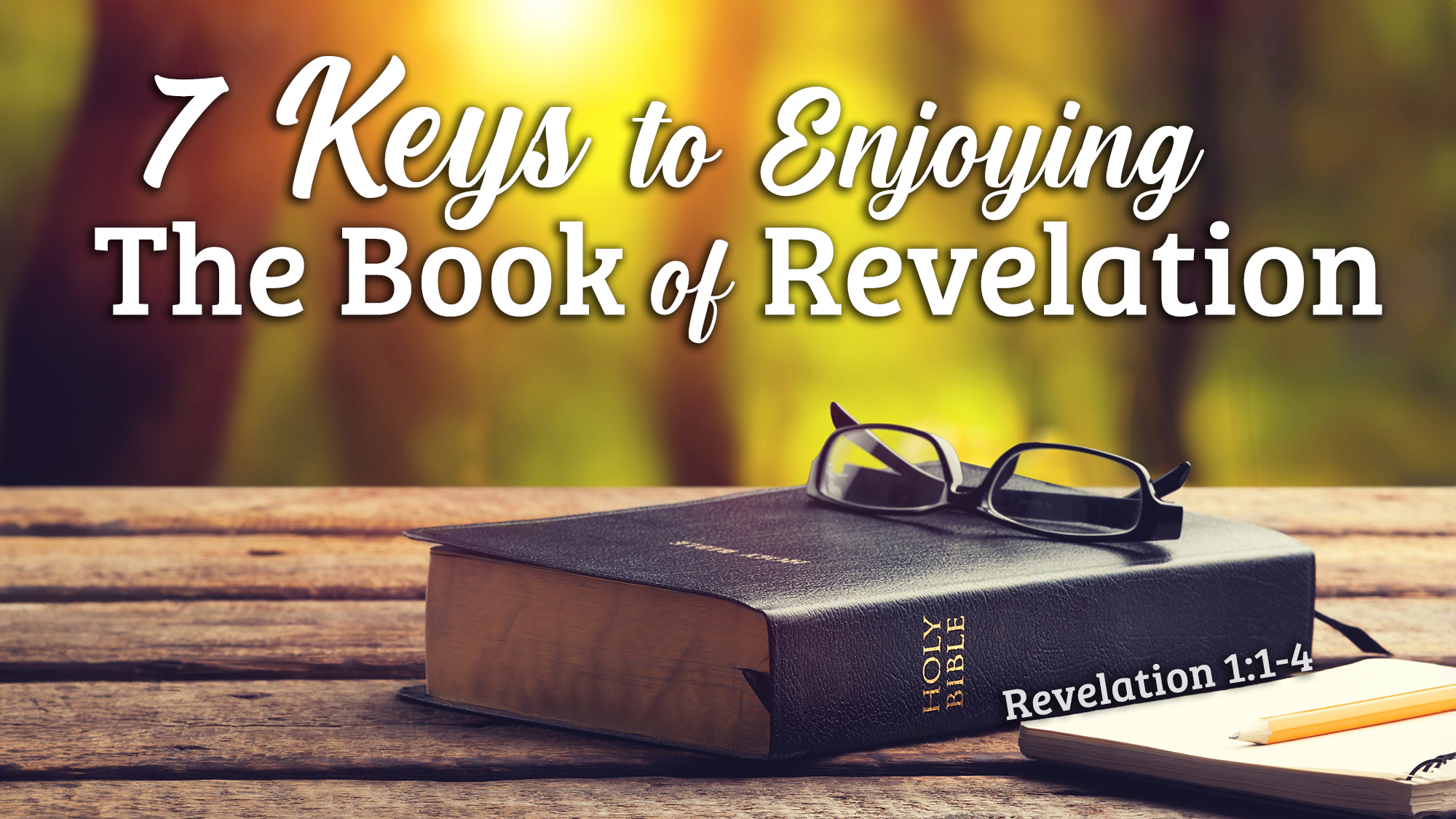 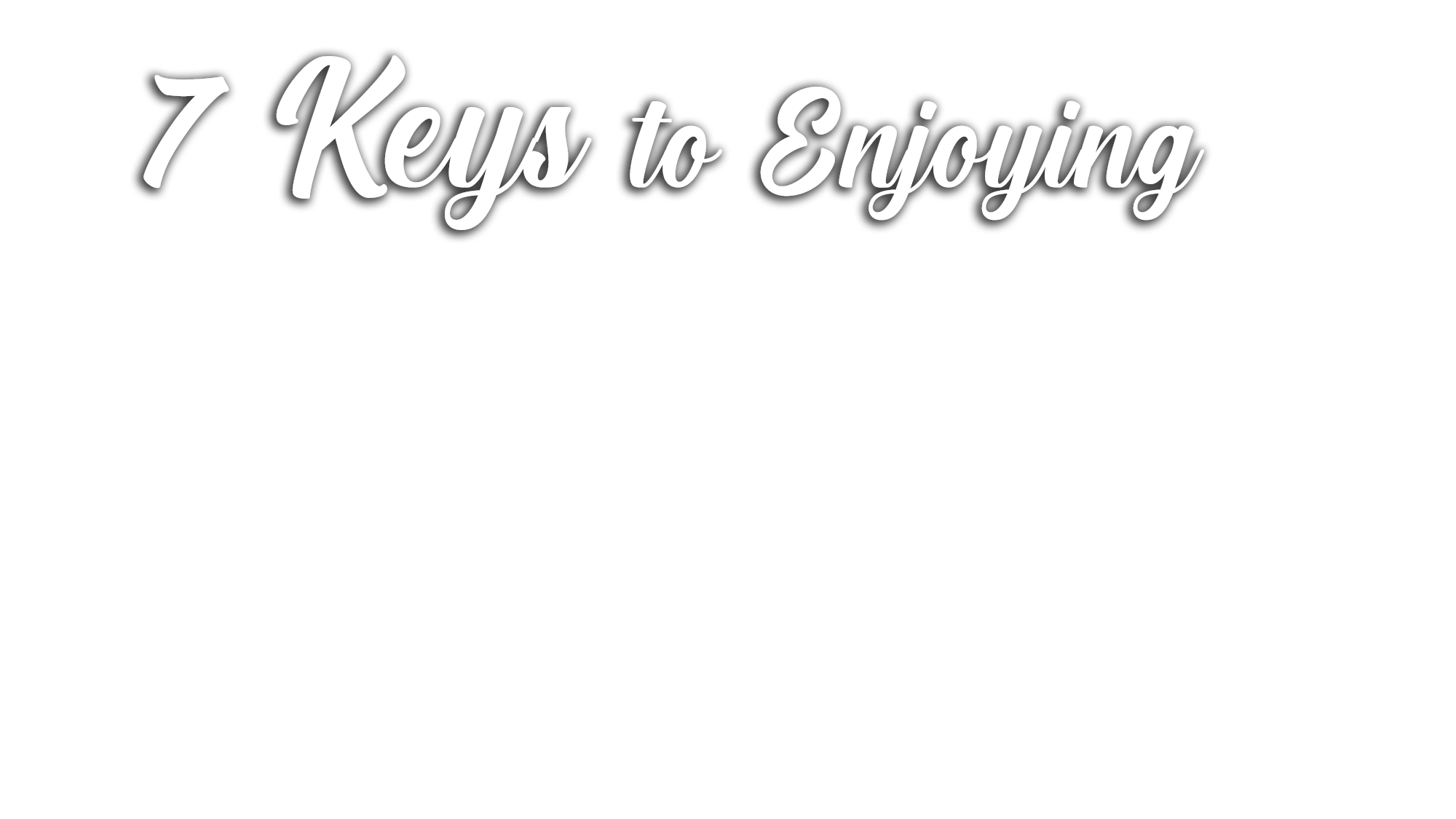 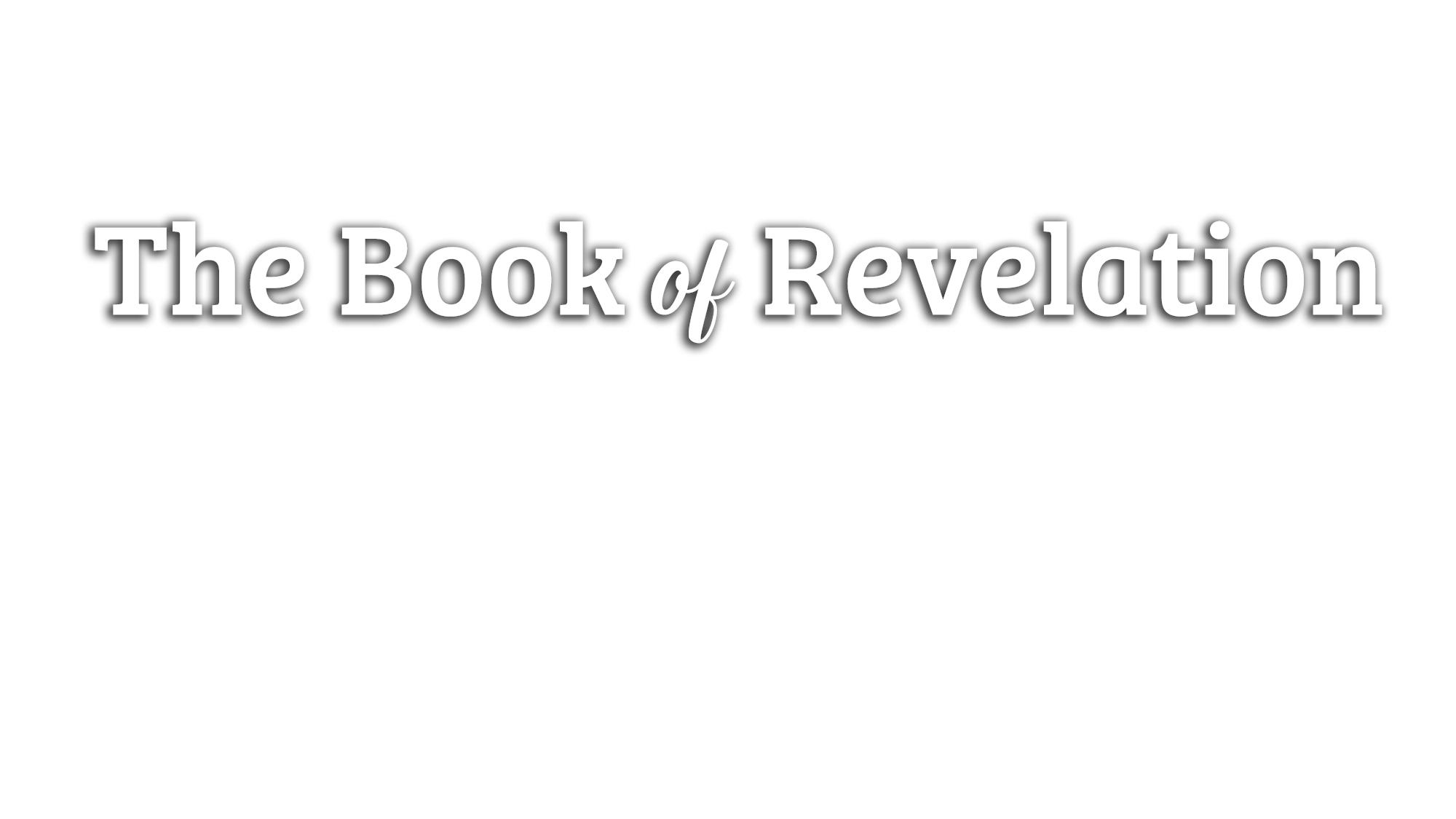 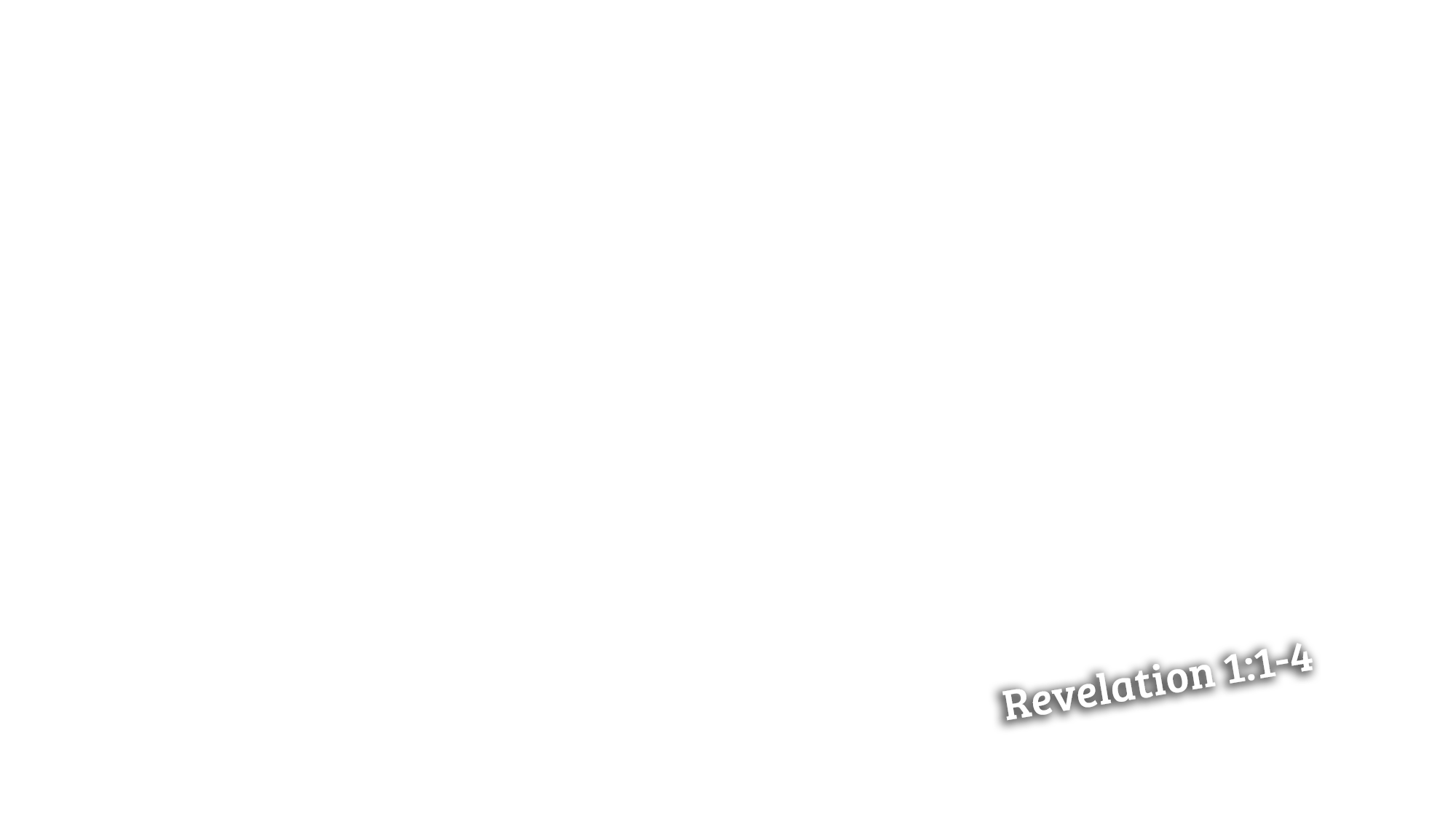 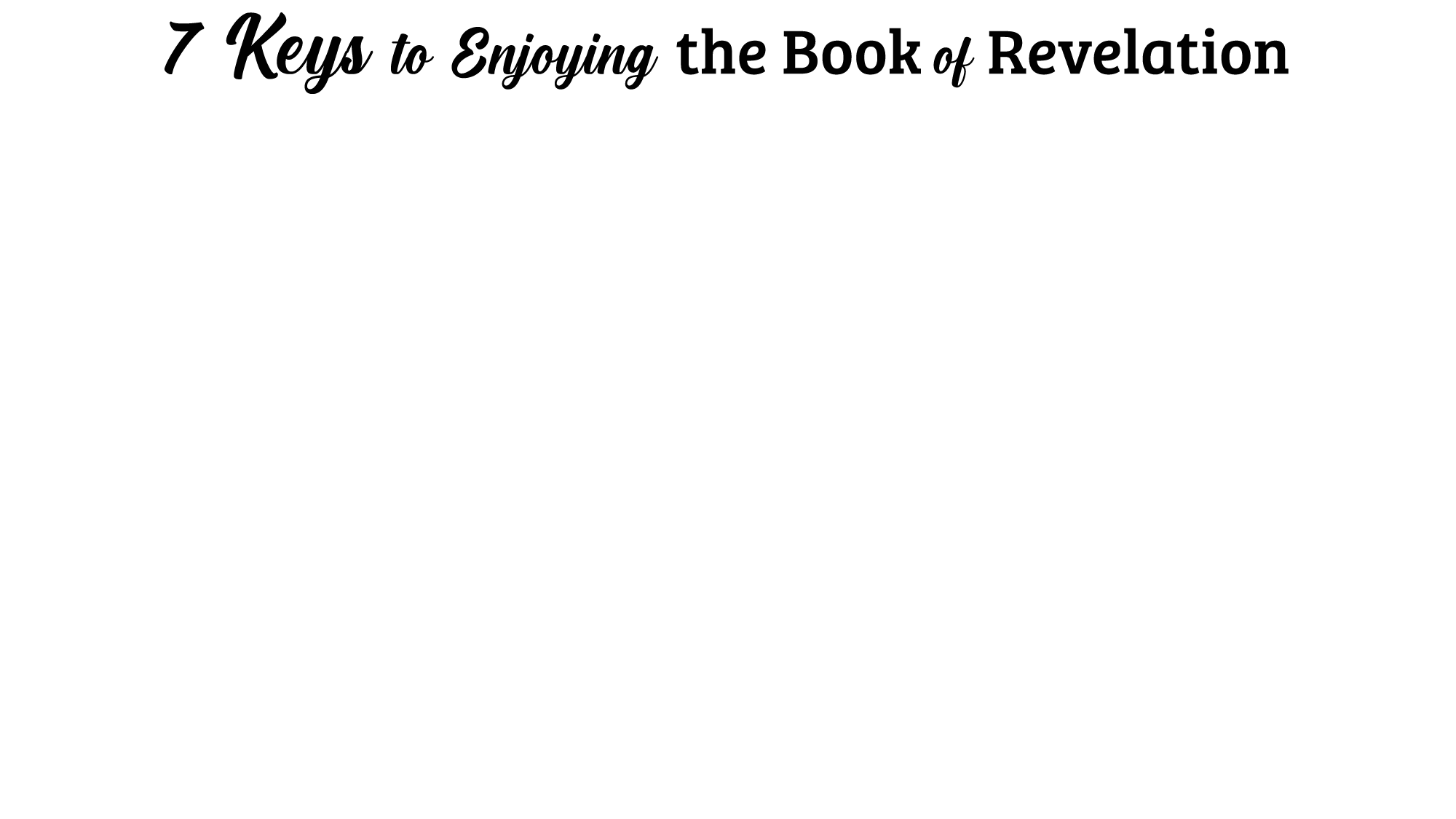 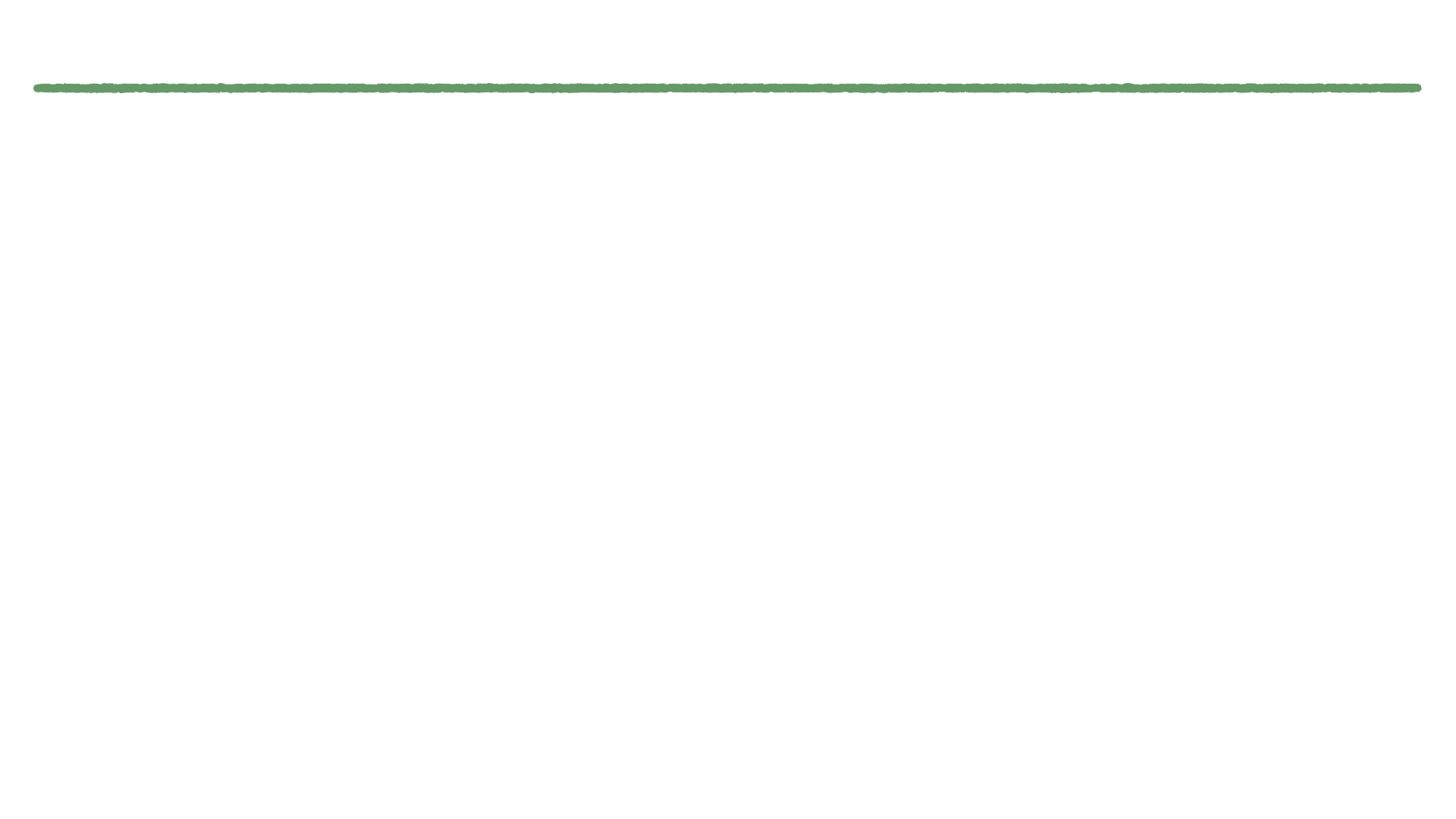 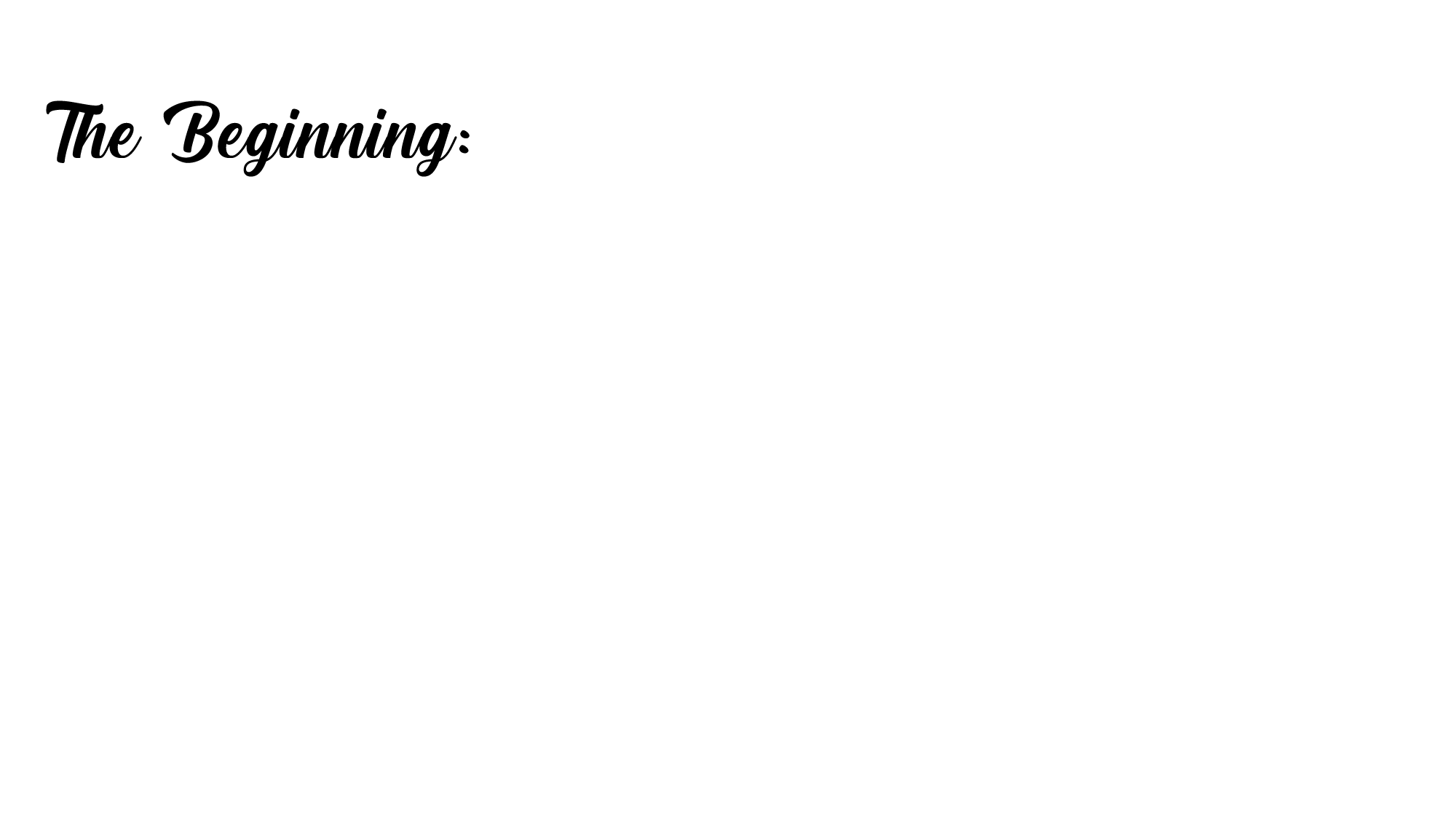 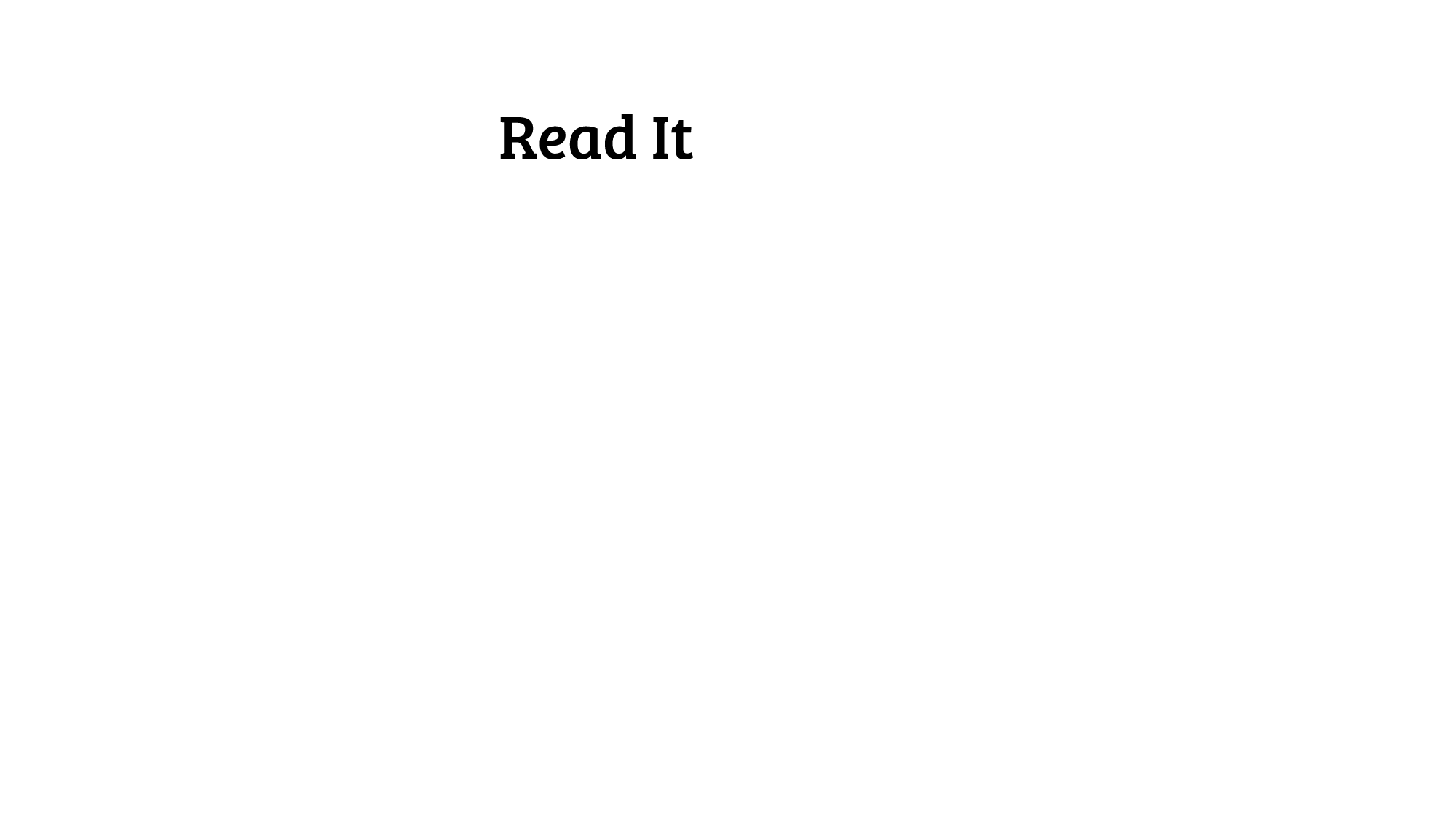 Read the book of Revelation
Read the Old Testament
Read expecting to understand it, particularly the overall message of the book
Jesus expected ordinary first-century Christians to understand it (1:3)
Don’t try to figure out every detail
Be careful with what other people say about the book
Do not force an interpretation on the book
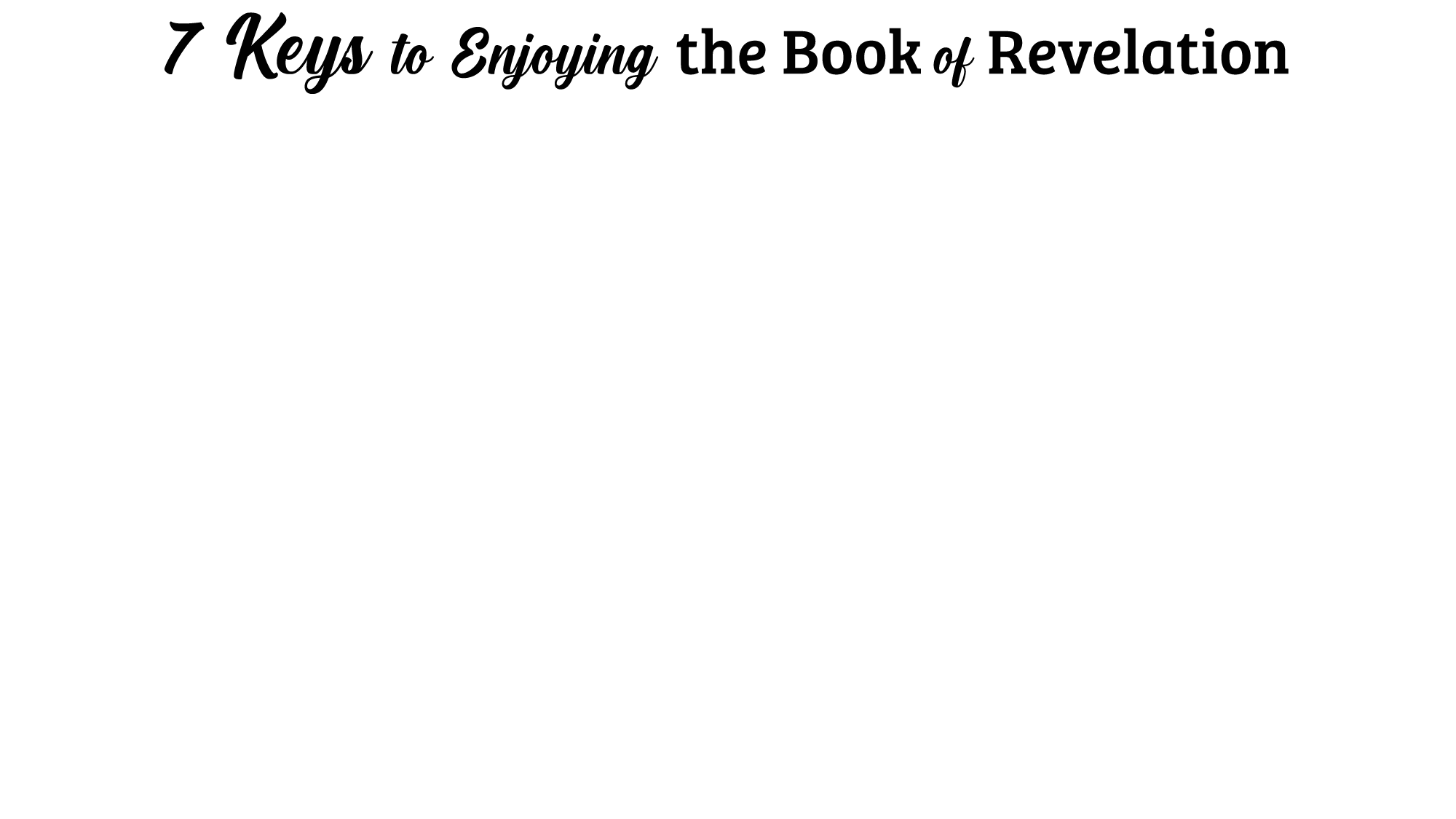 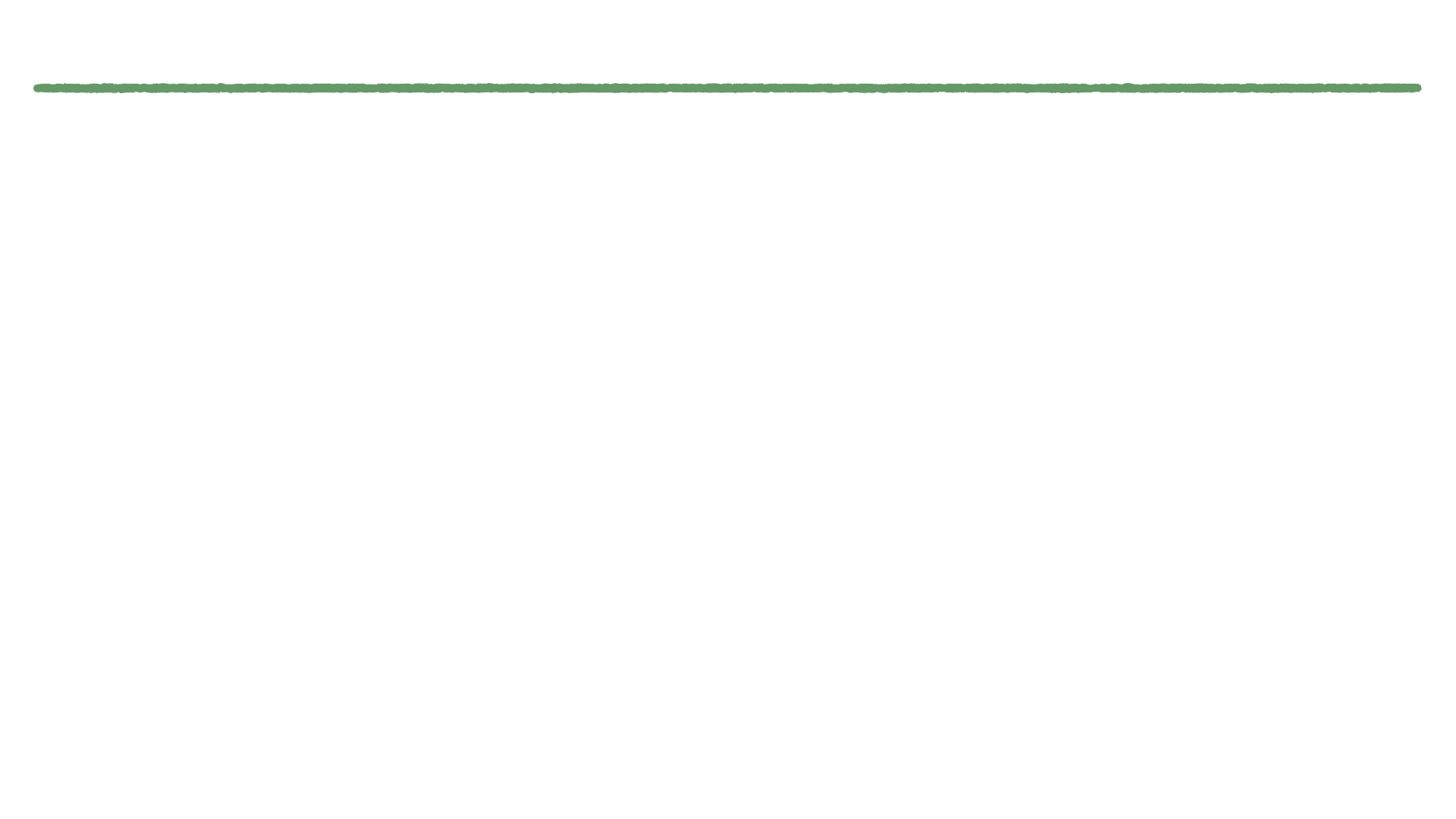 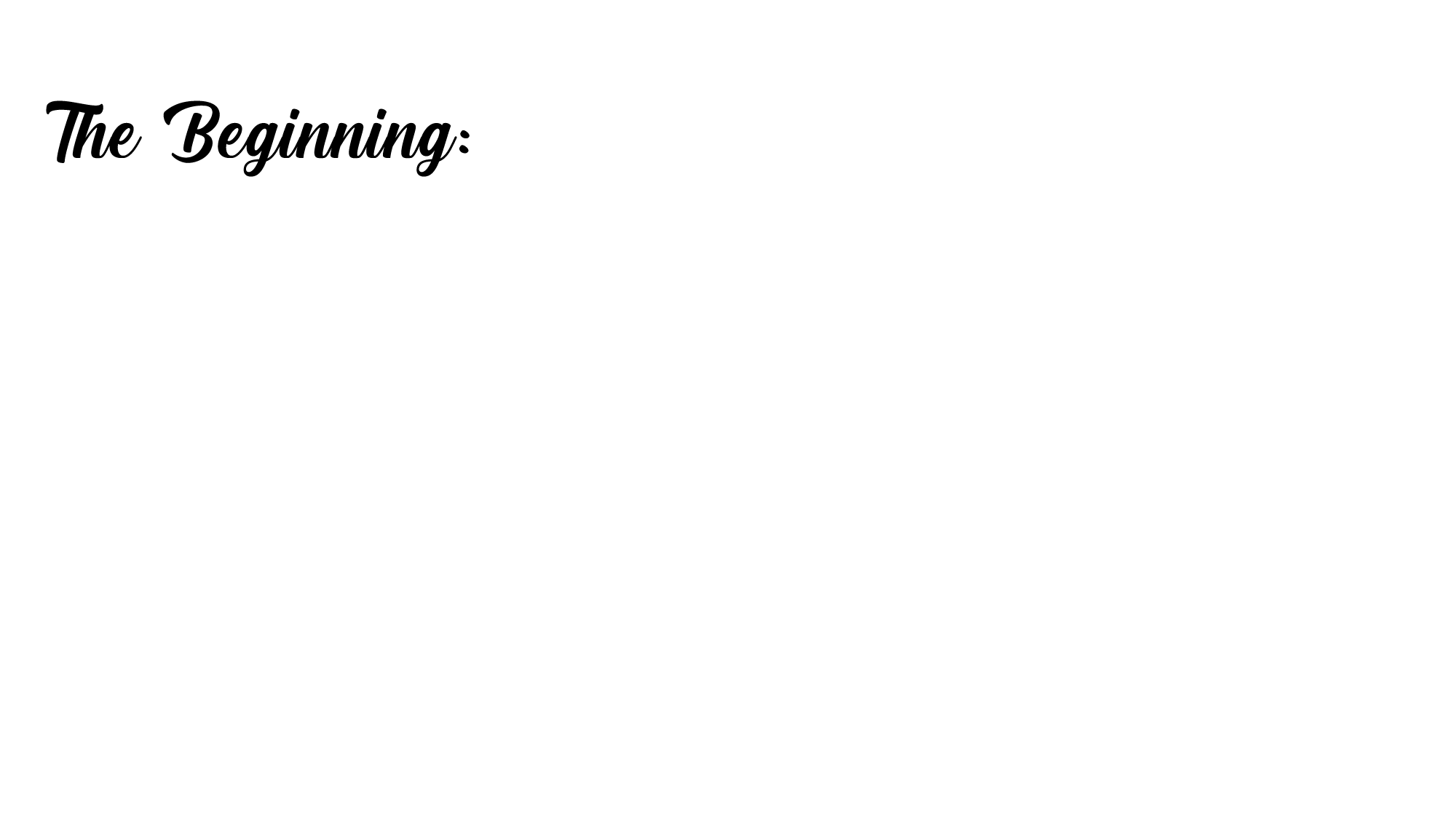 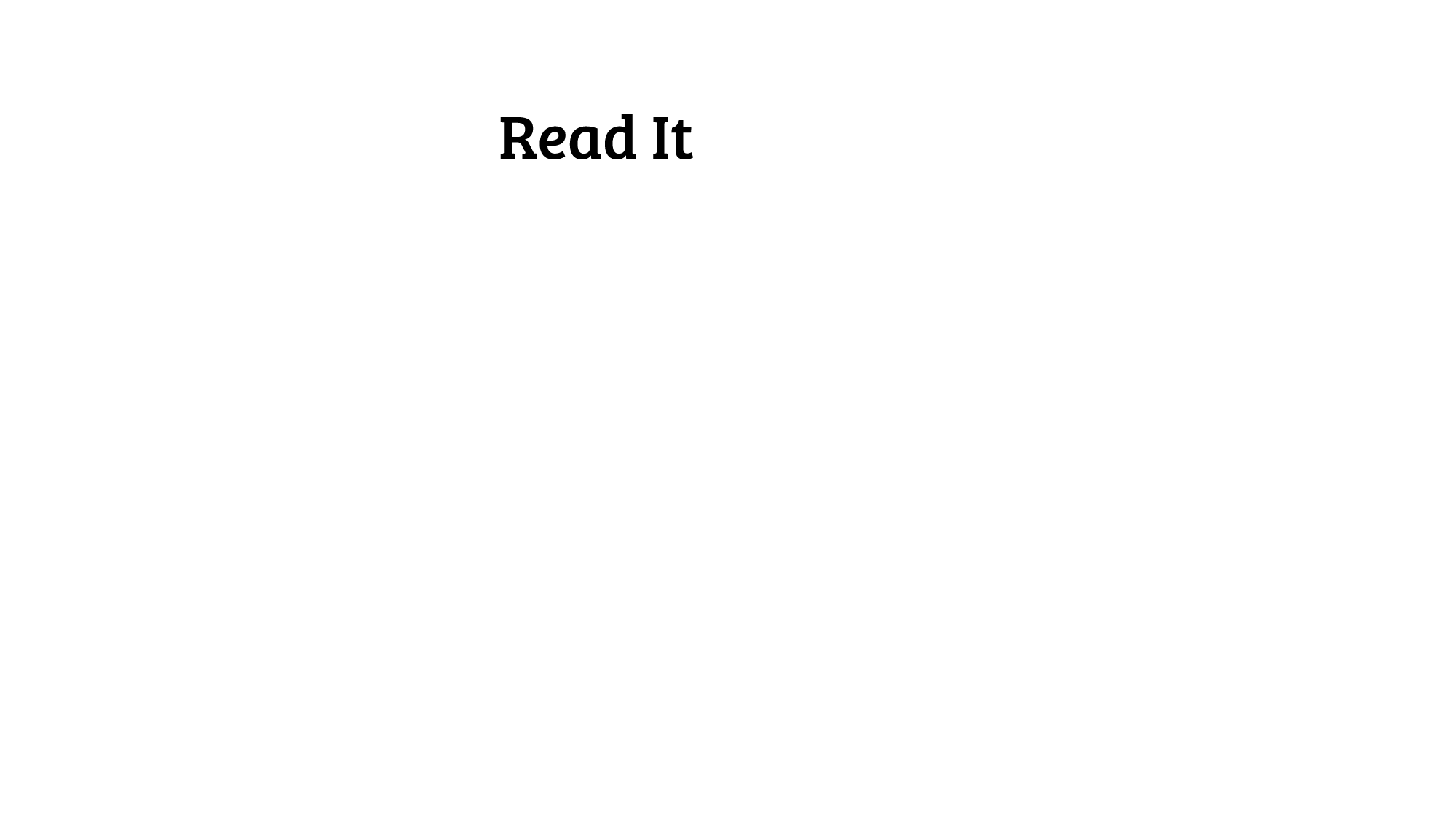 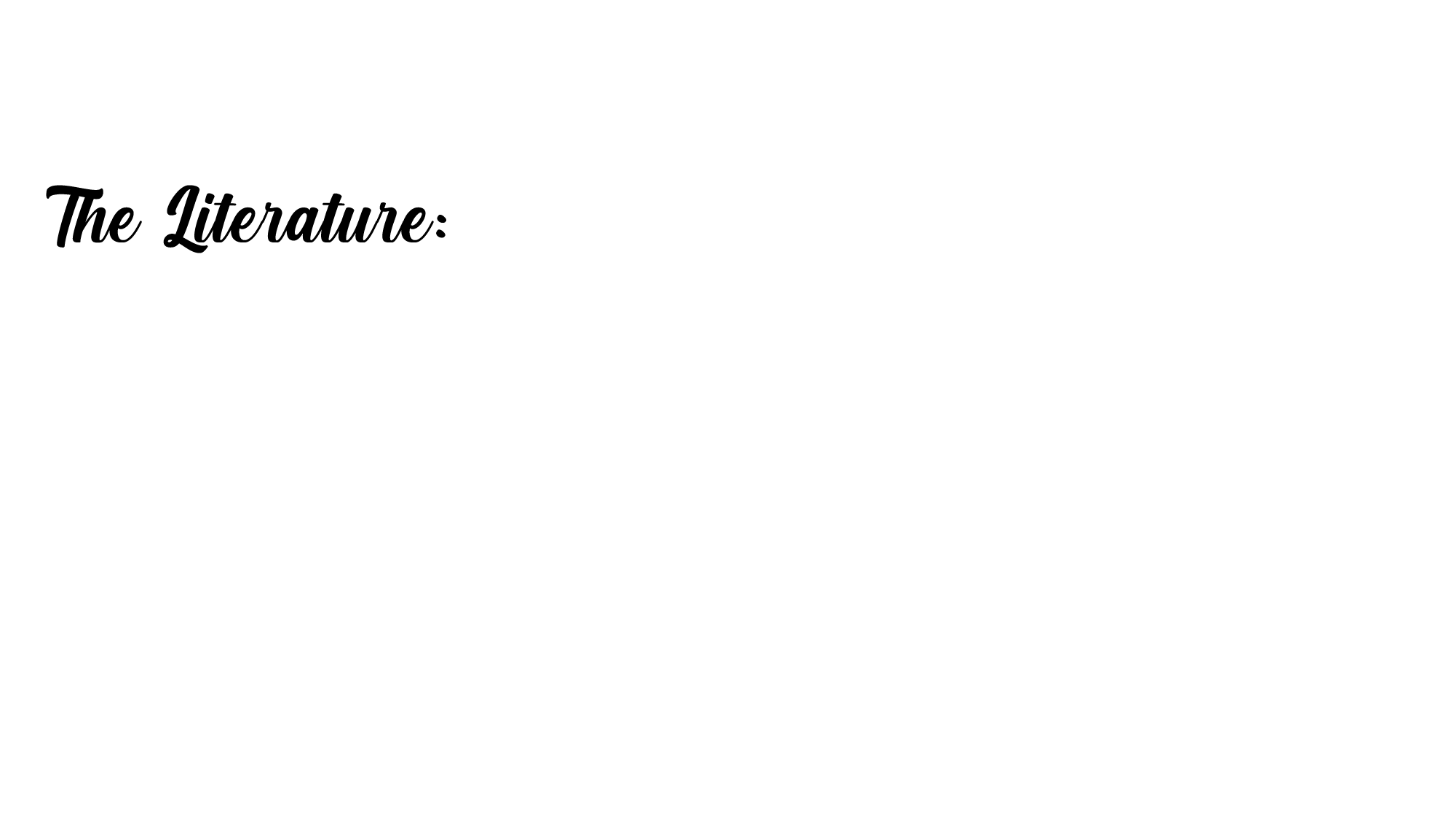 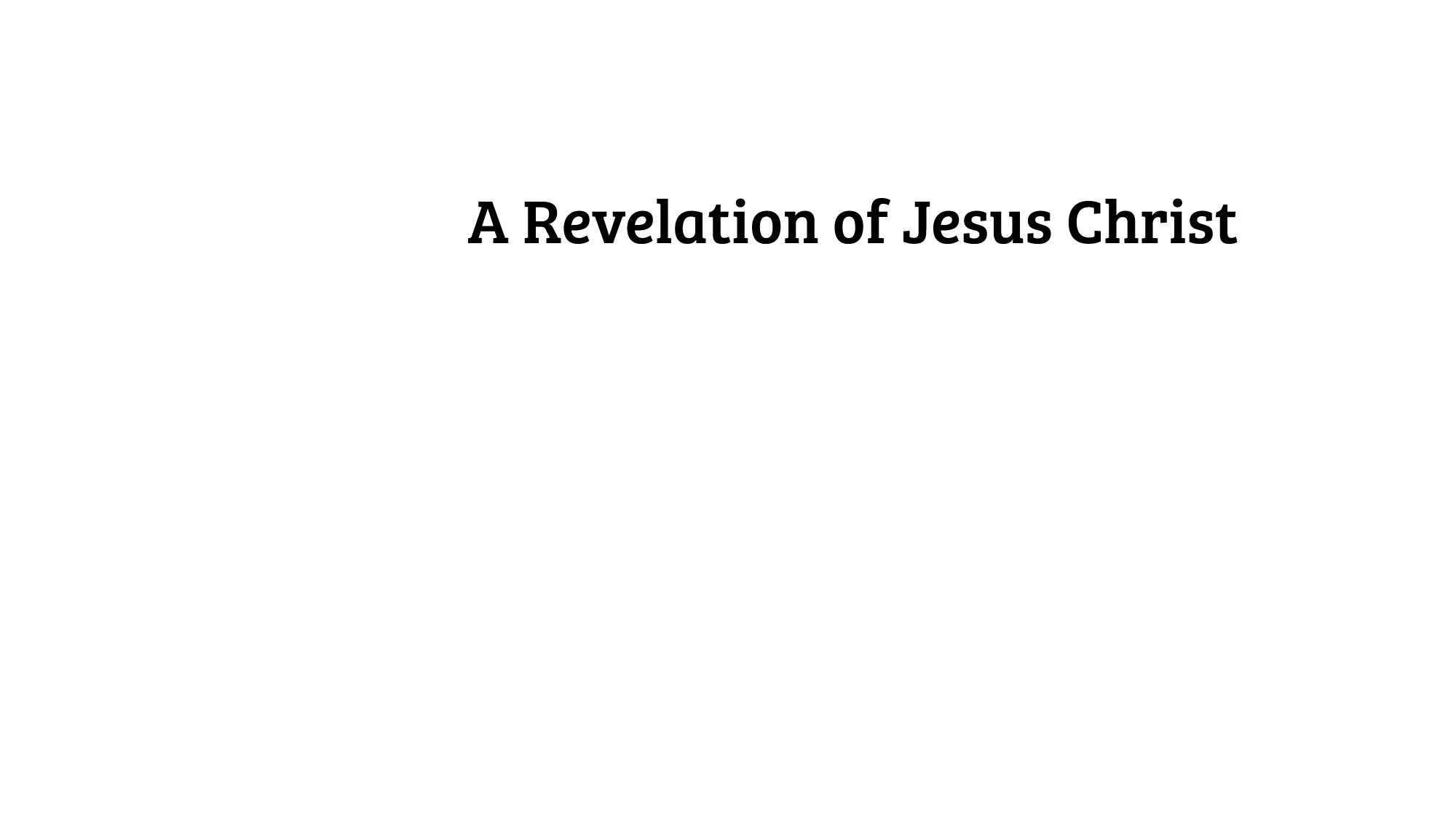 Word “Revelation” comes from Greek apocalupsis (English: “apocalypse”)
Apocalupsis = “unveiling, revealing that which has been hidden or concealed”
An “unveiling” implies that it is to be understood, which is the opposite of confusing
Apocalyptic literature had some distinguishing characteristics:
Conflict
Visions
Symbols
Drama
Predictions
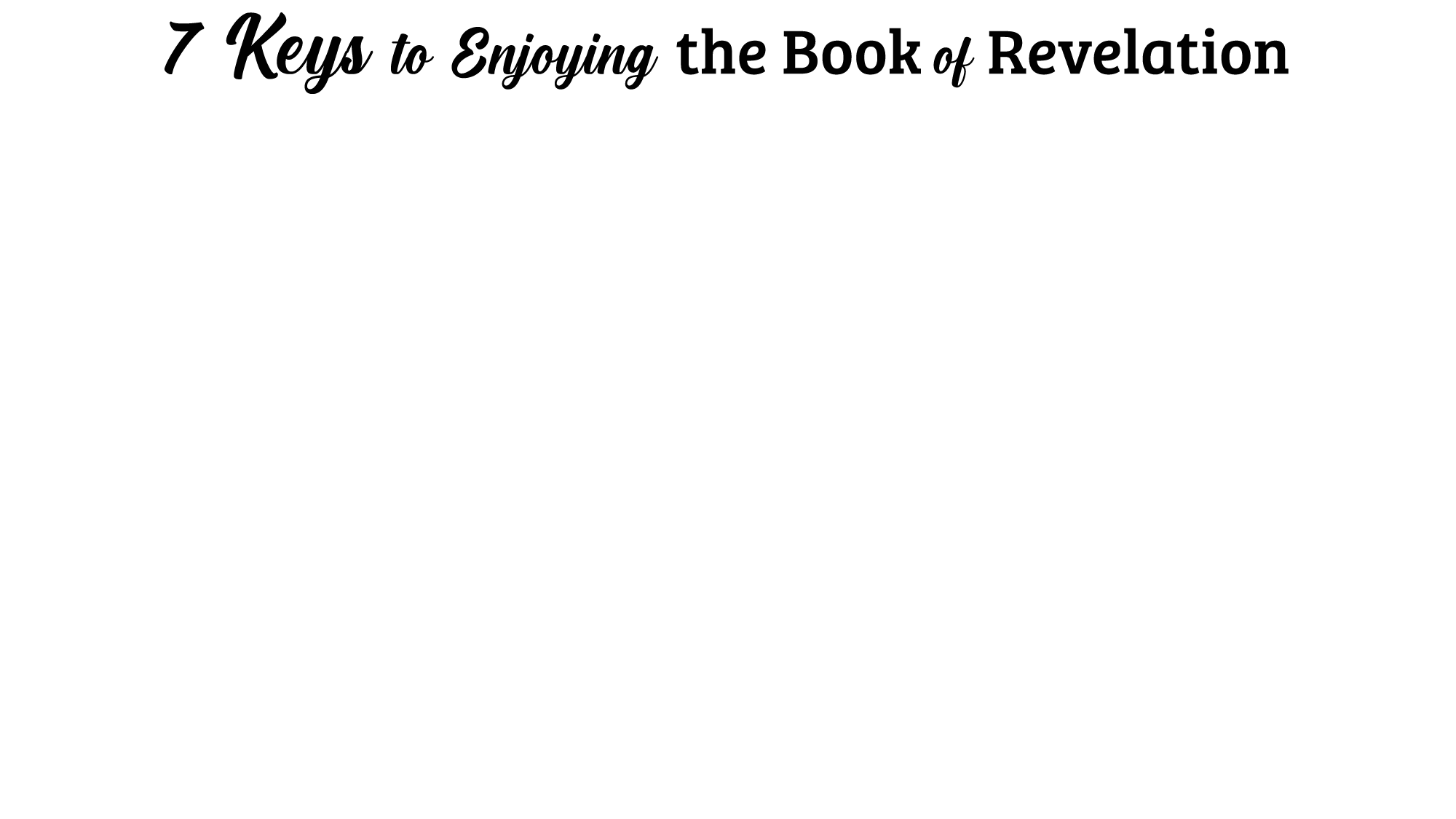 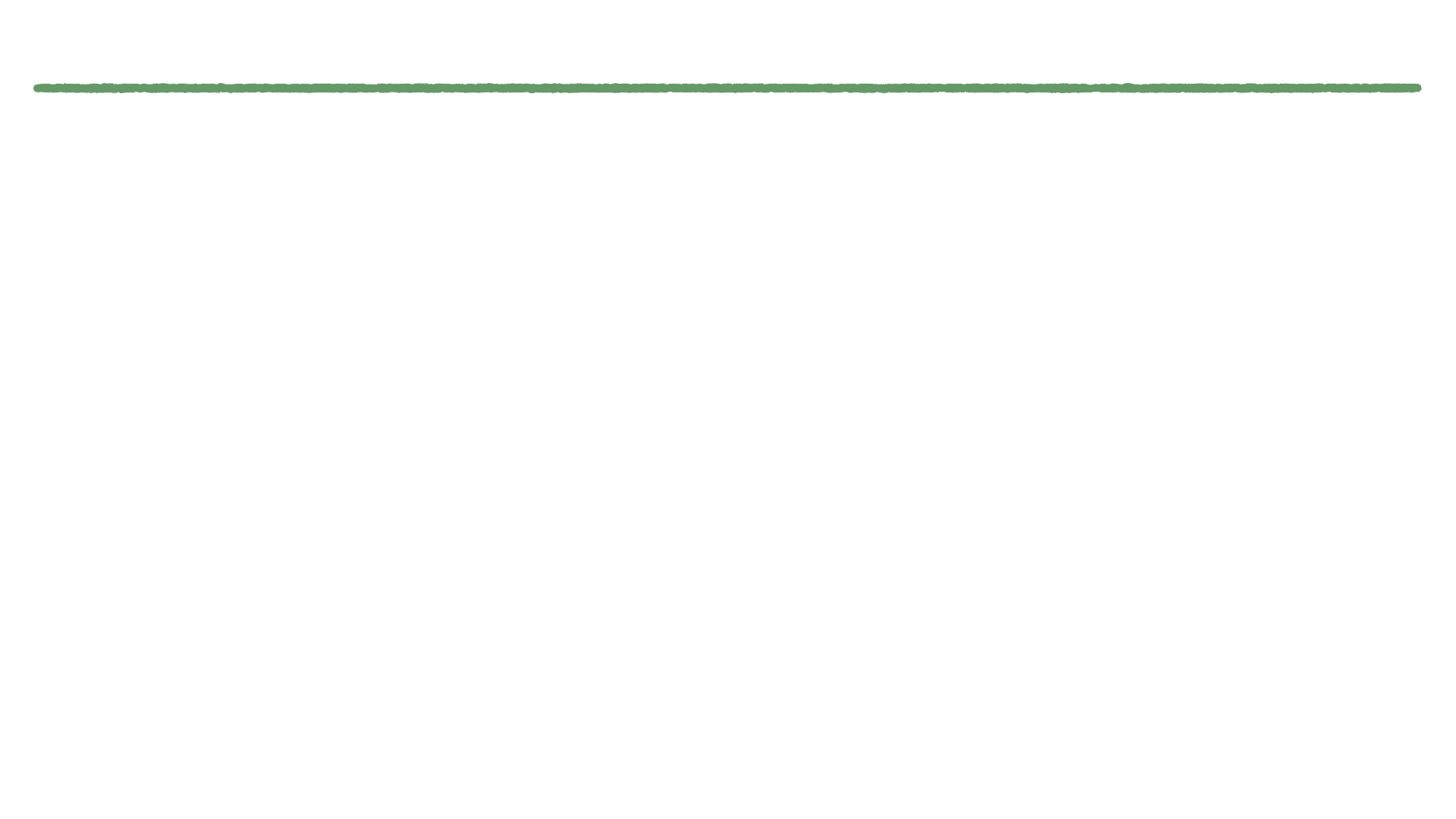 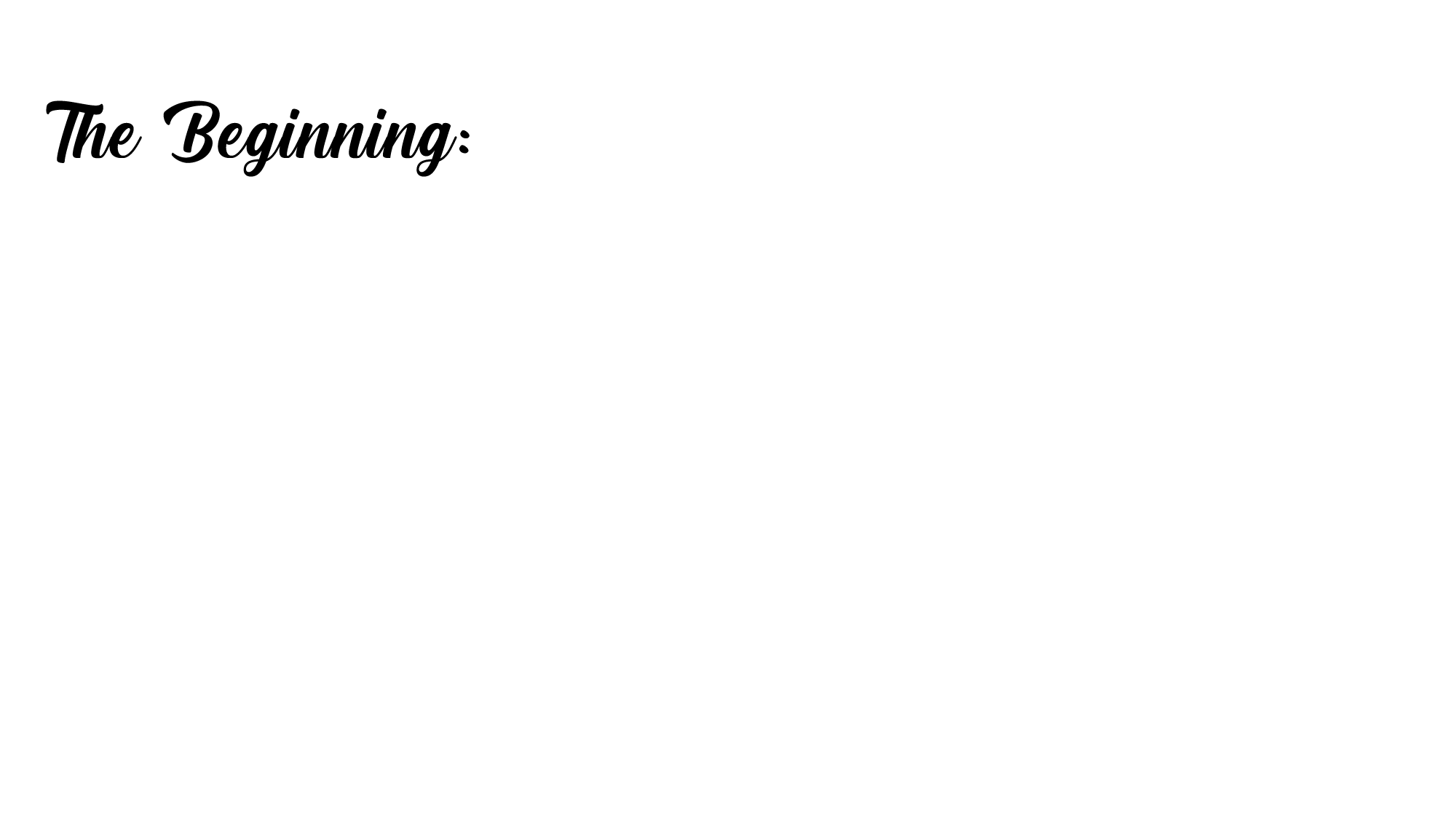 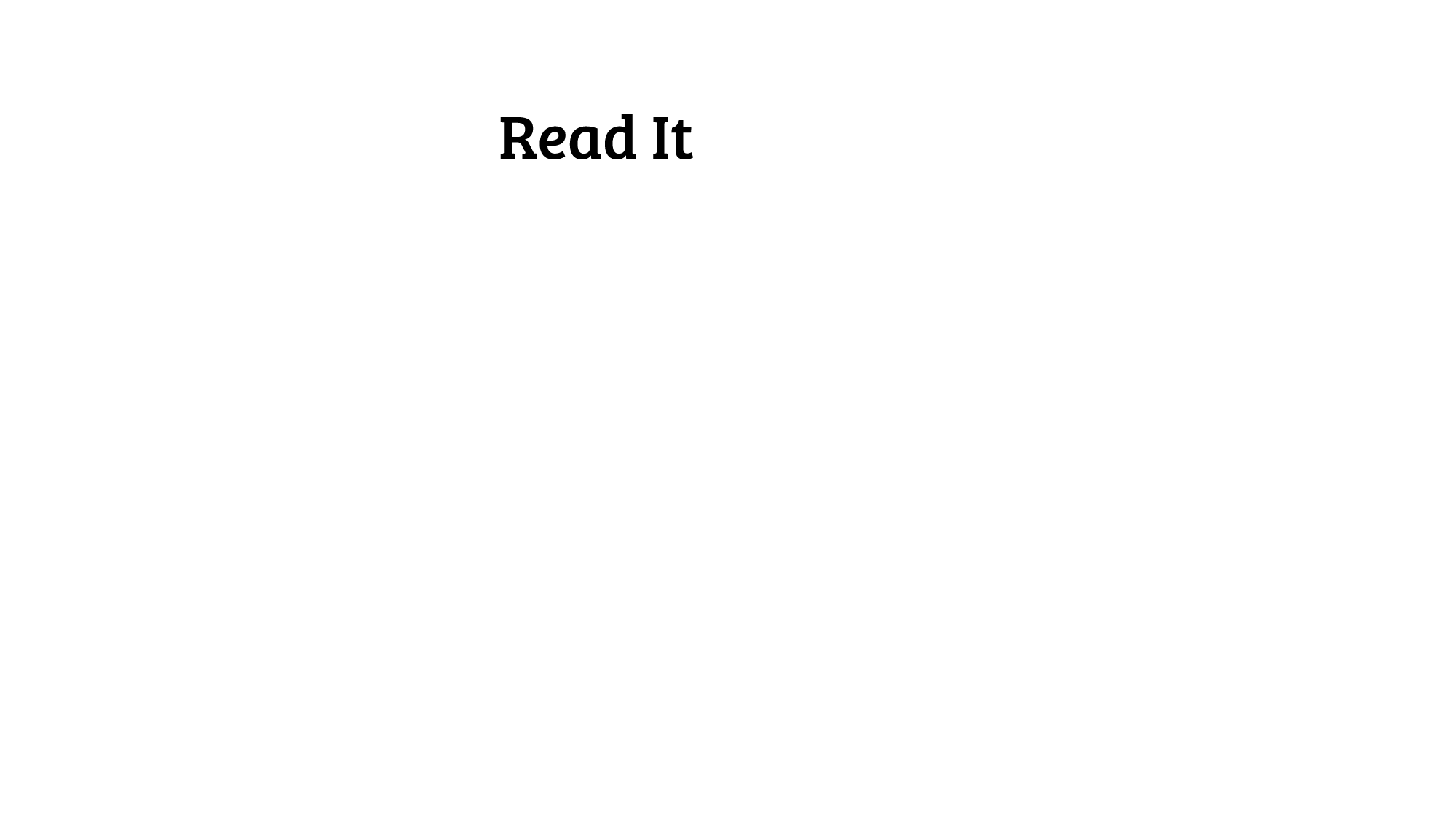 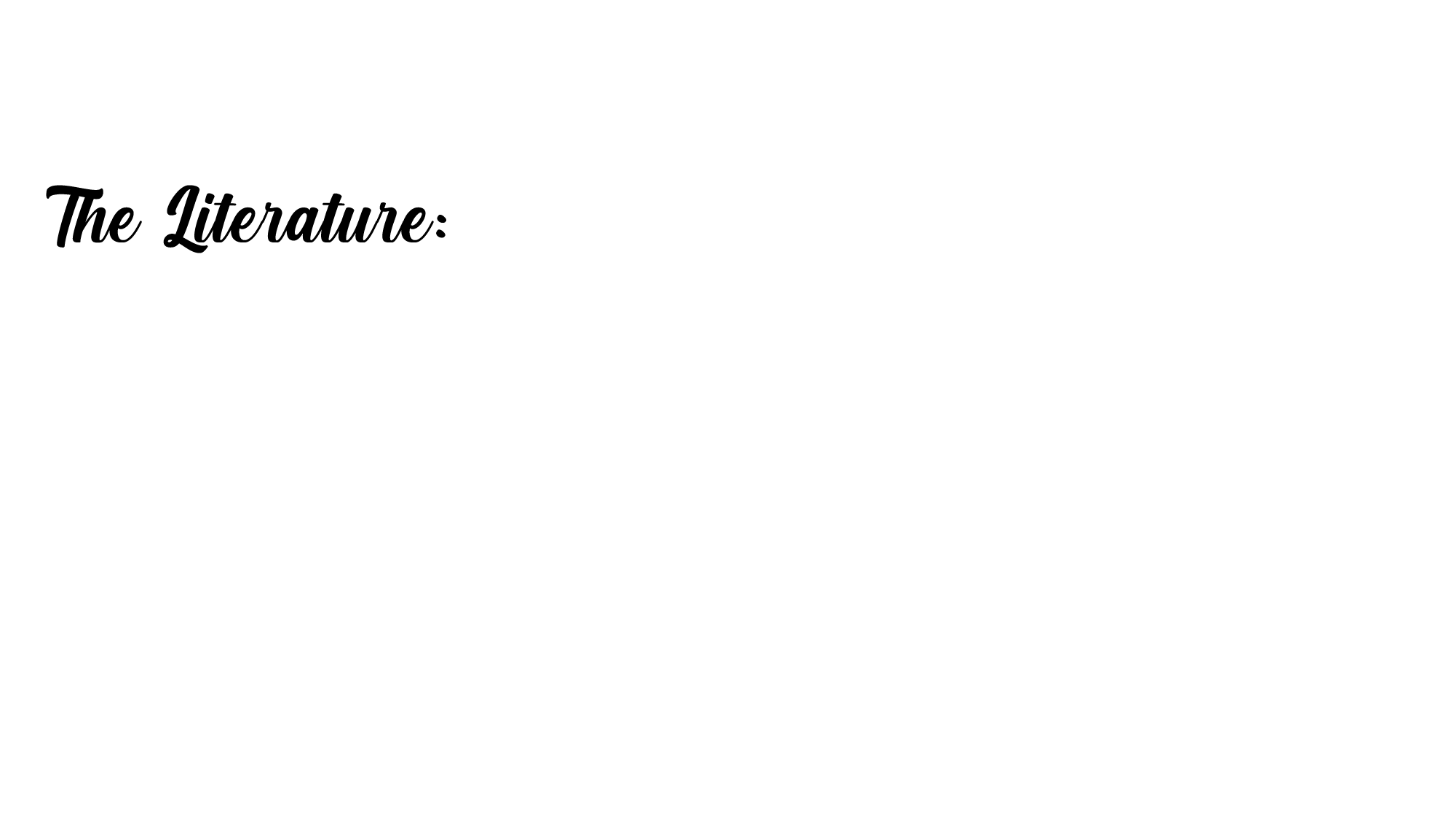 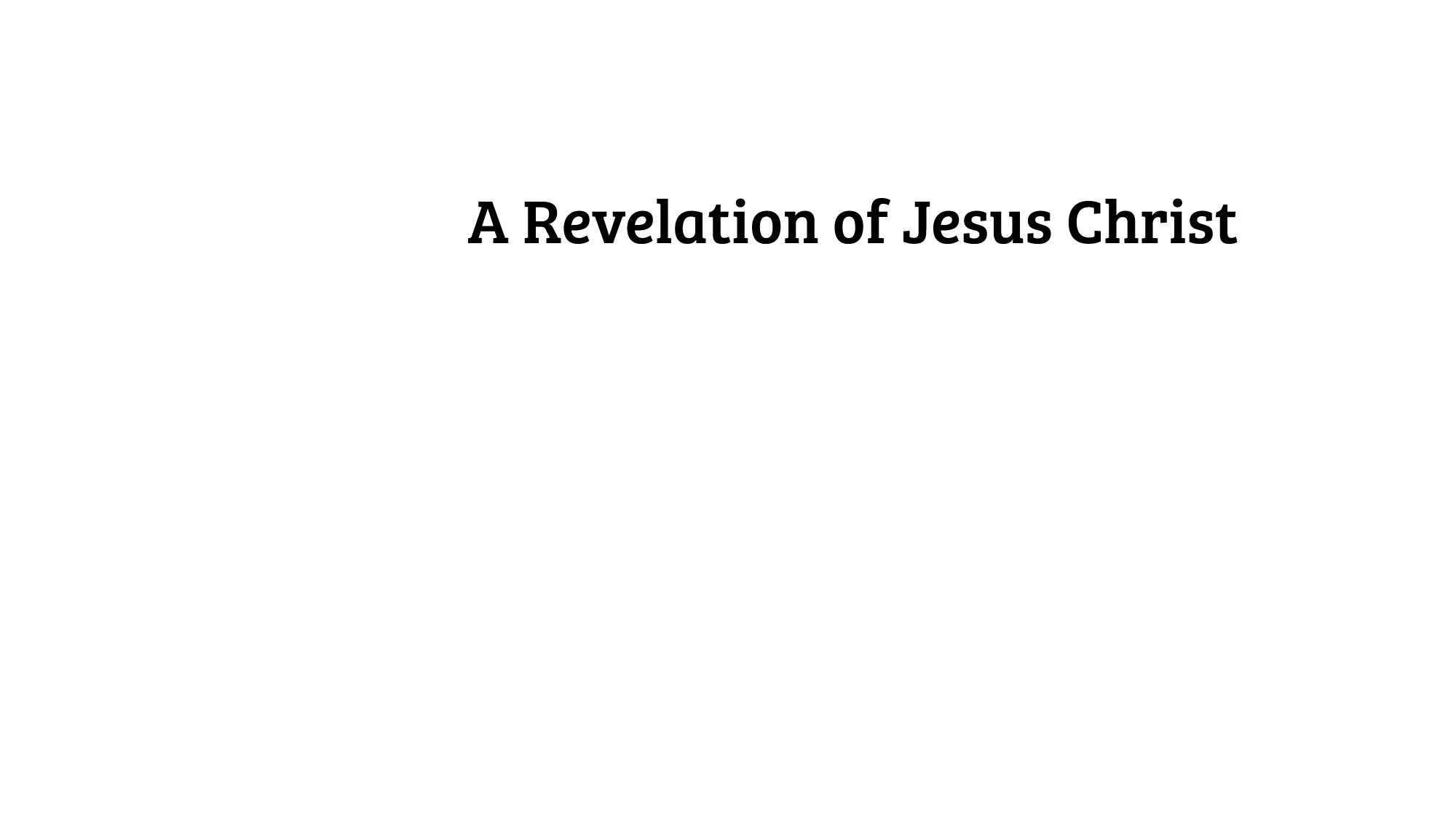 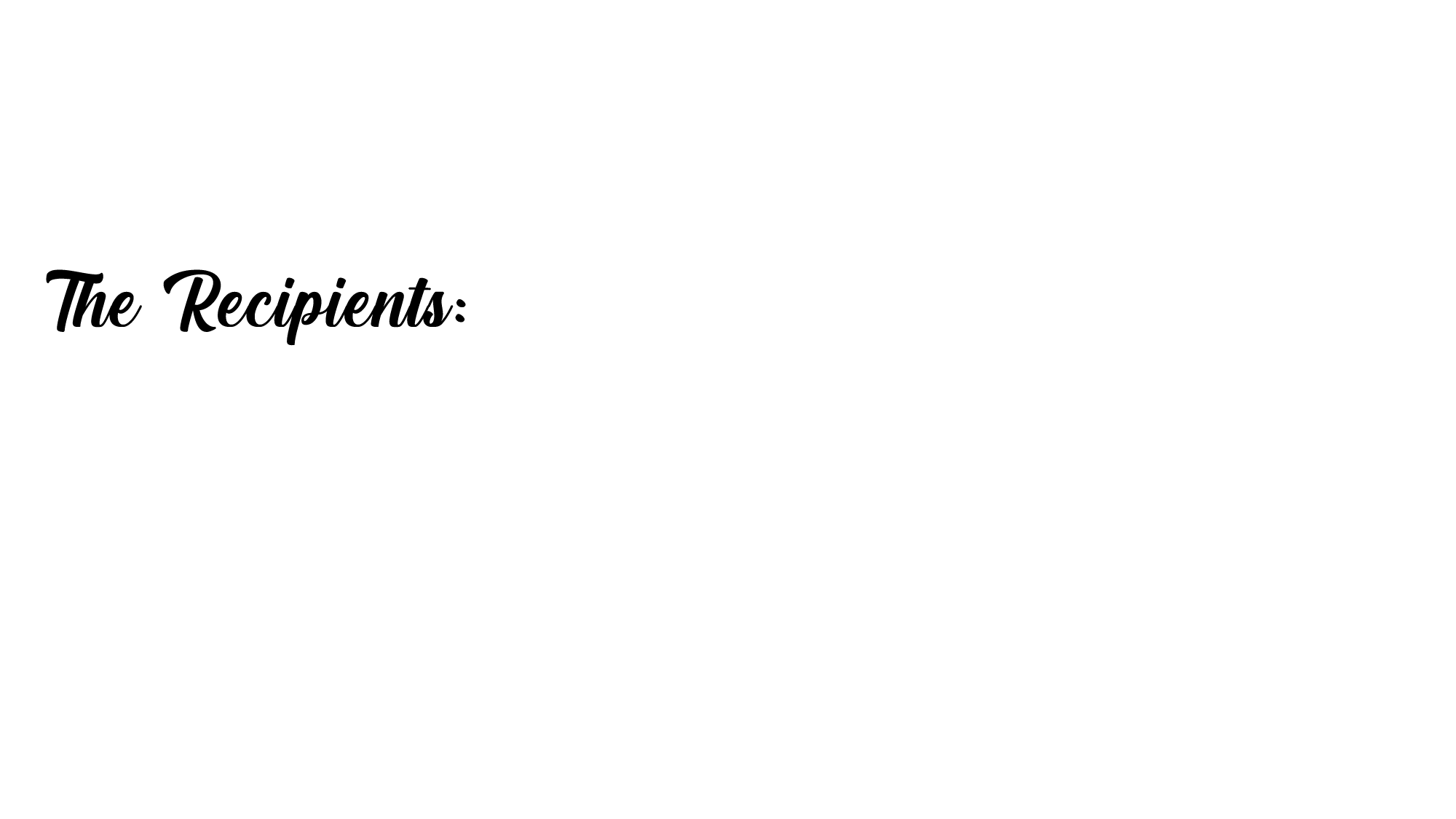 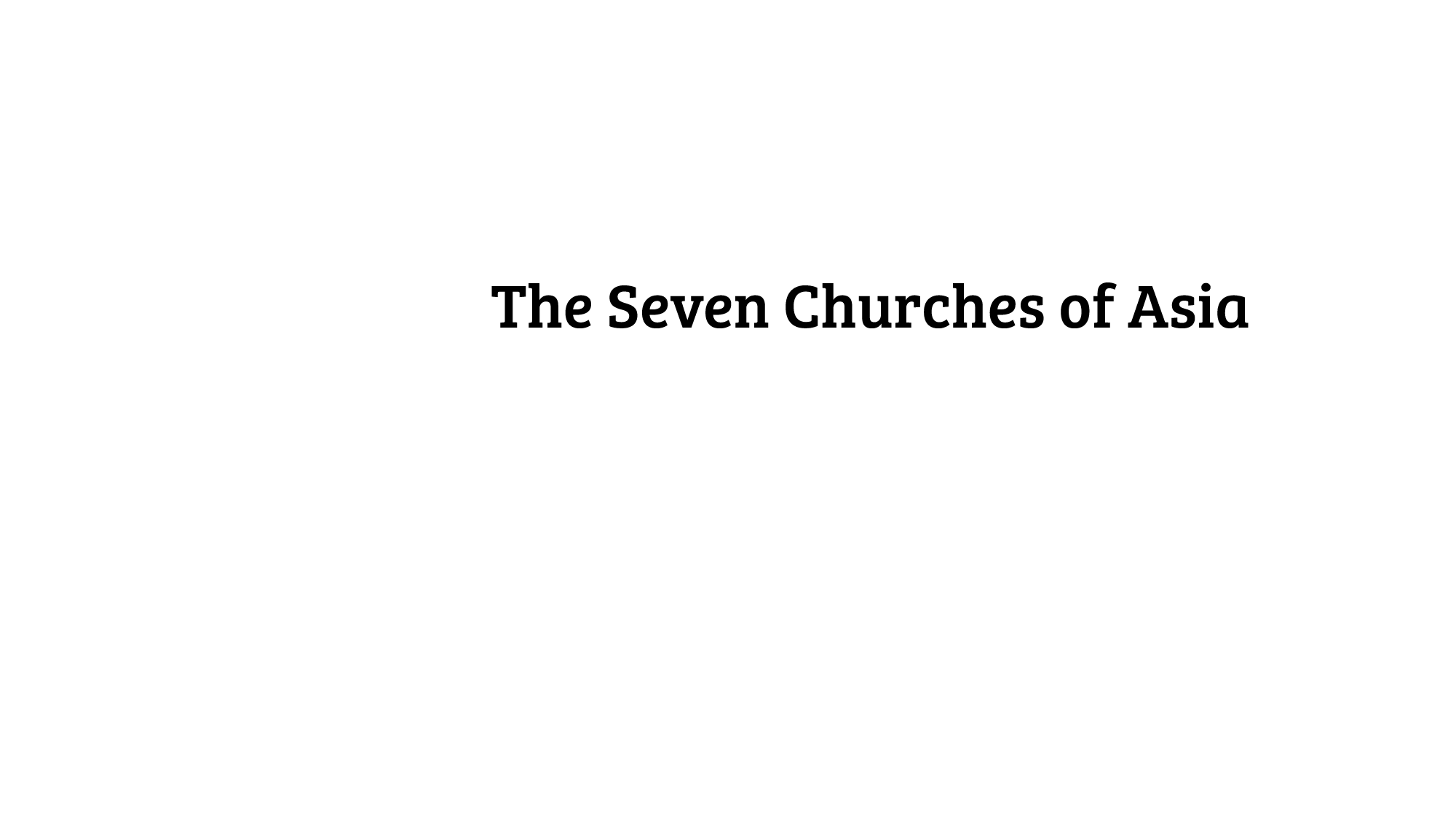 The epistle was to seven first-century congregations in Asia (1:4, 11; 22:16)
To understand the book (or any book), we must first ask:“What did it mean to those who first received it?”
An epistle must have direct meaning and application to its original reader
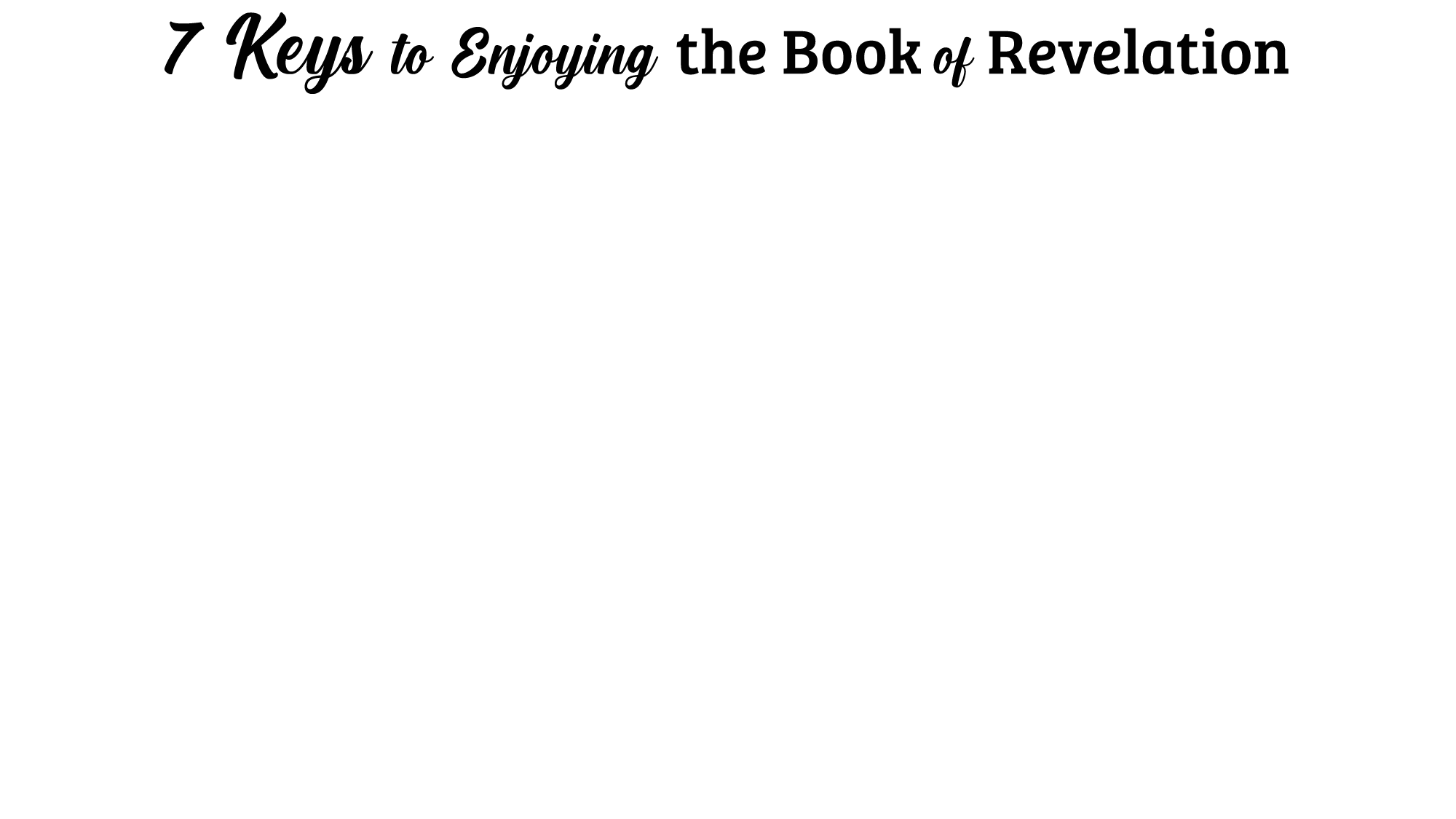 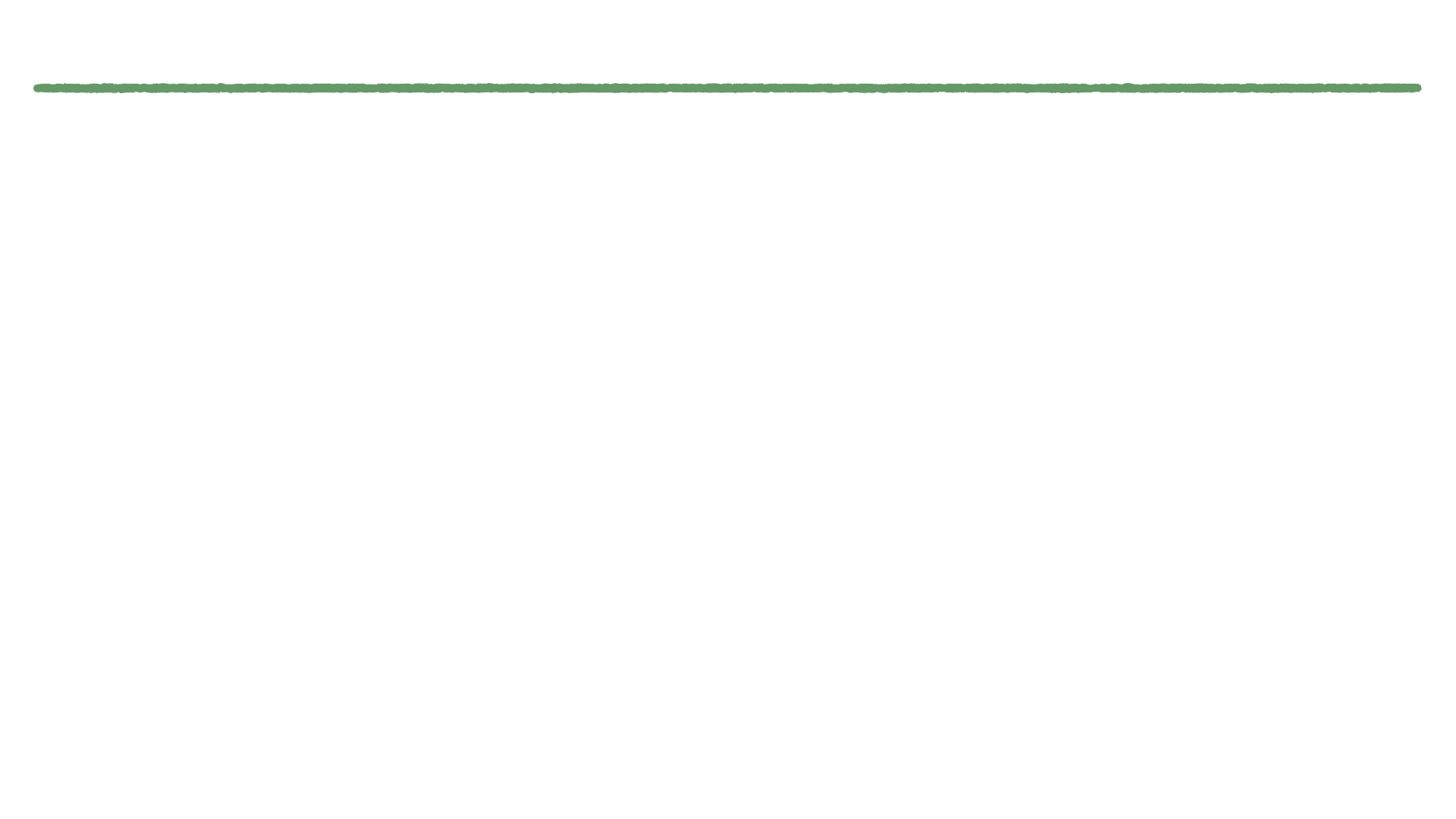 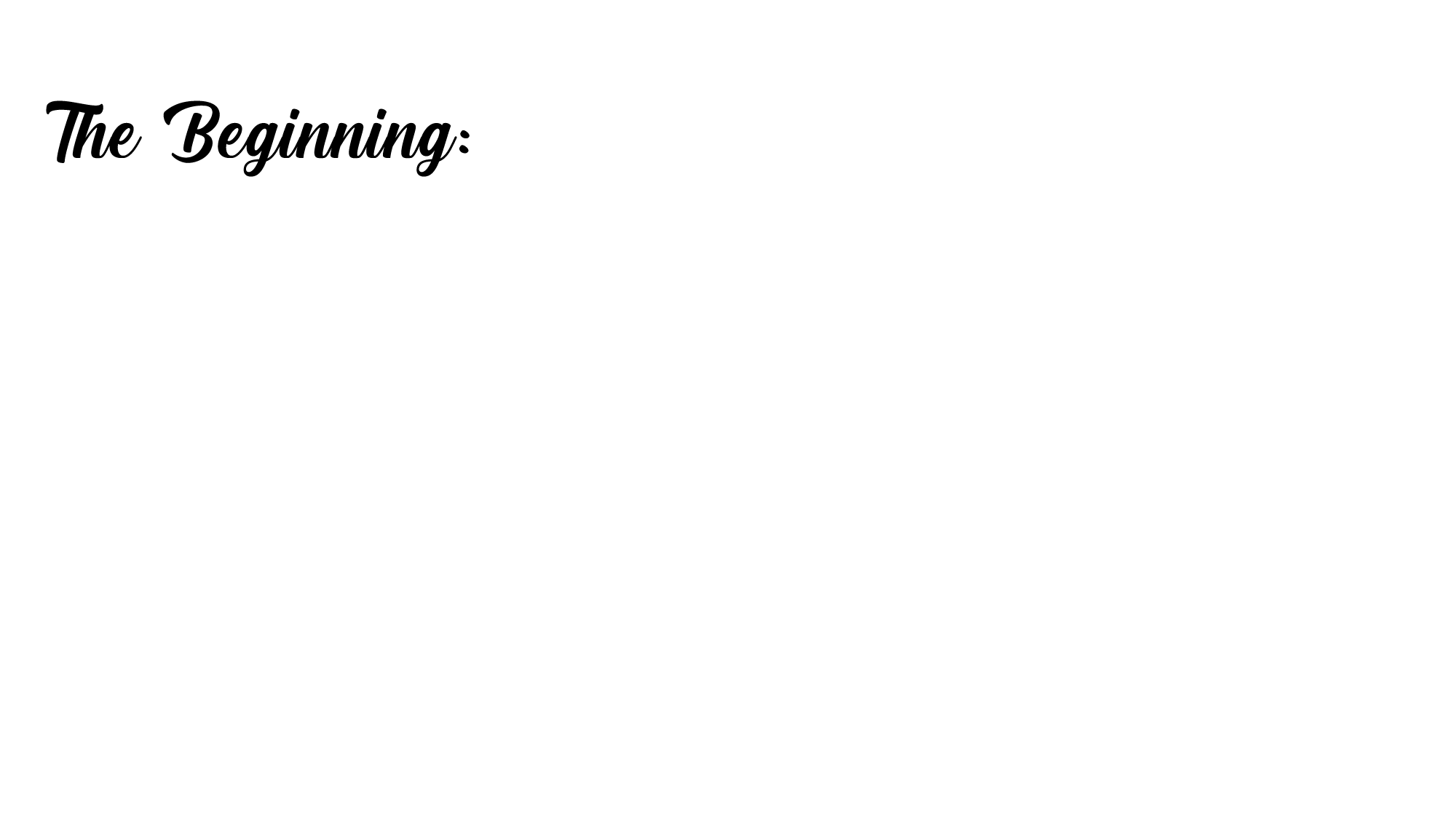 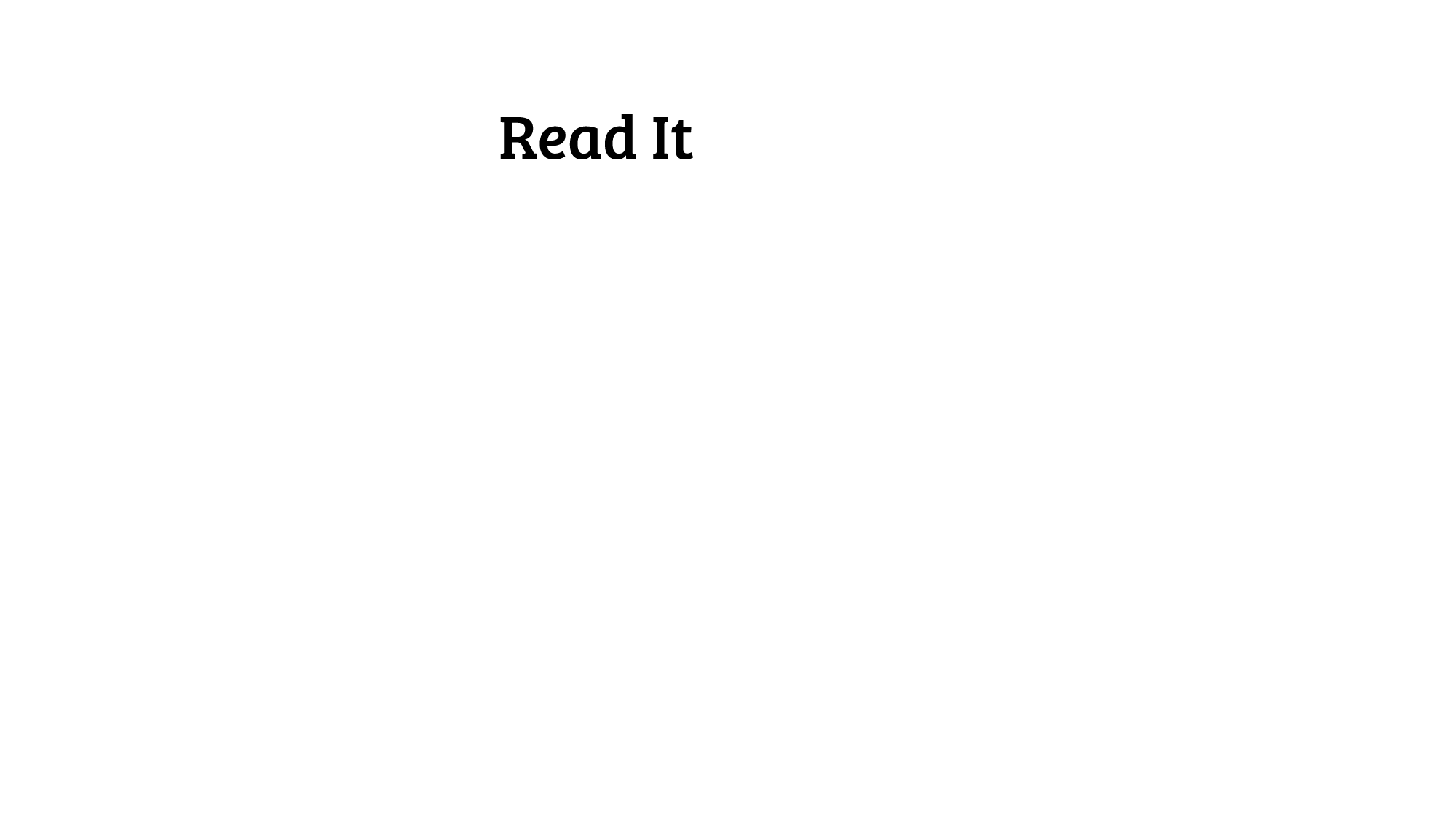 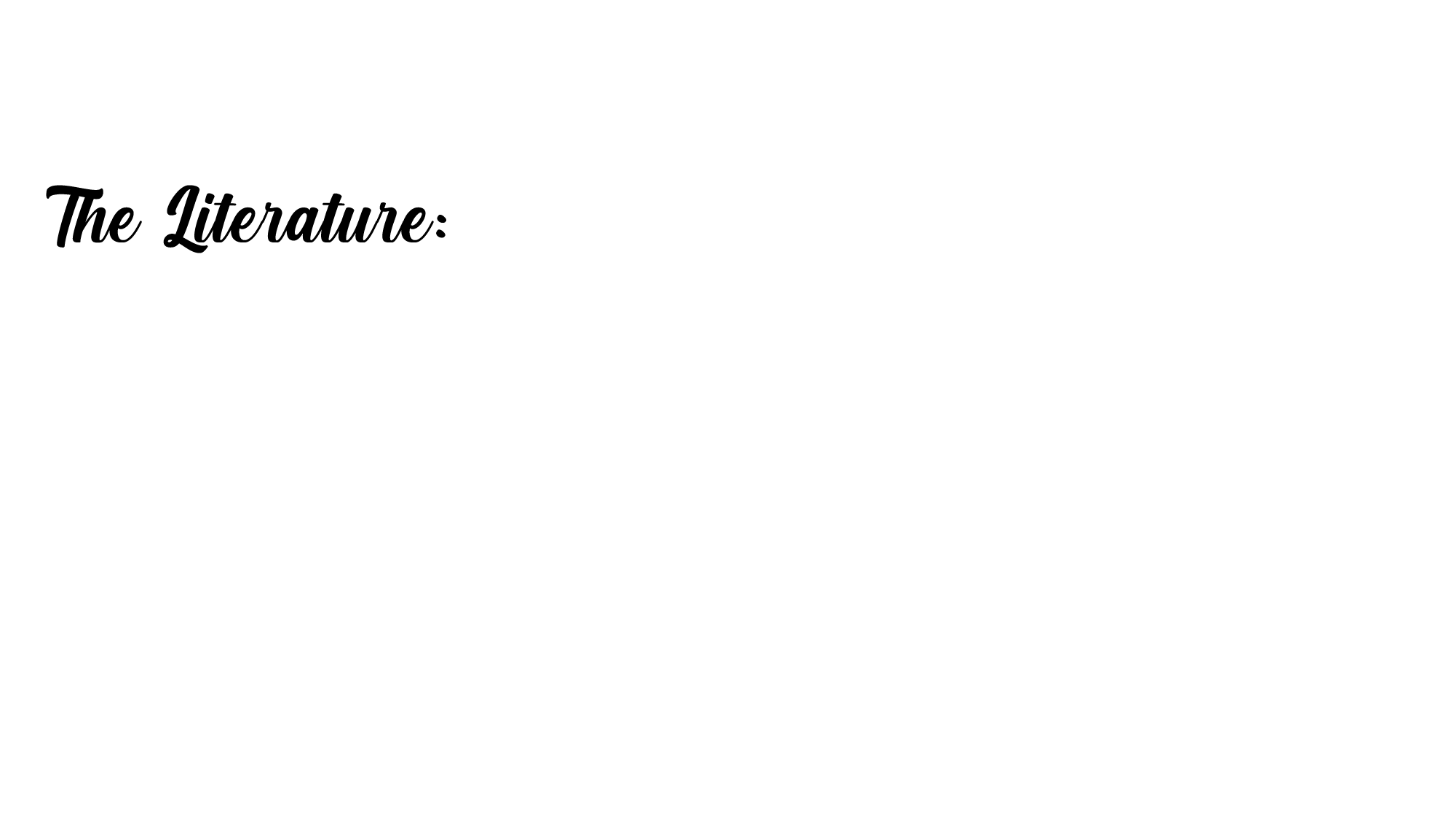 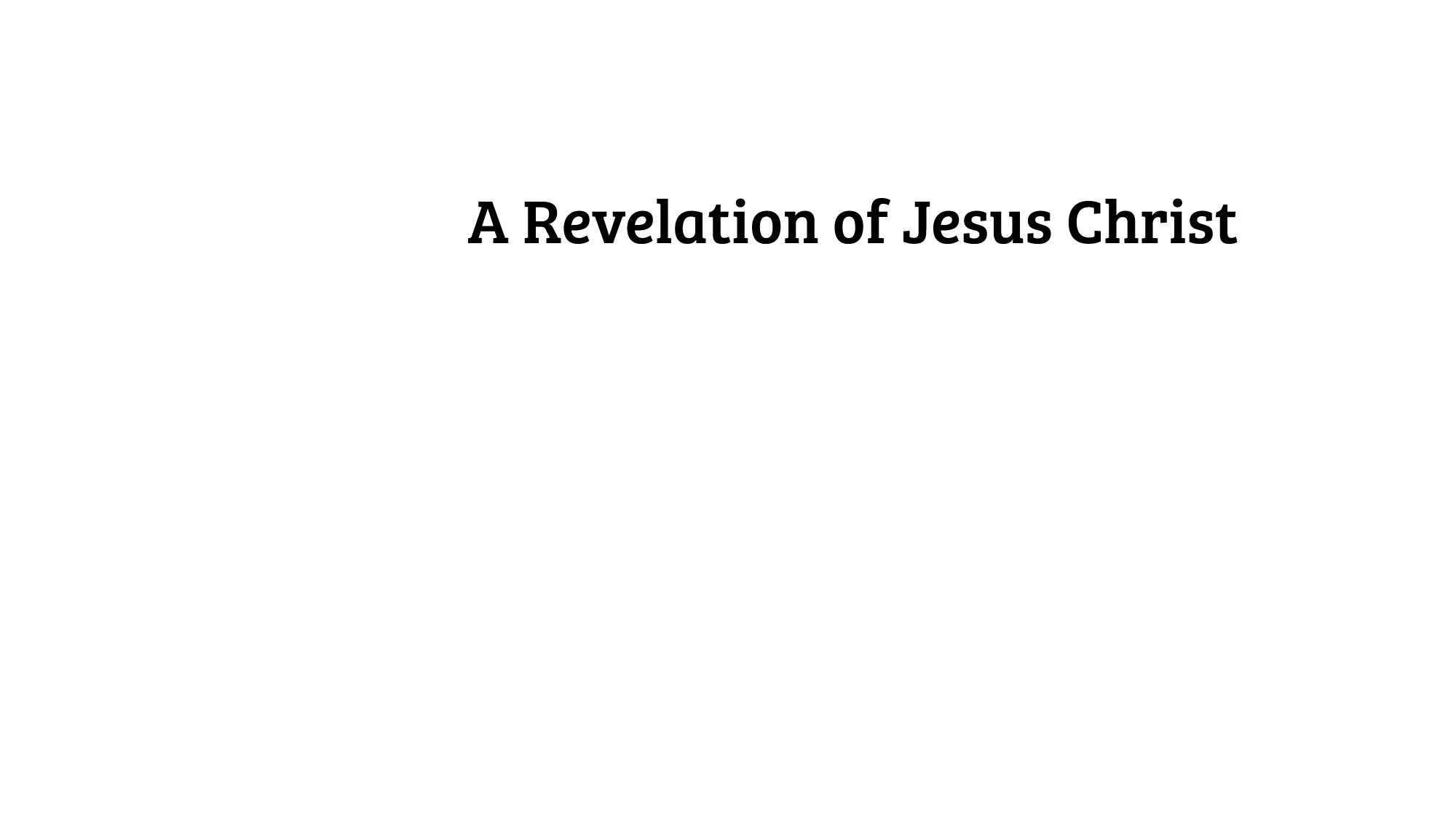 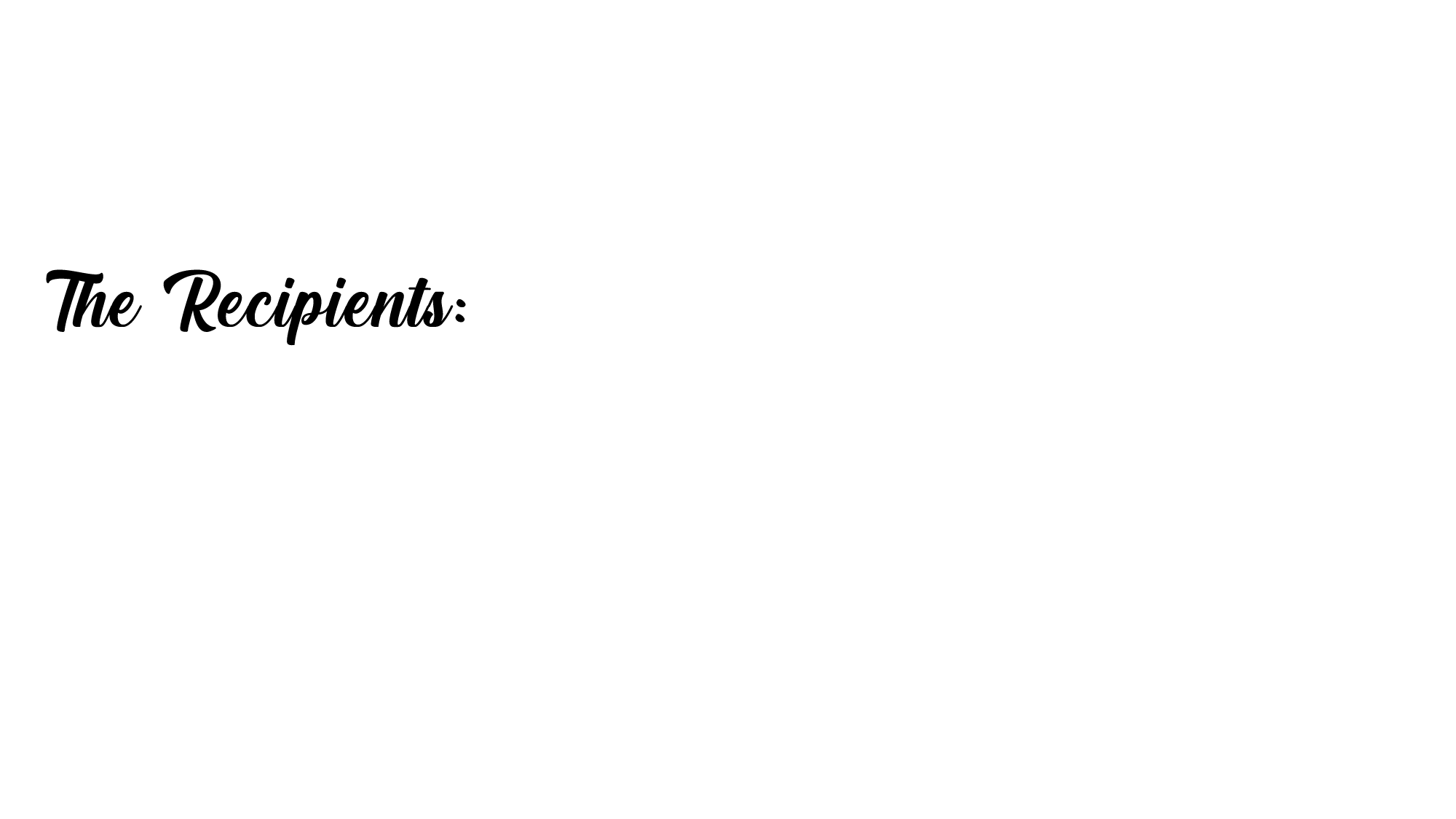 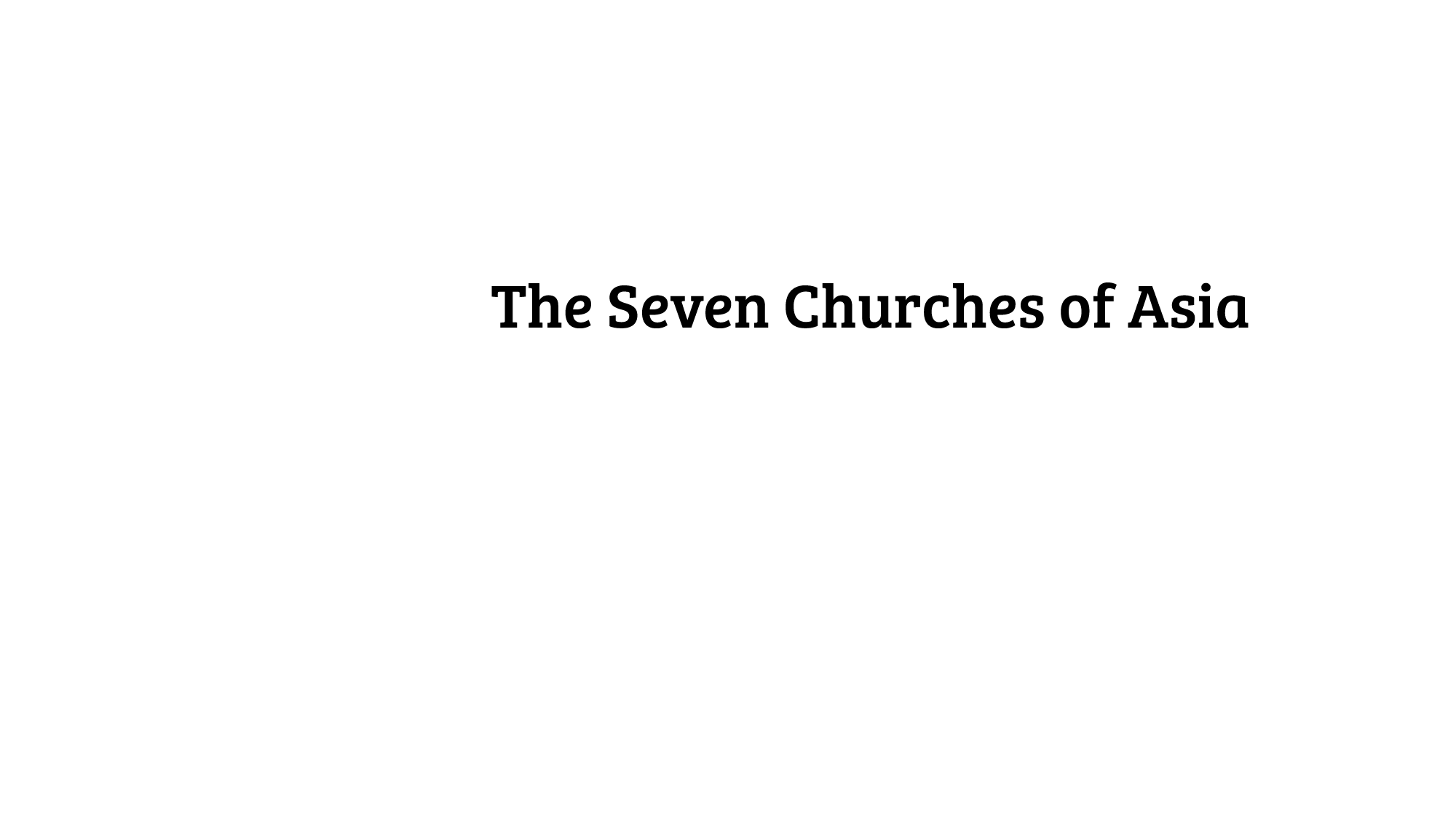 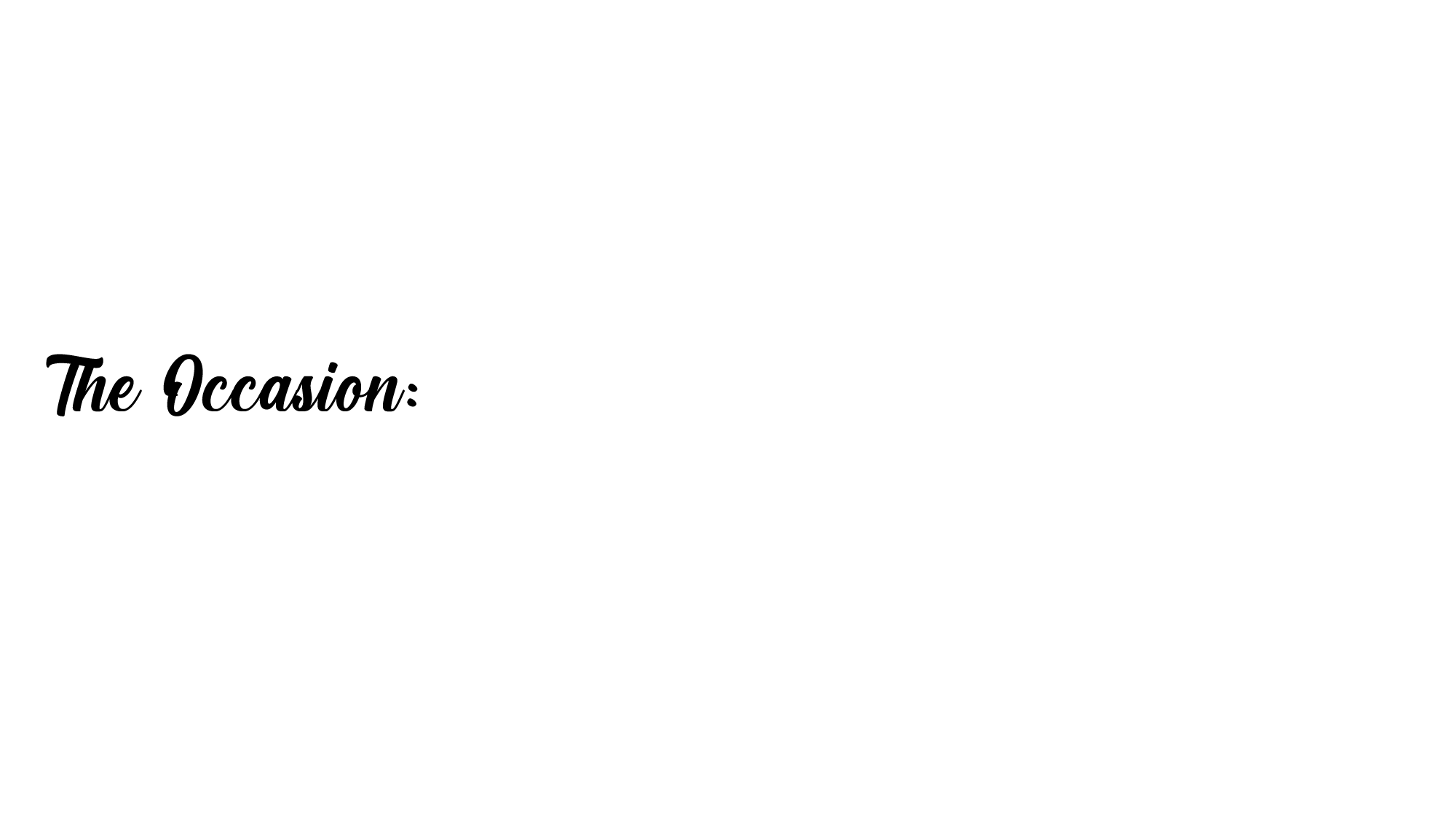 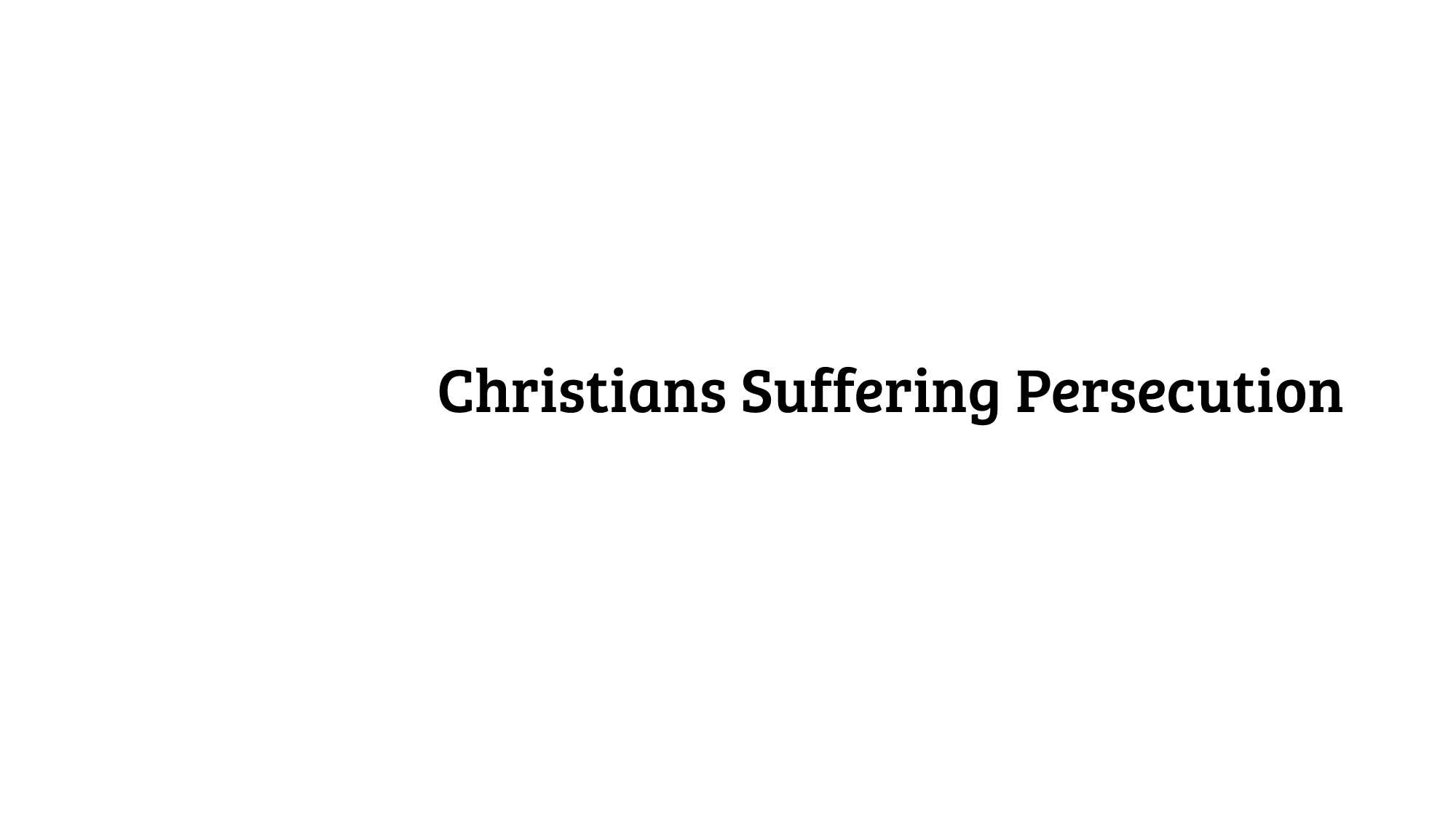 Put the book in context: What were original readers going through?
Various terms used in the book to describe what they were enduring: tribulation, kill(ed), slain, torment(ed), persecuted, harm, martyr, blood, fire, smoke, brimstone, heat, burn(ed), wrath, scorpions, scorch(ed), throw/threw, enemies, sackcloth, war, sword, suffer, die, dead, death, beheaded
There was more “tribulation” to come (2:10)
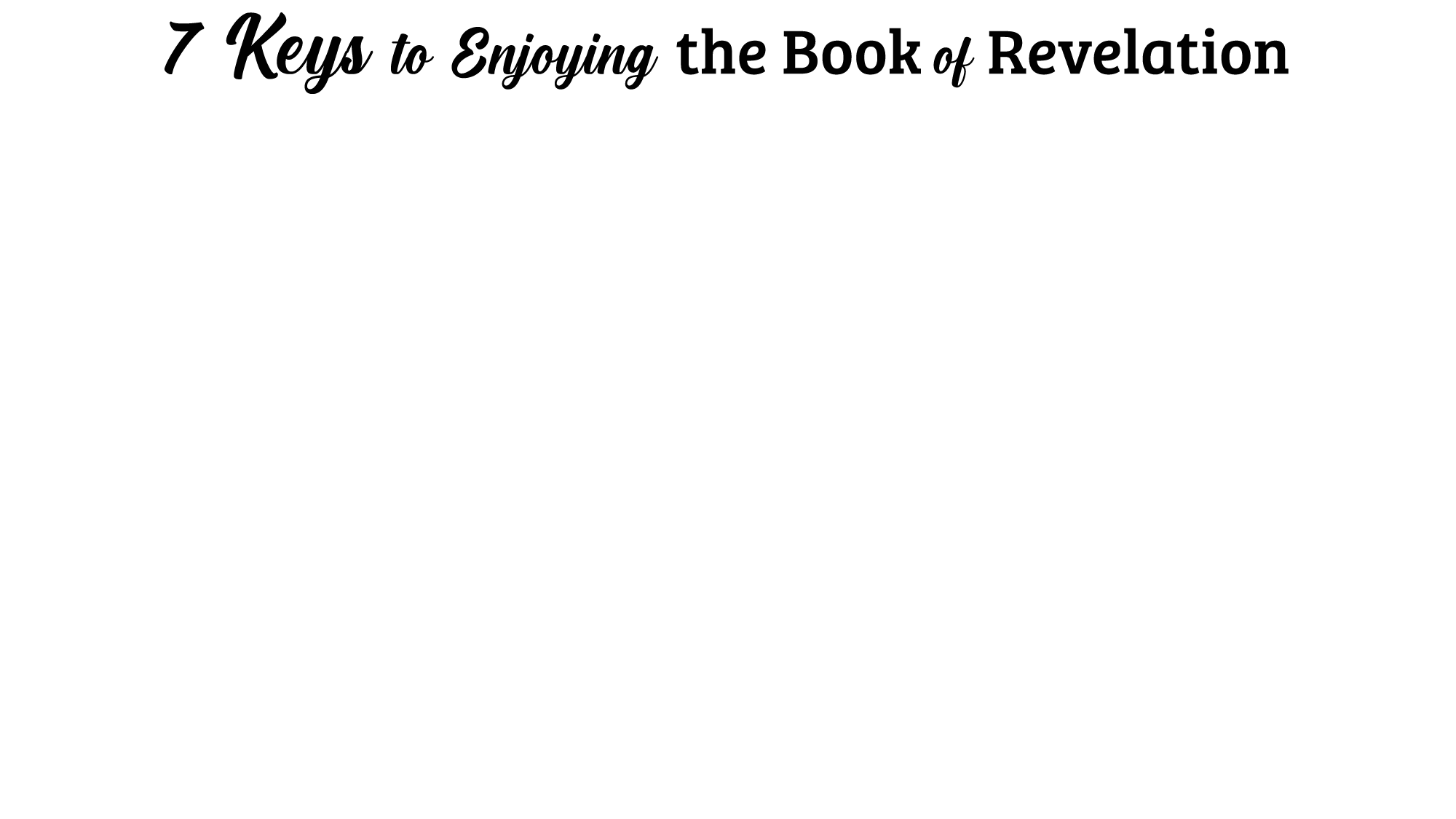 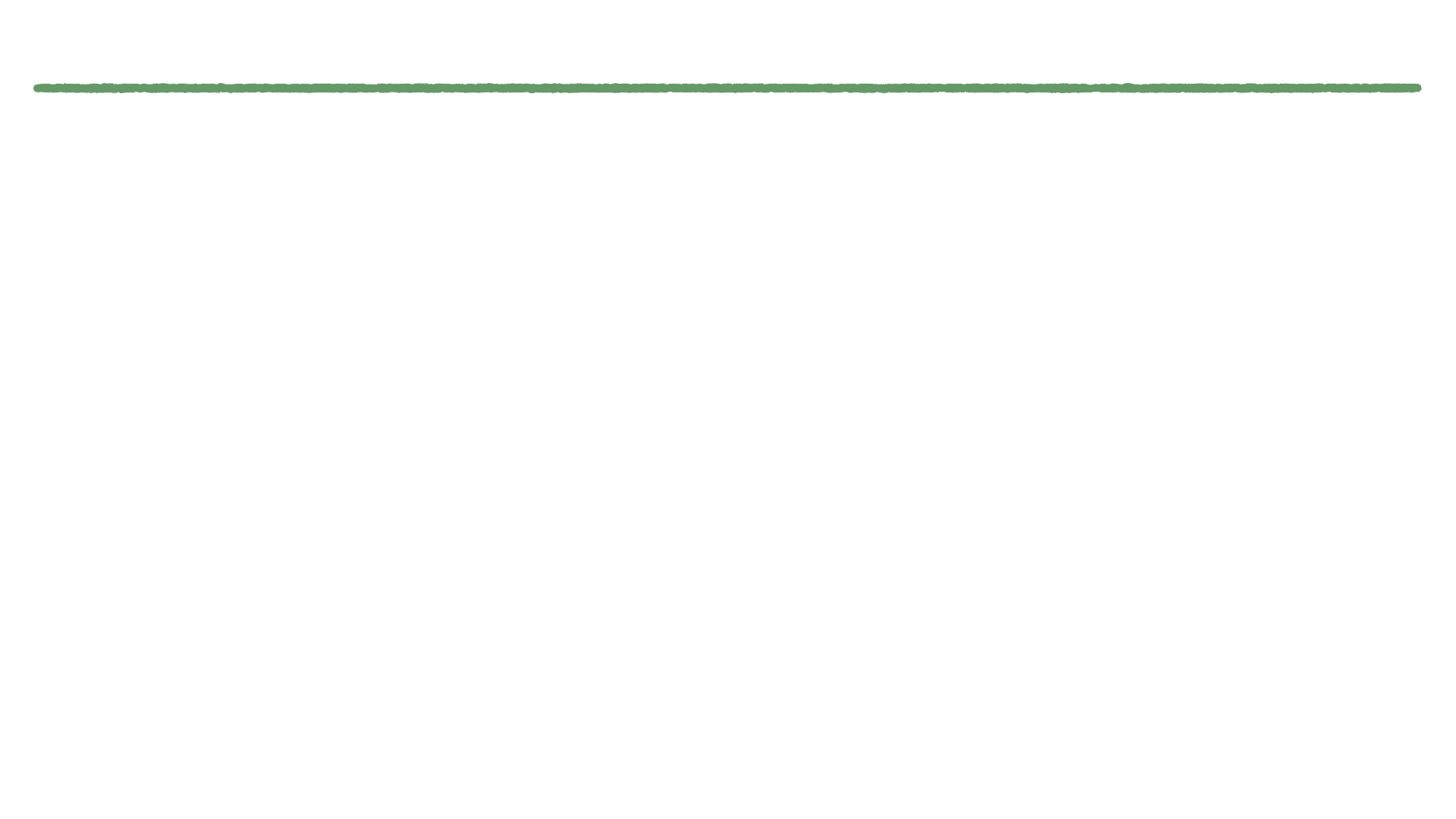 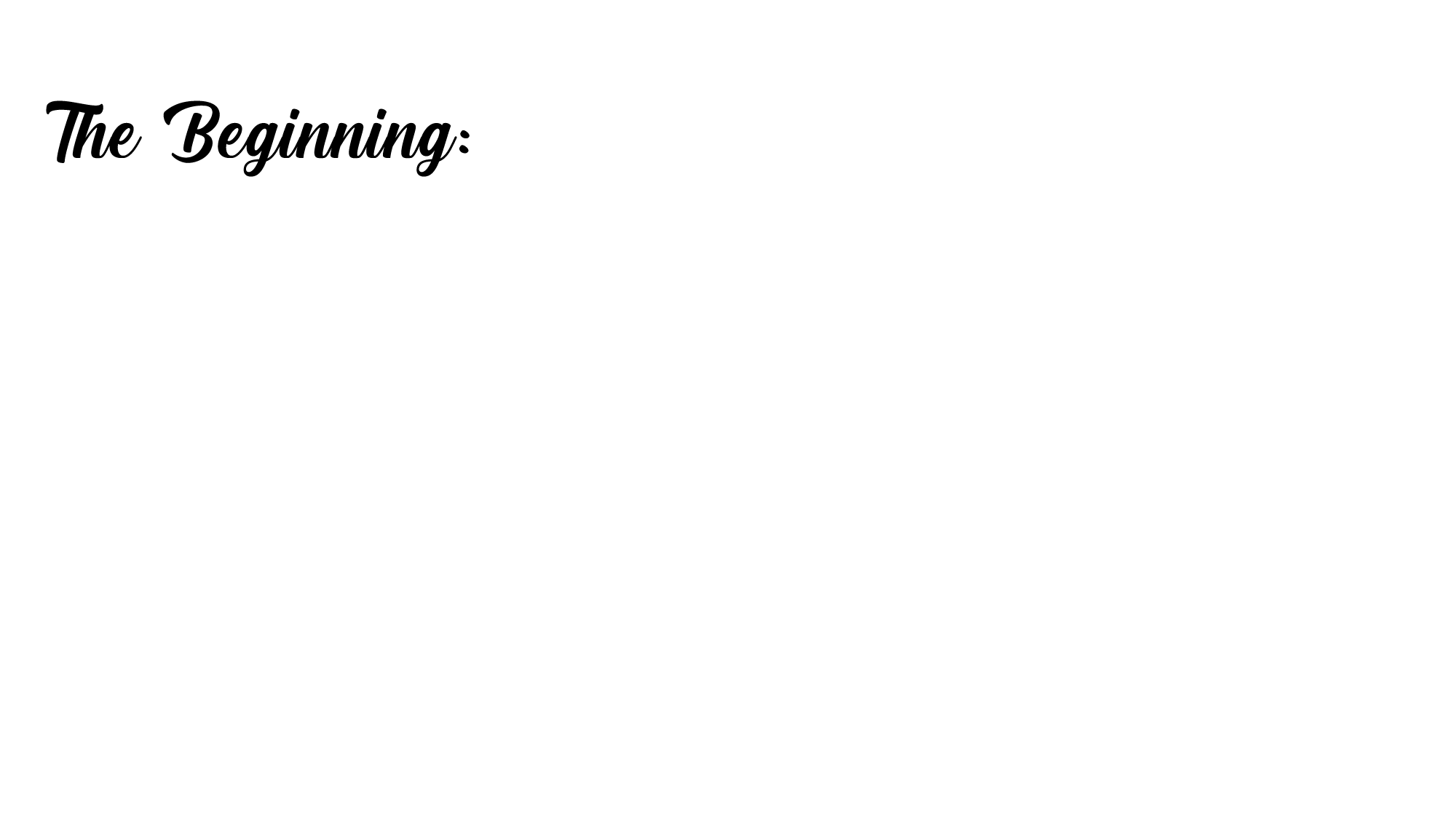 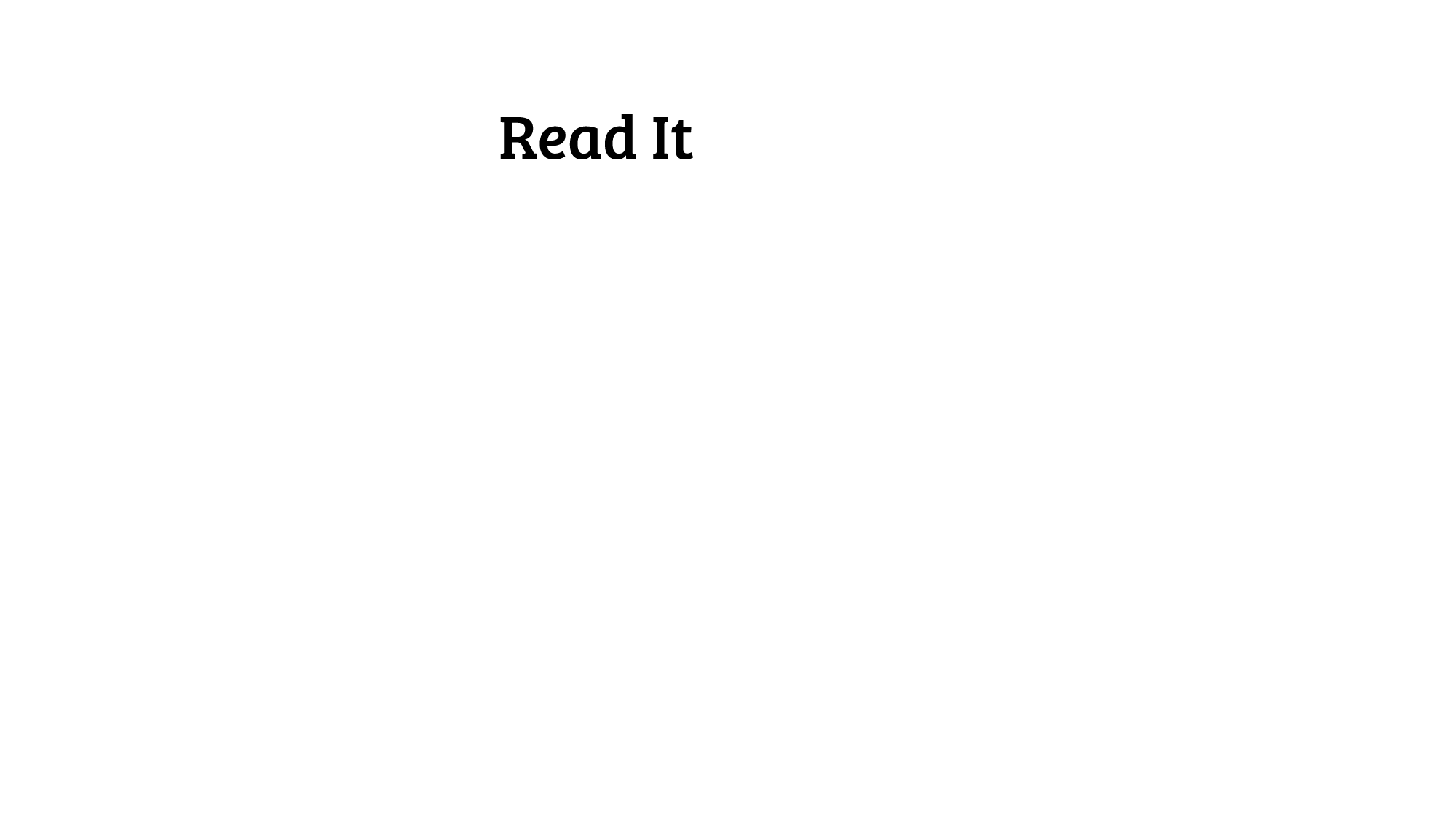 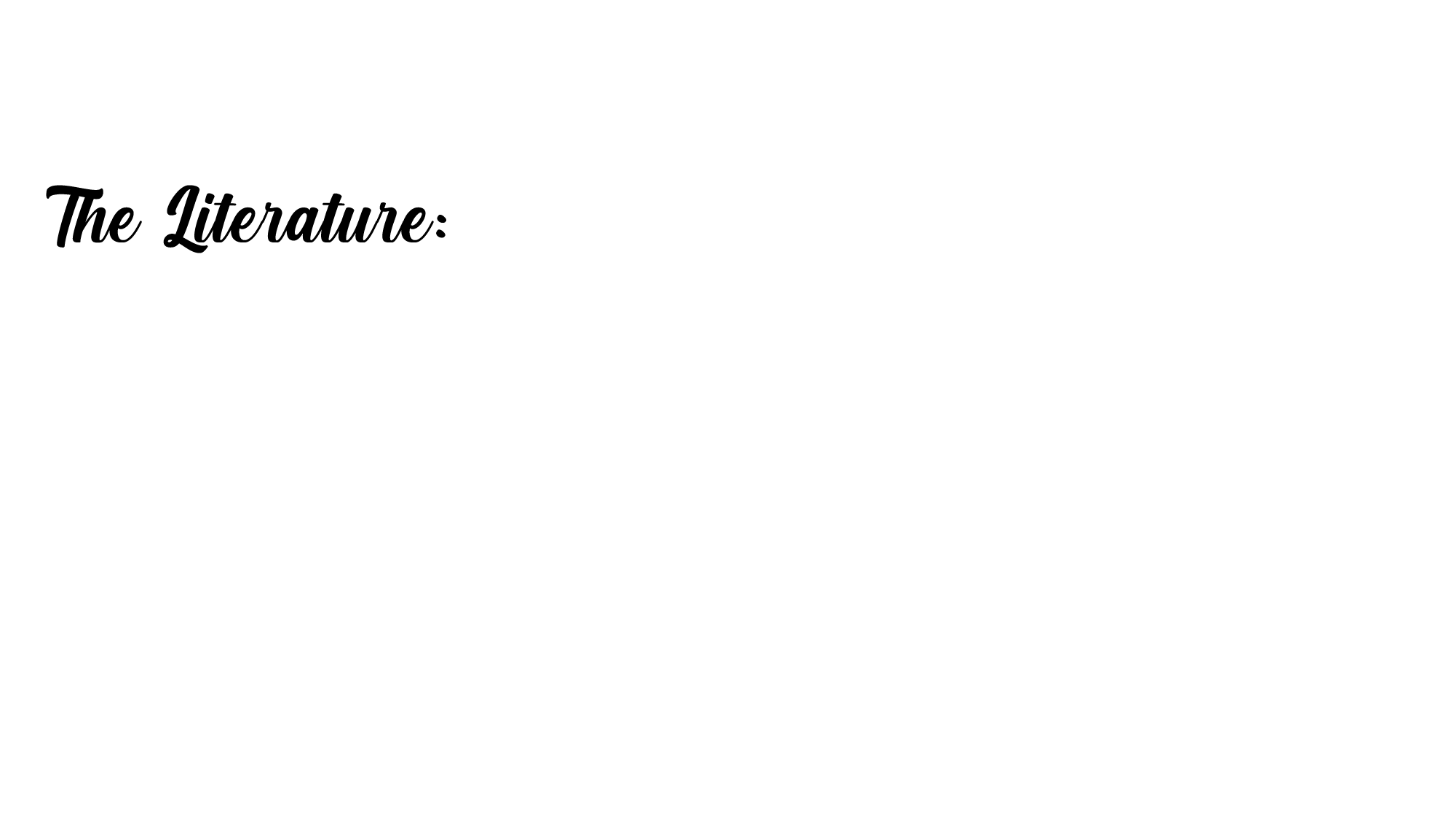 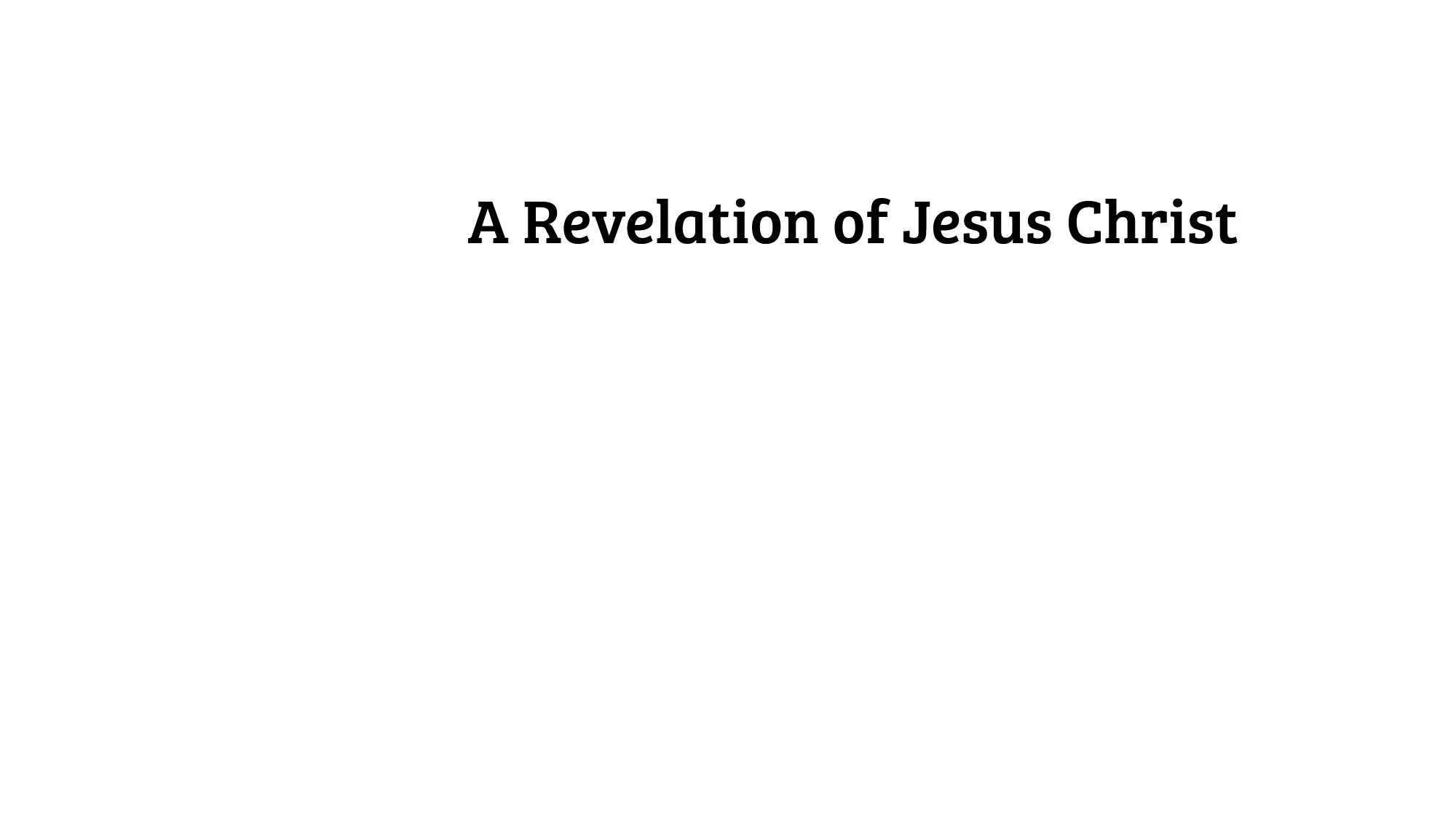 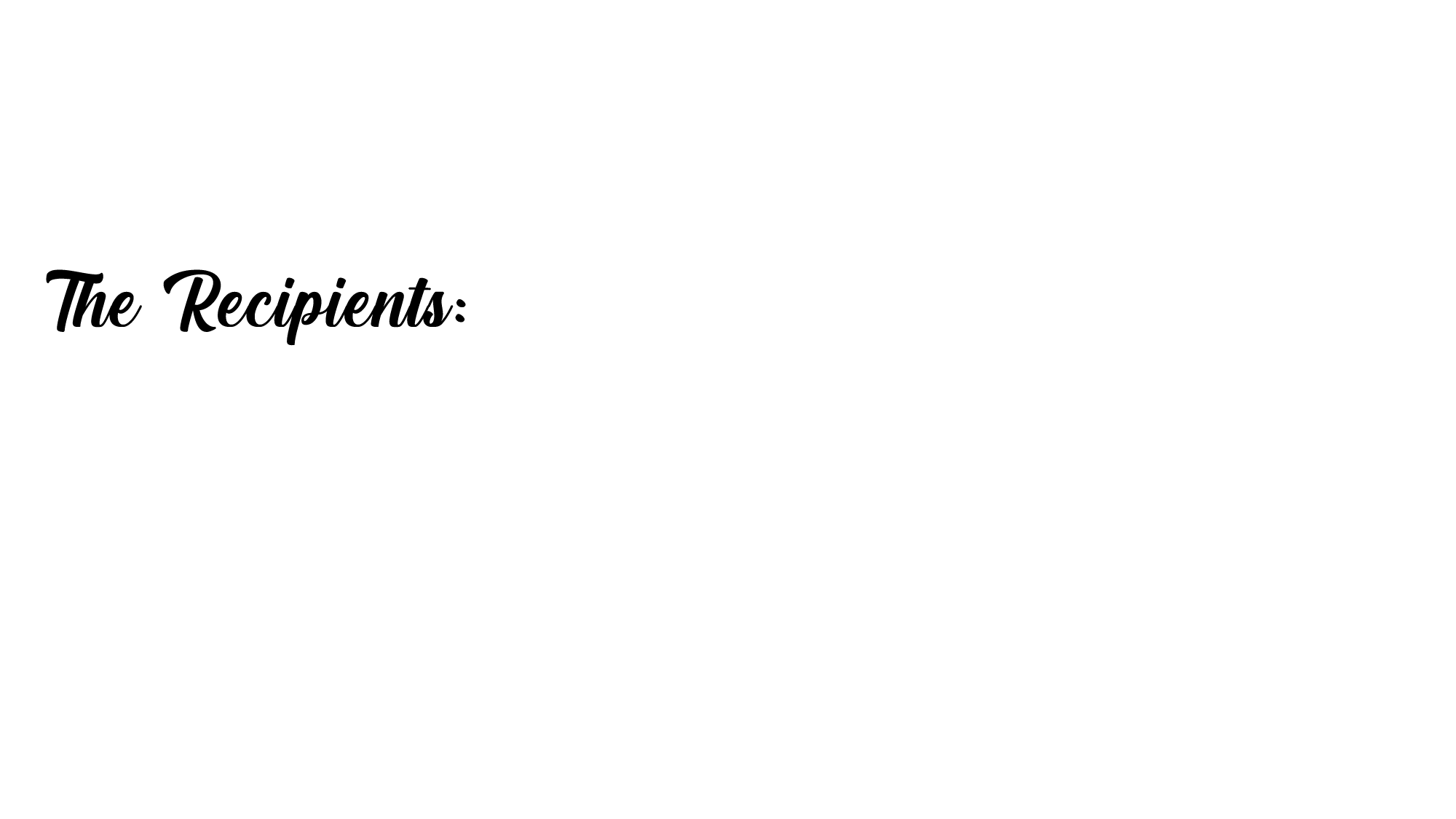 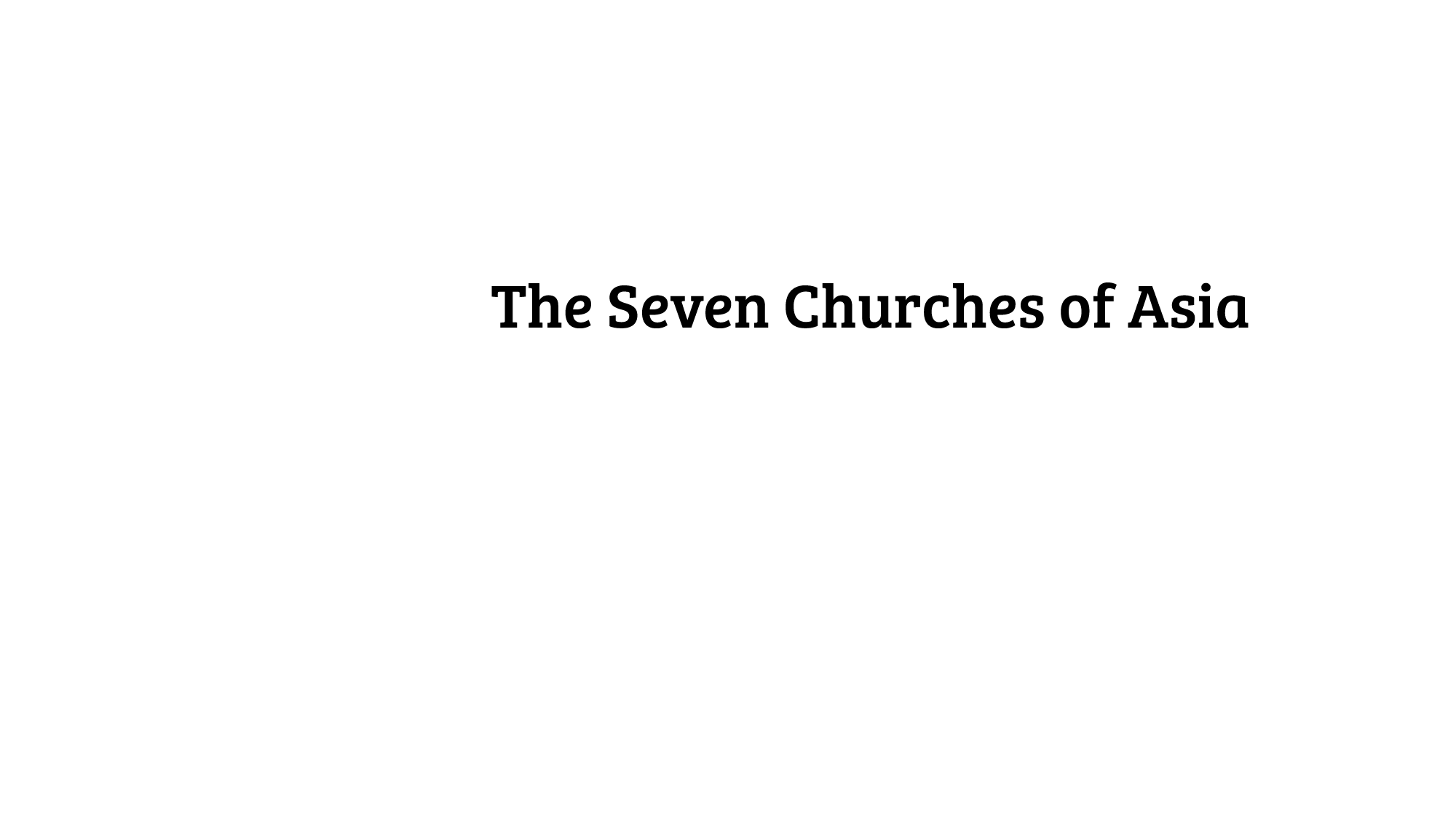 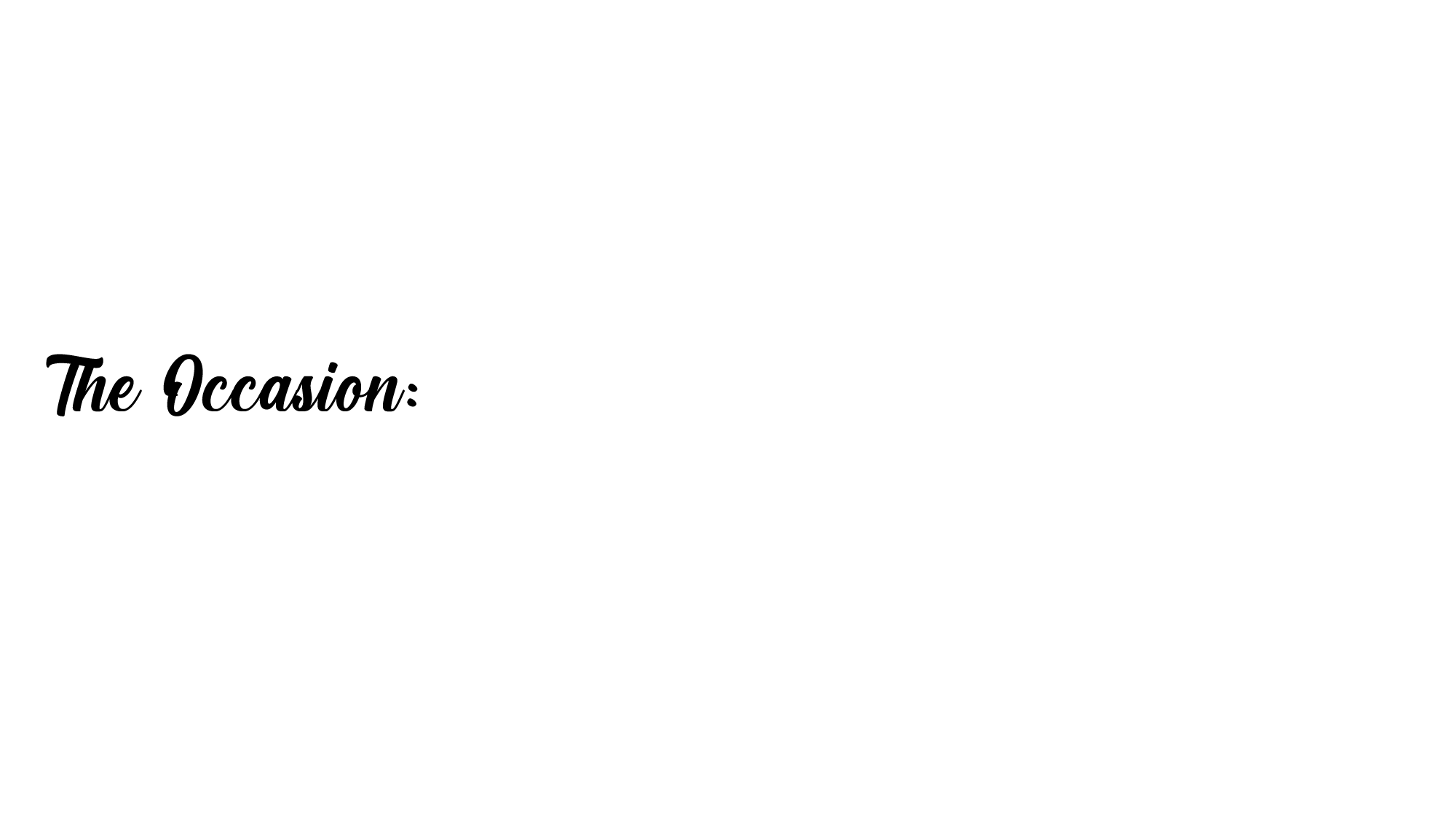 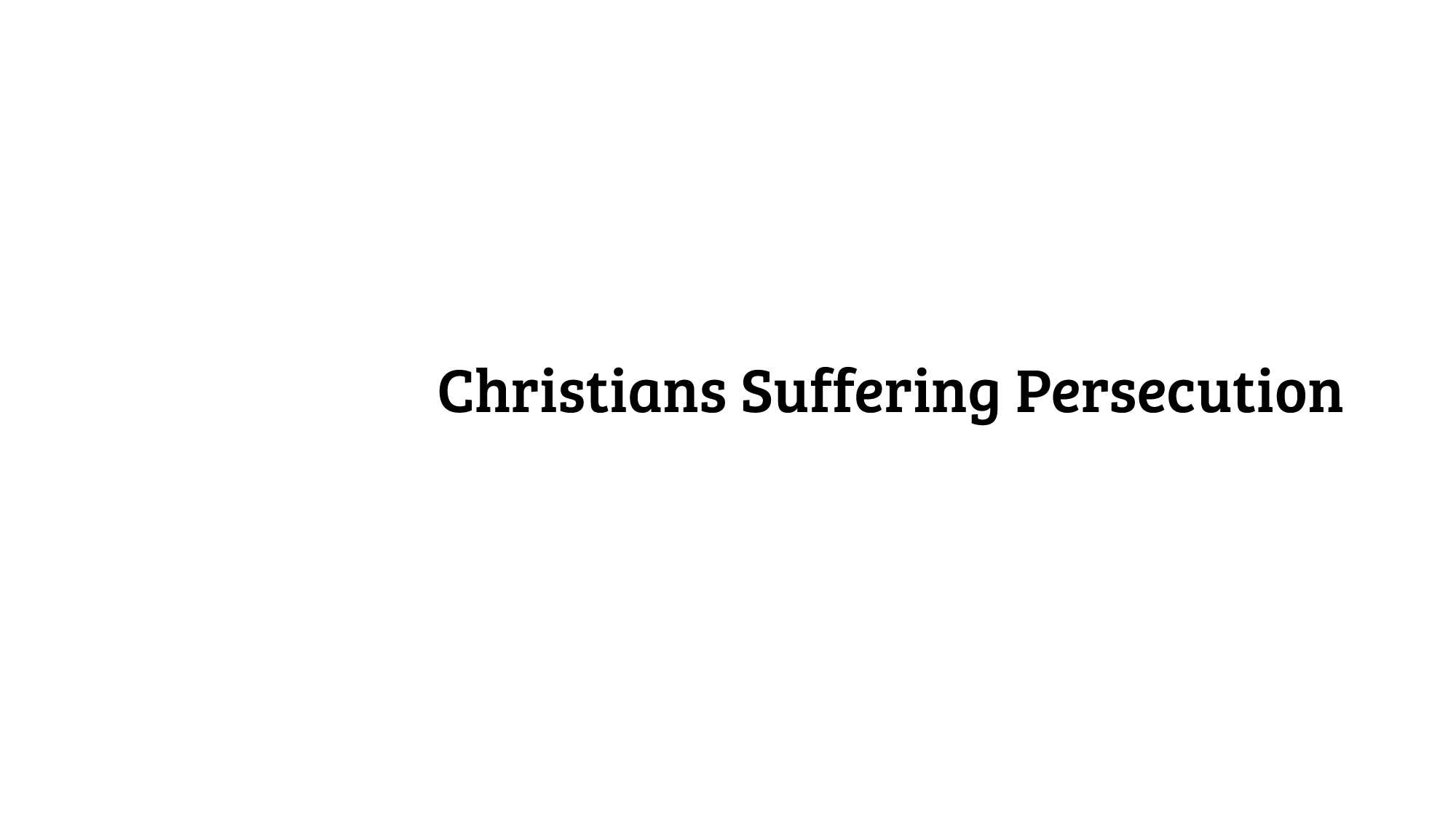 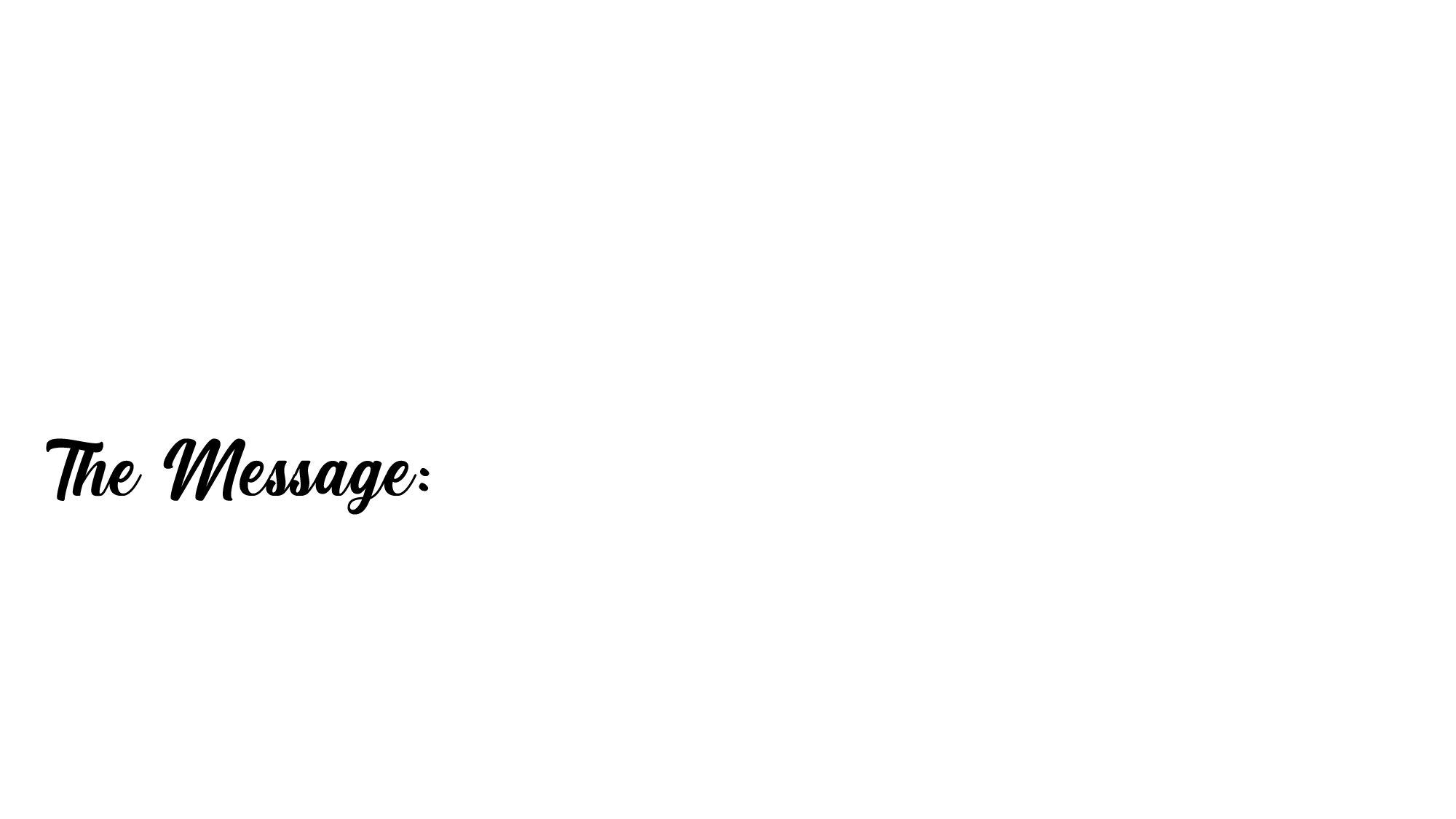 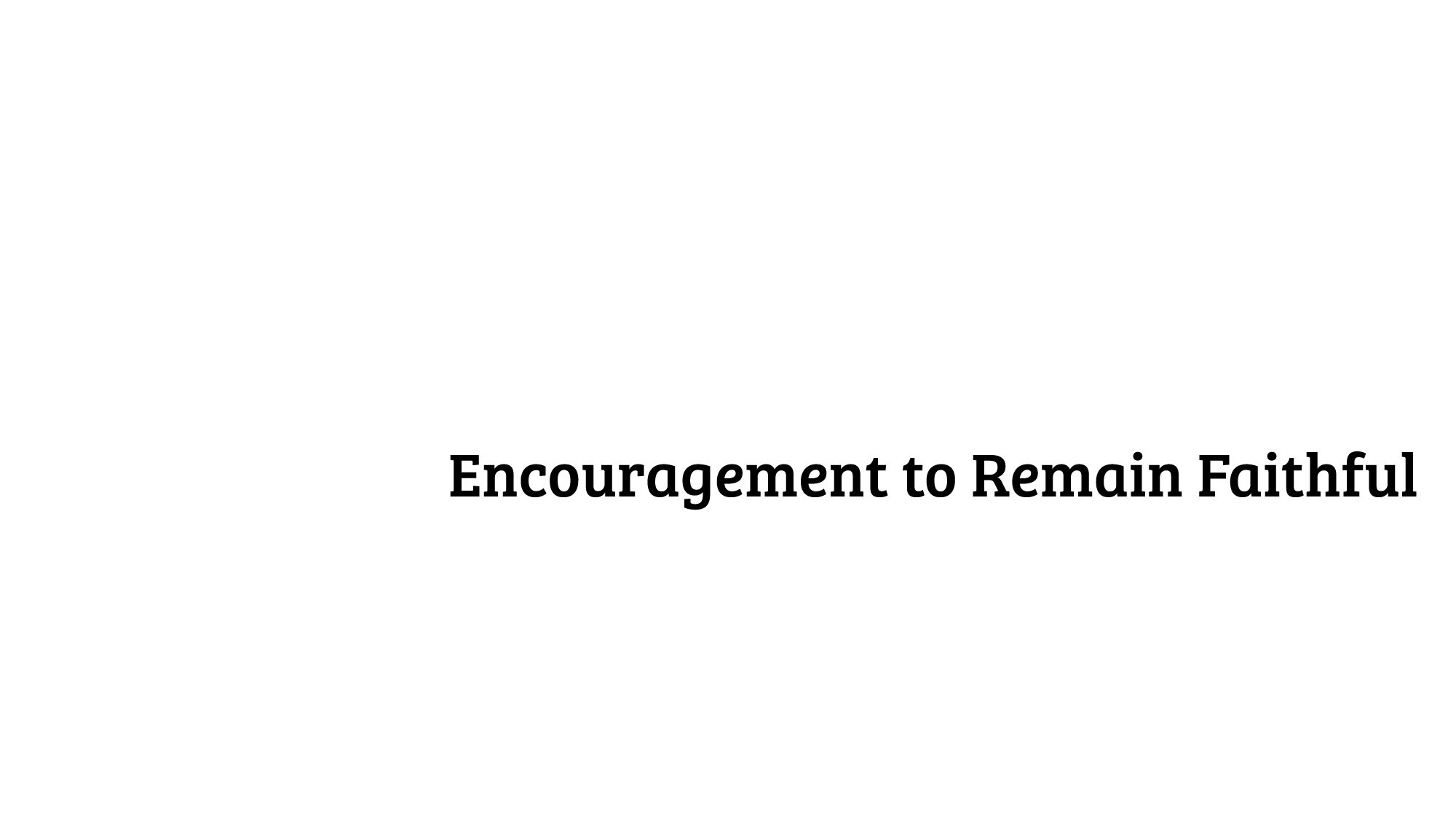 John wrote to encourage them to remain faithful (2:10; 12:10-11; 14:12-13)
John wrote to remind them that God is all-powerful (11:15-19; 19:6)
John wrote to confirm that their prayers were heard (5:8; 8:3-4)
John wrote to assure them of ultimate victory (15:2; 17:14; 19:1-2; 20:4)
John wrote to certify that the enemy would be overthrown (14:8-11; 16:5-6; 18:2-8; 20:10)
Jesus “overcame” (3:21) and His faithful saints would also “overcome” (12:11)
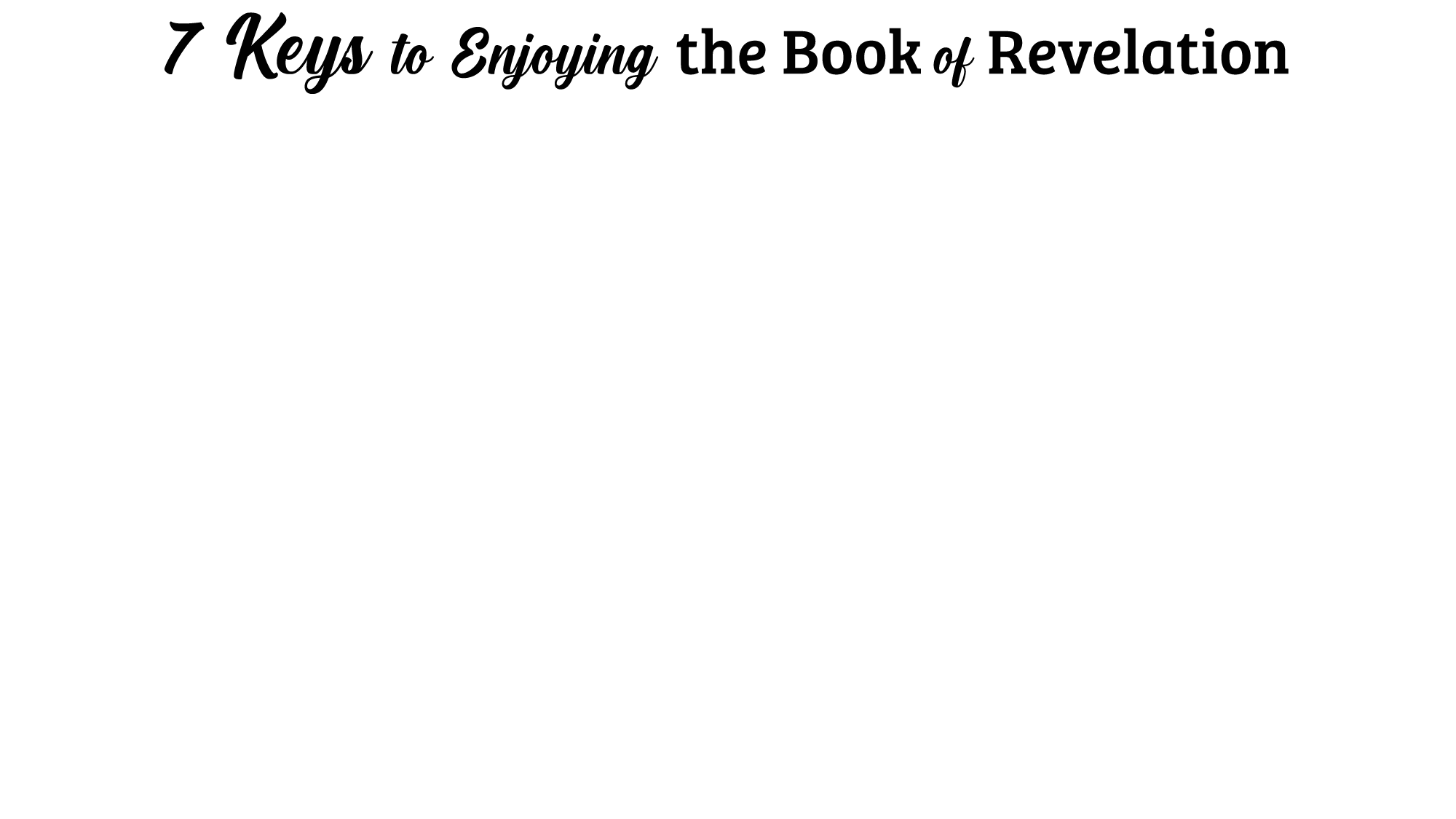 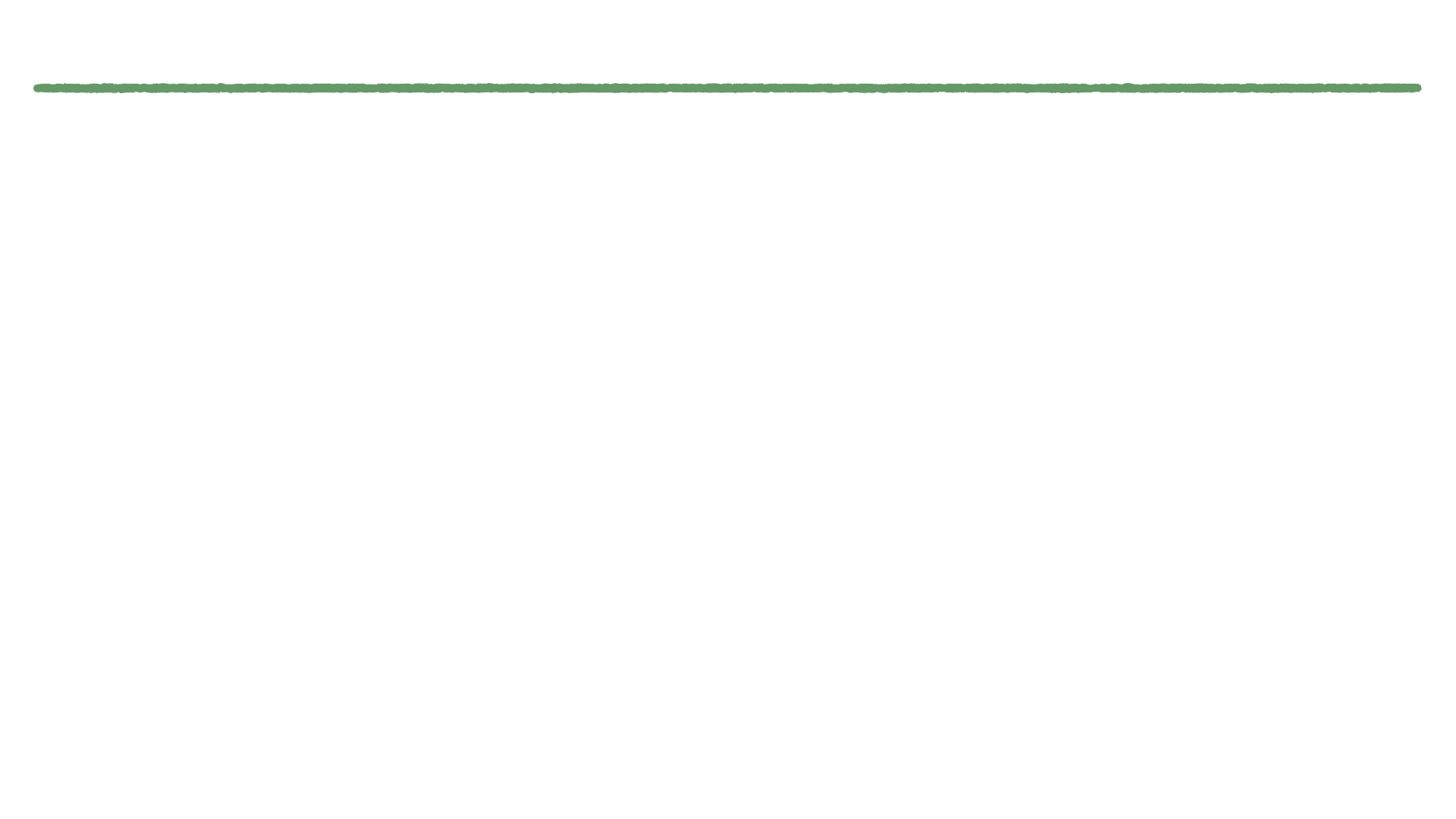 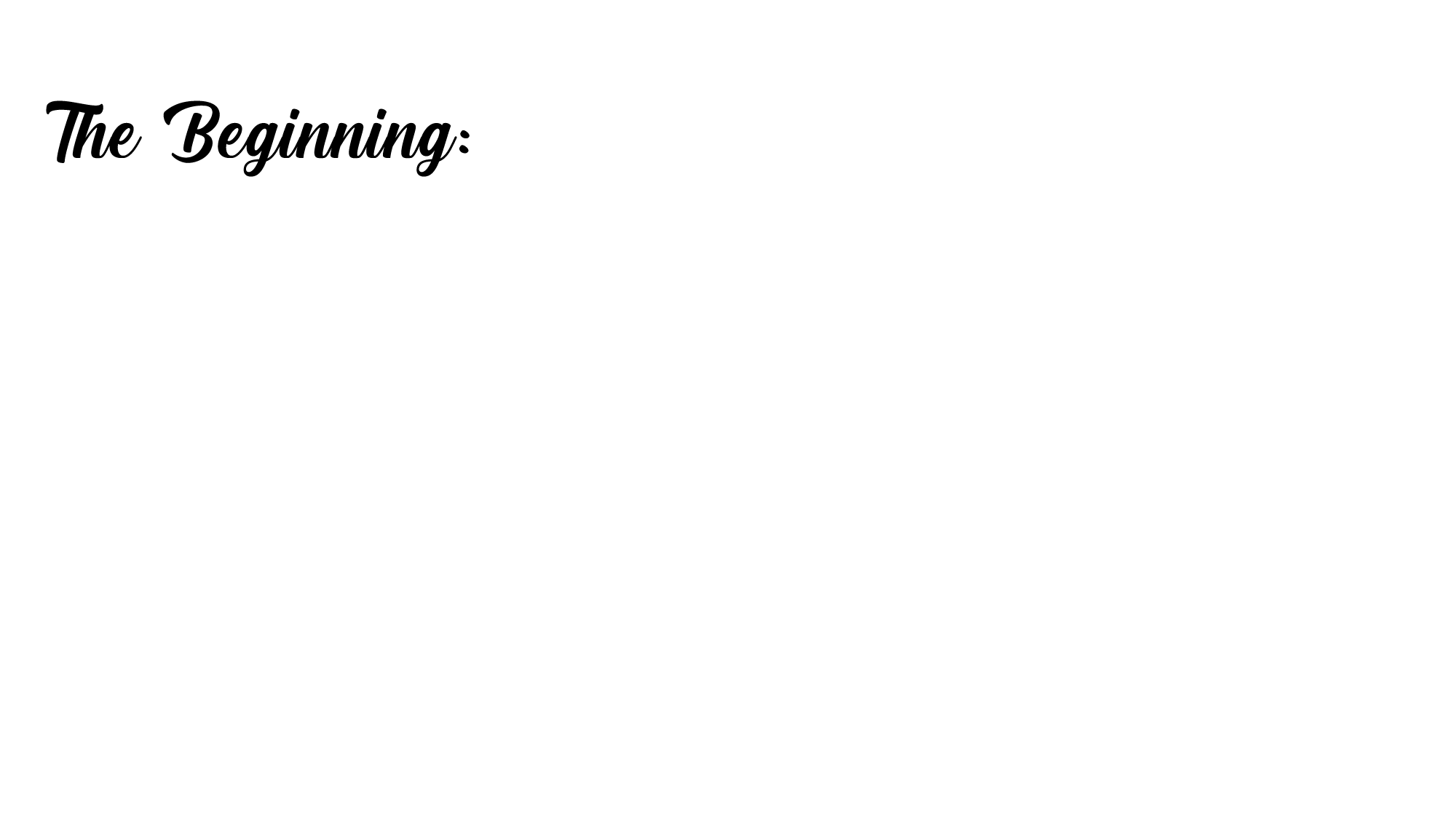 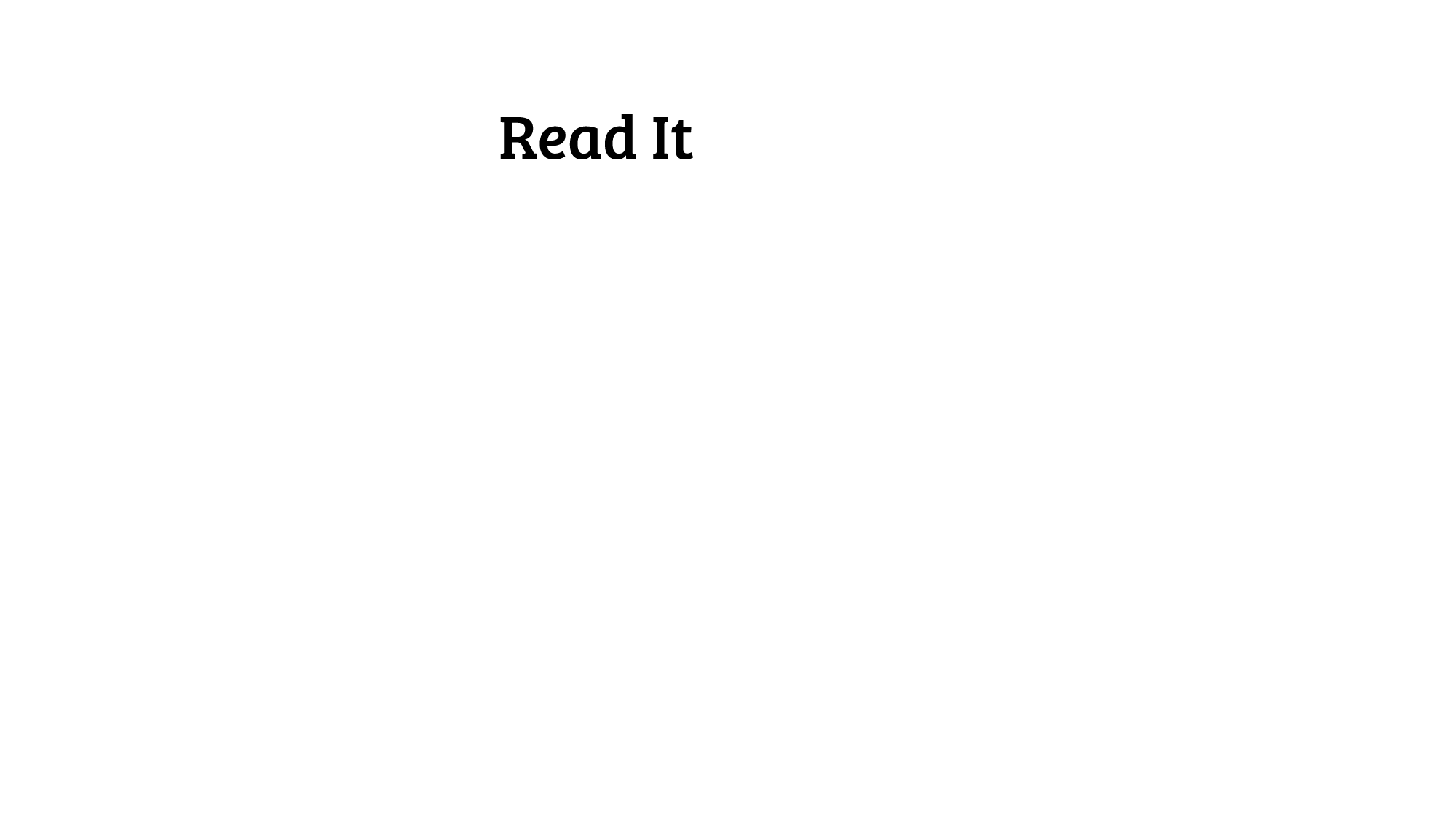 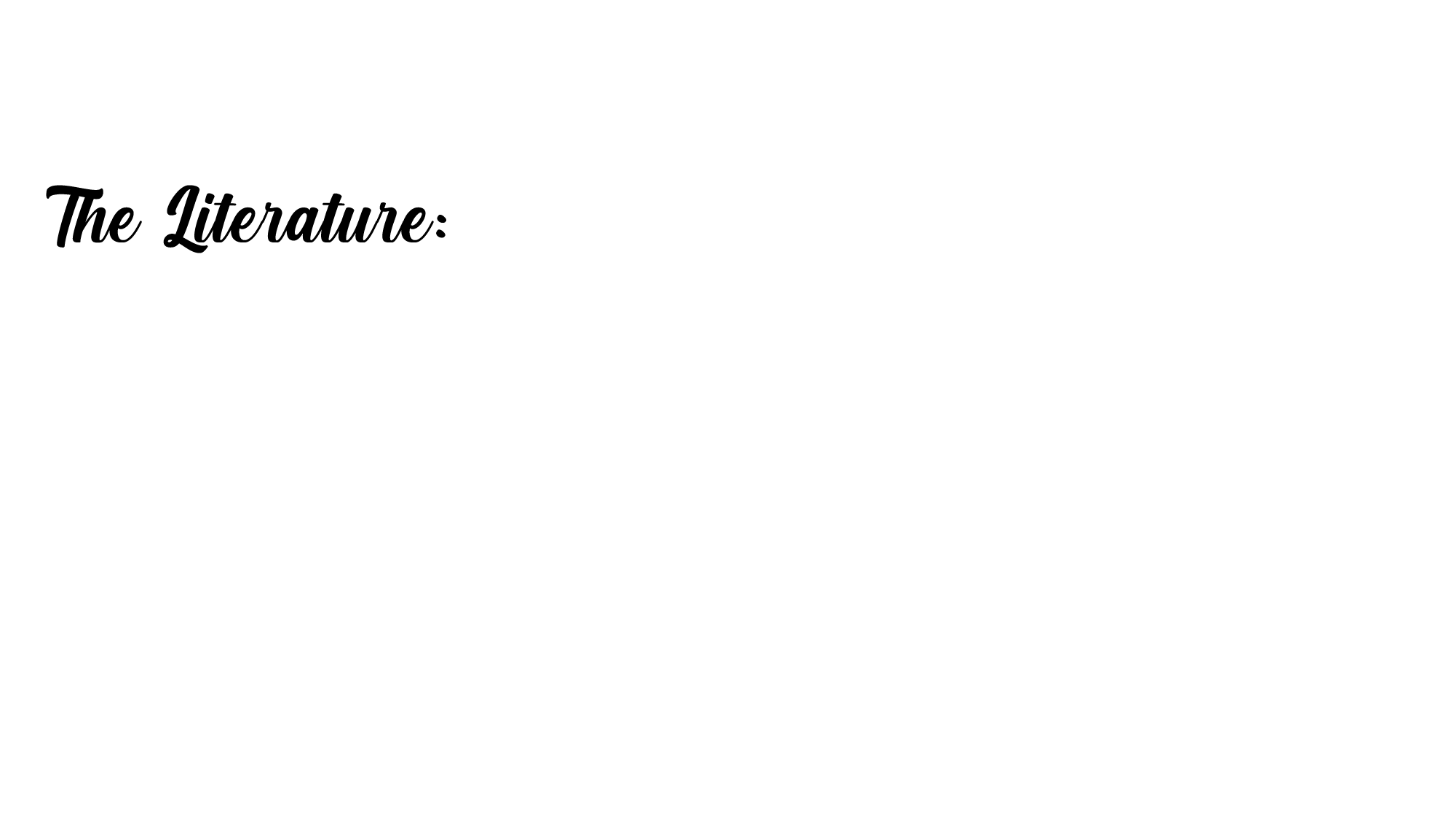 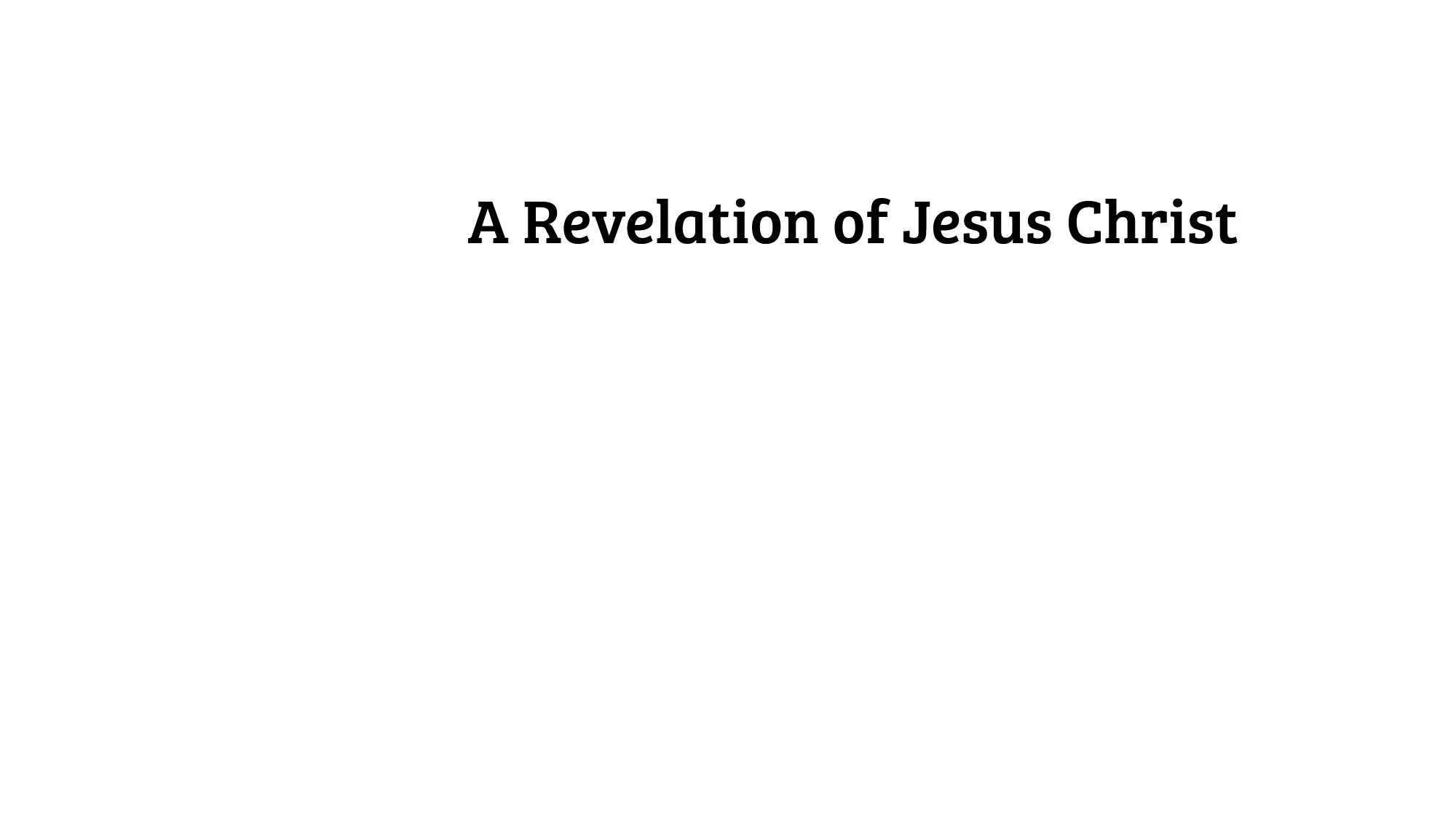 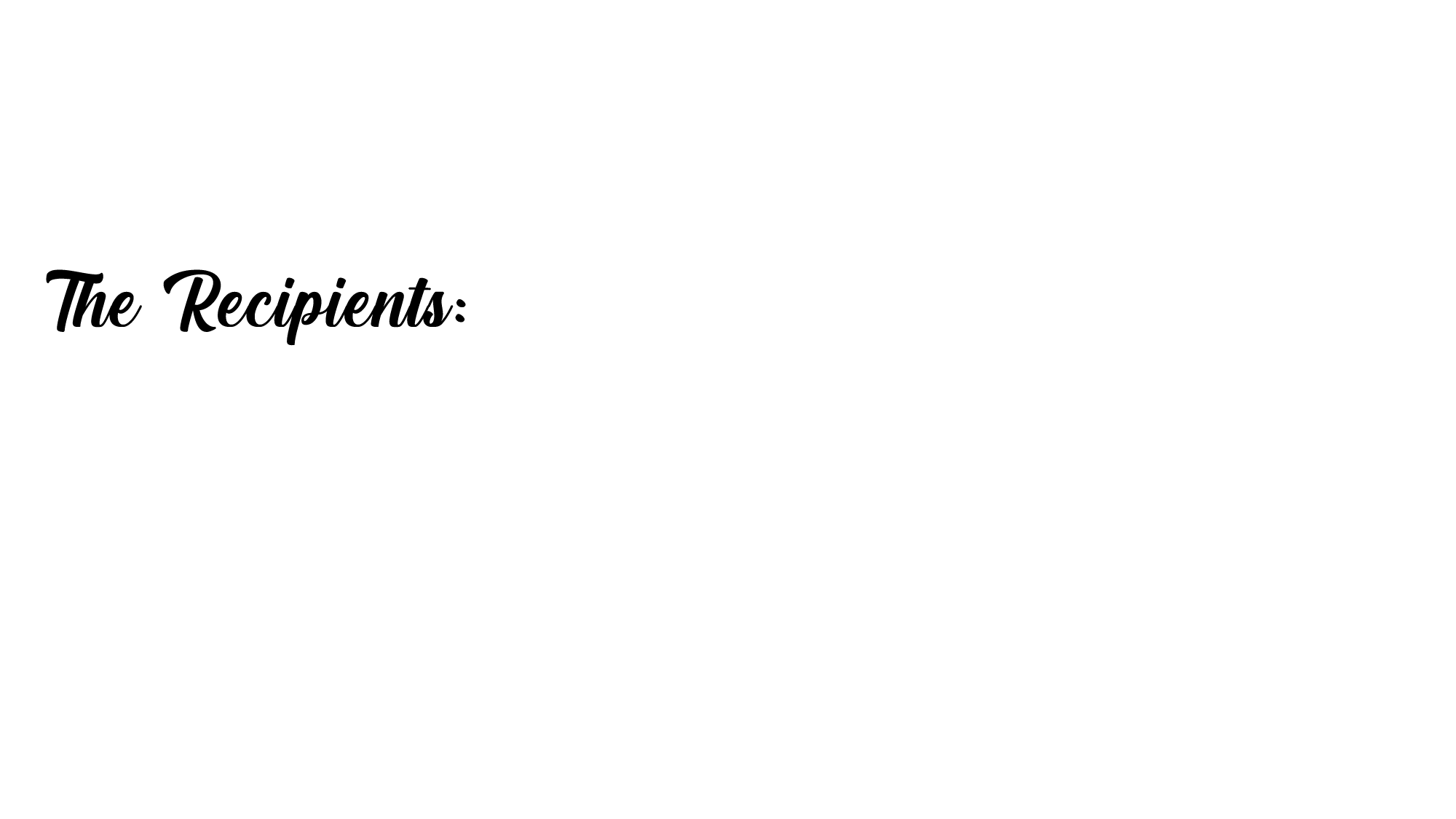 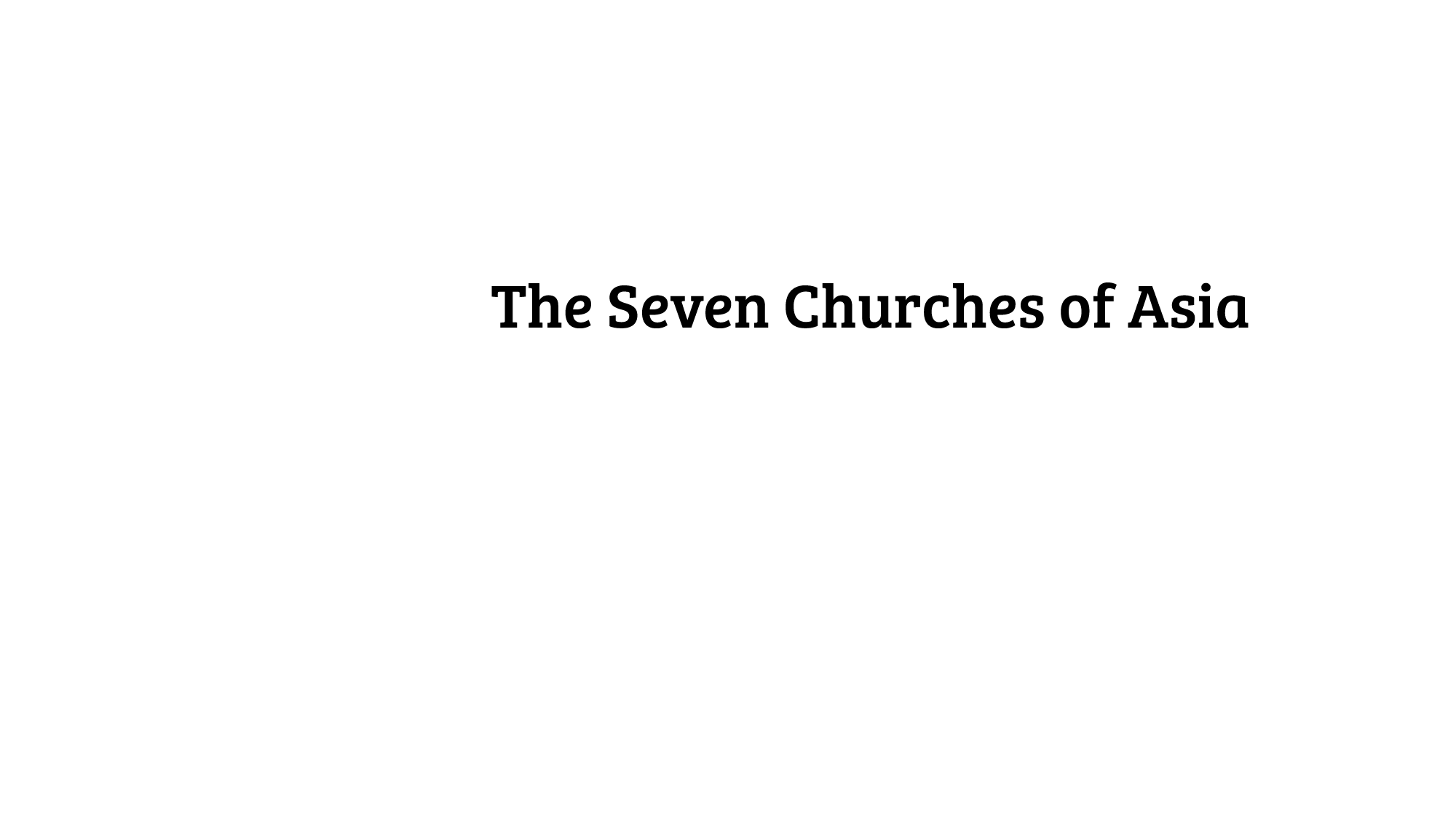 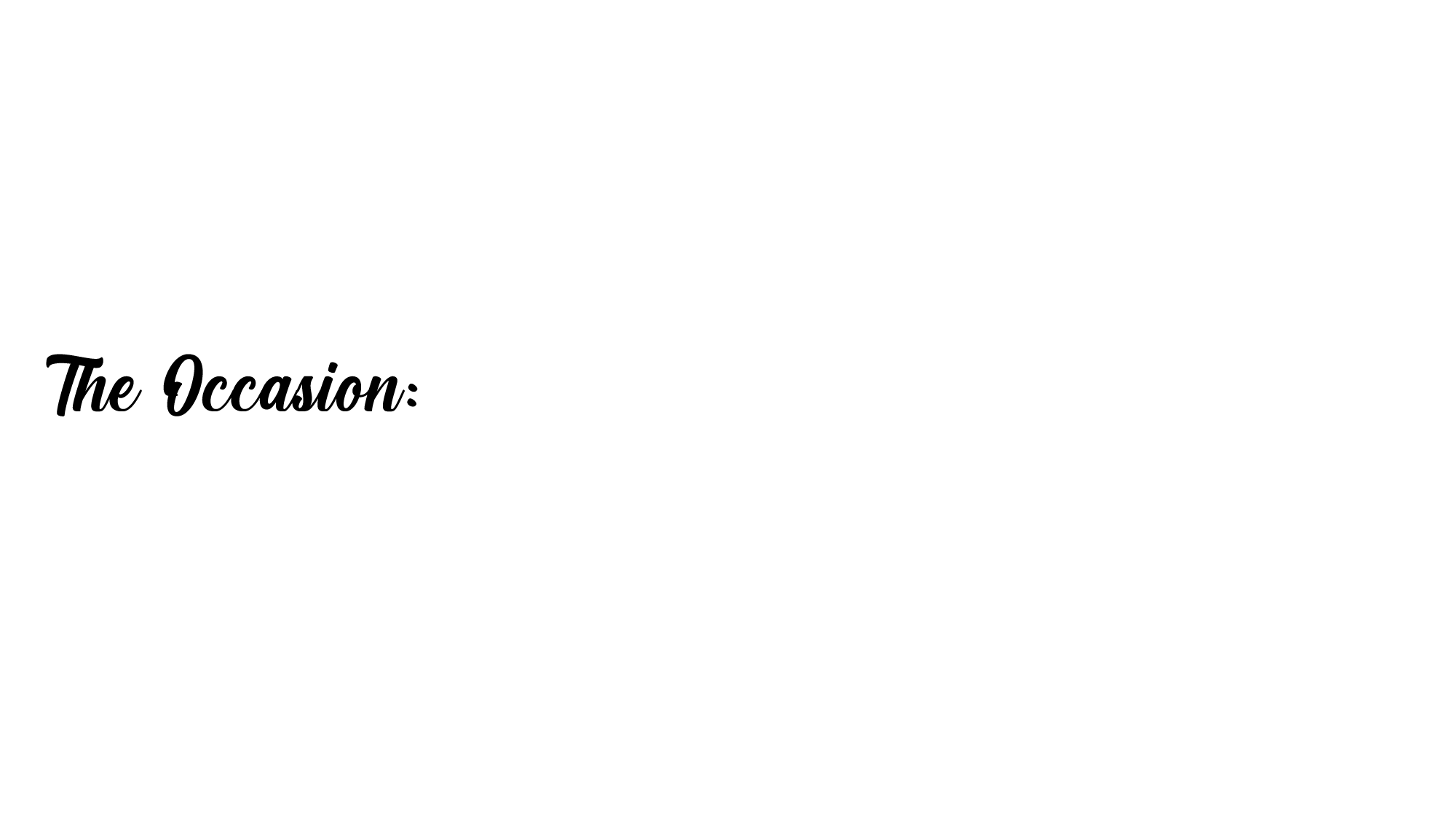 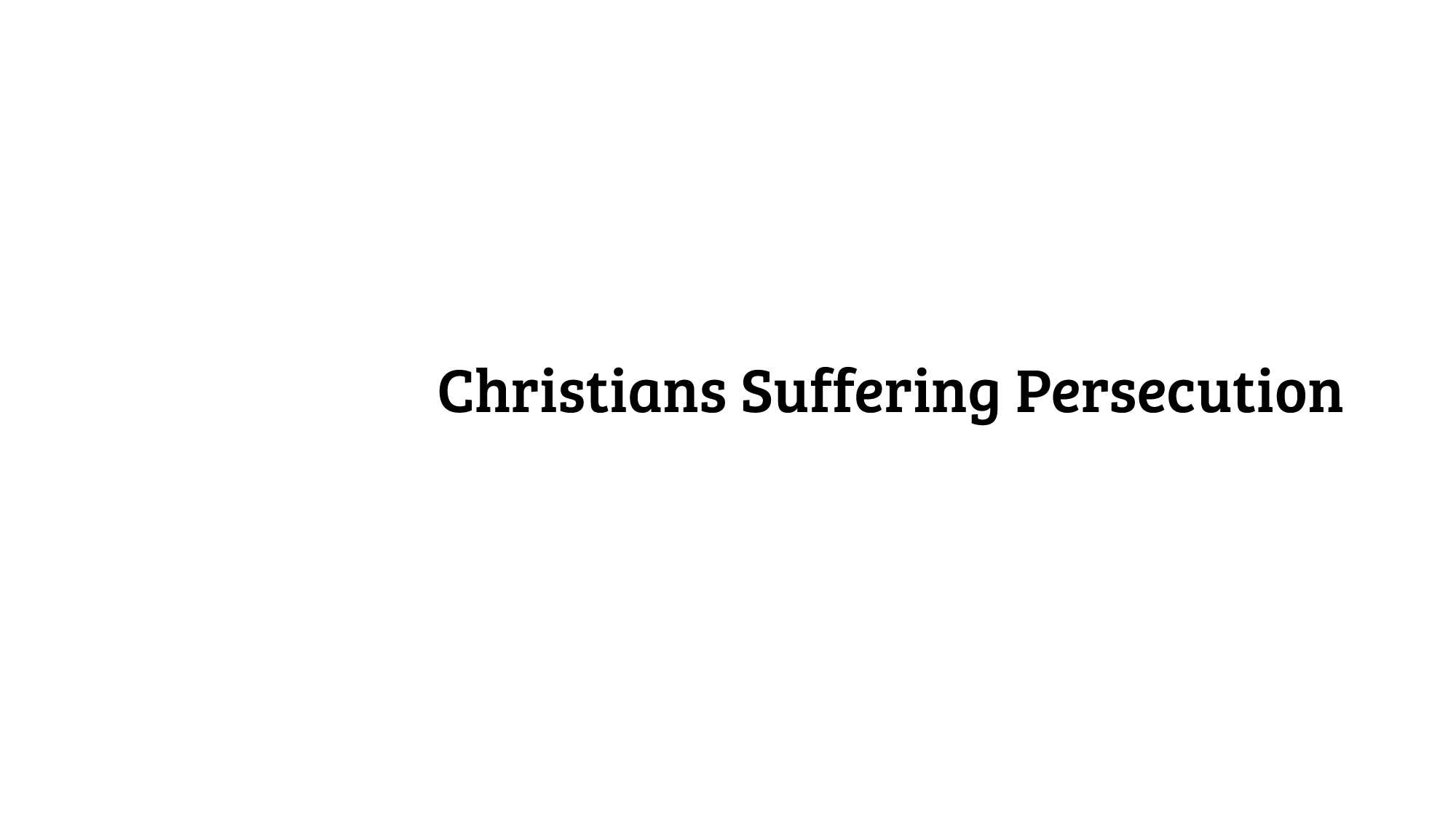 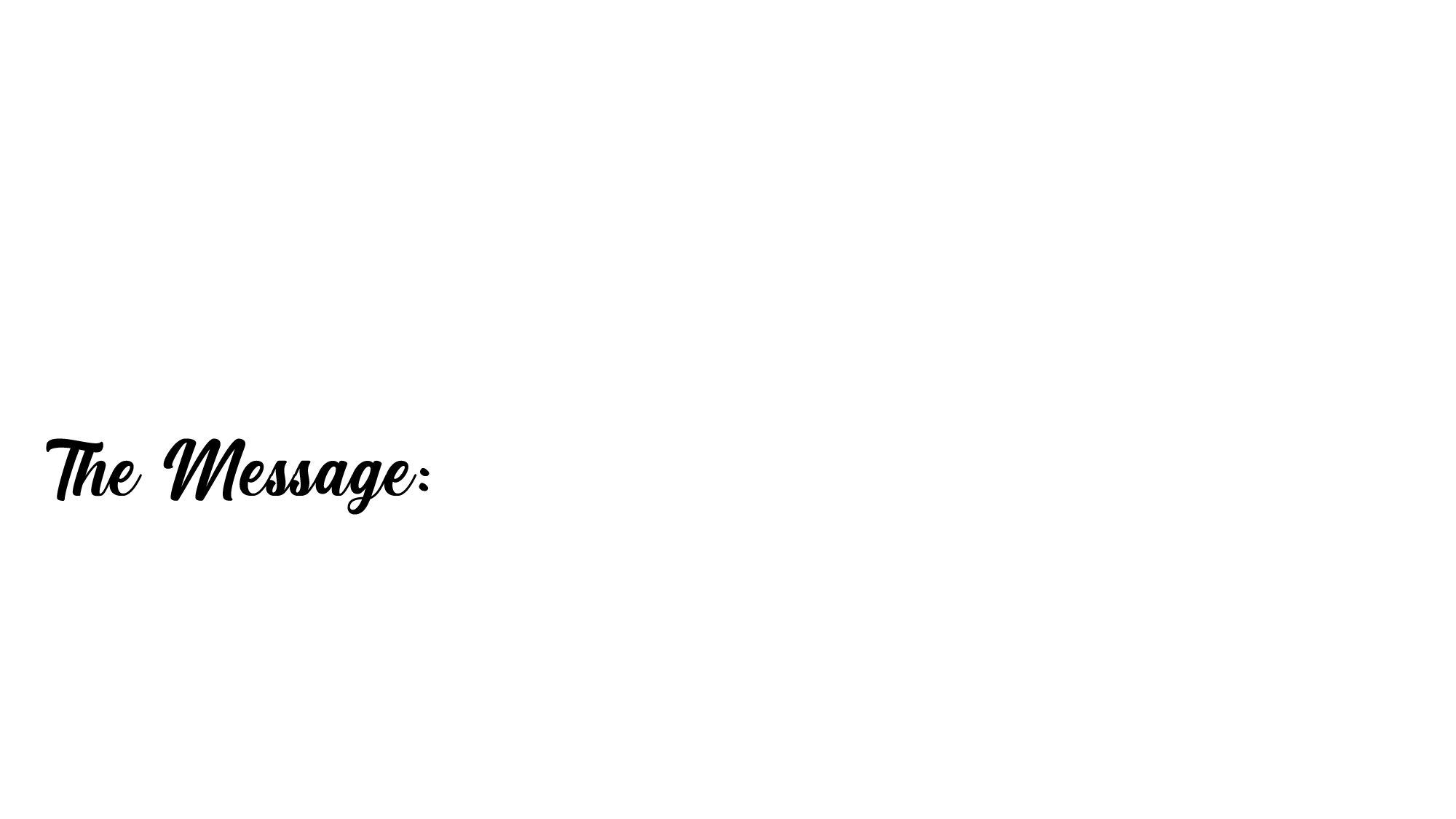 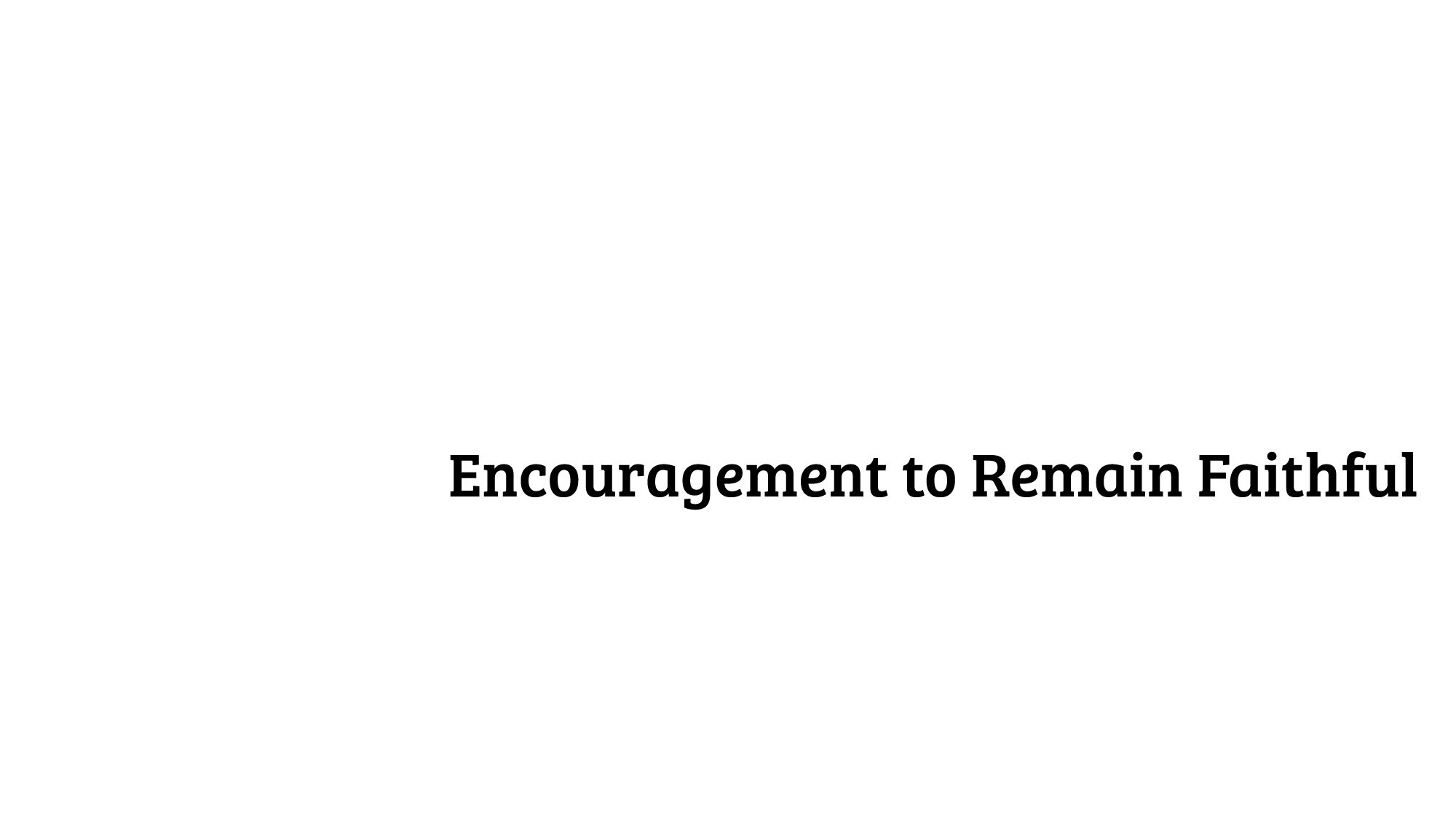 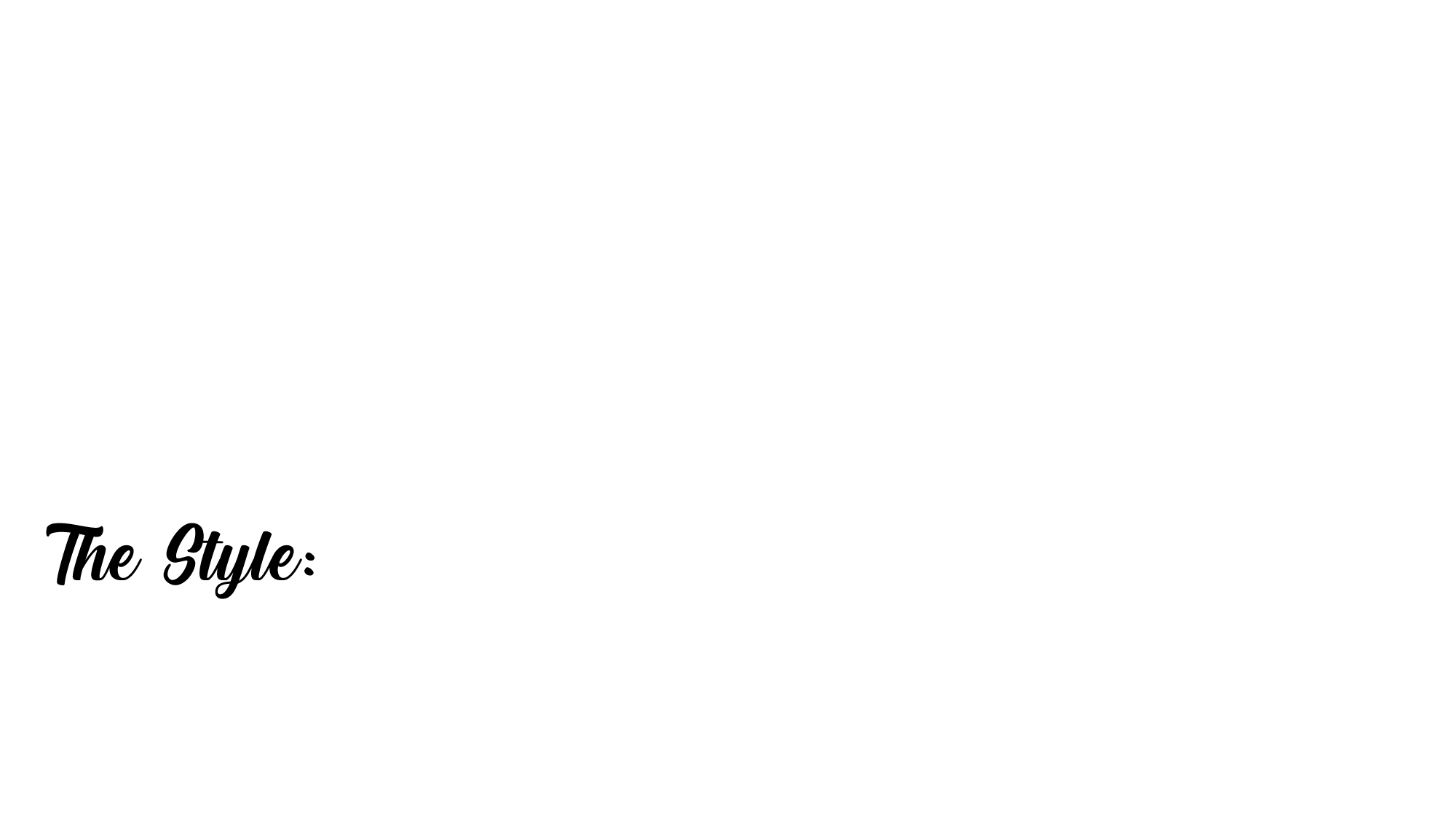 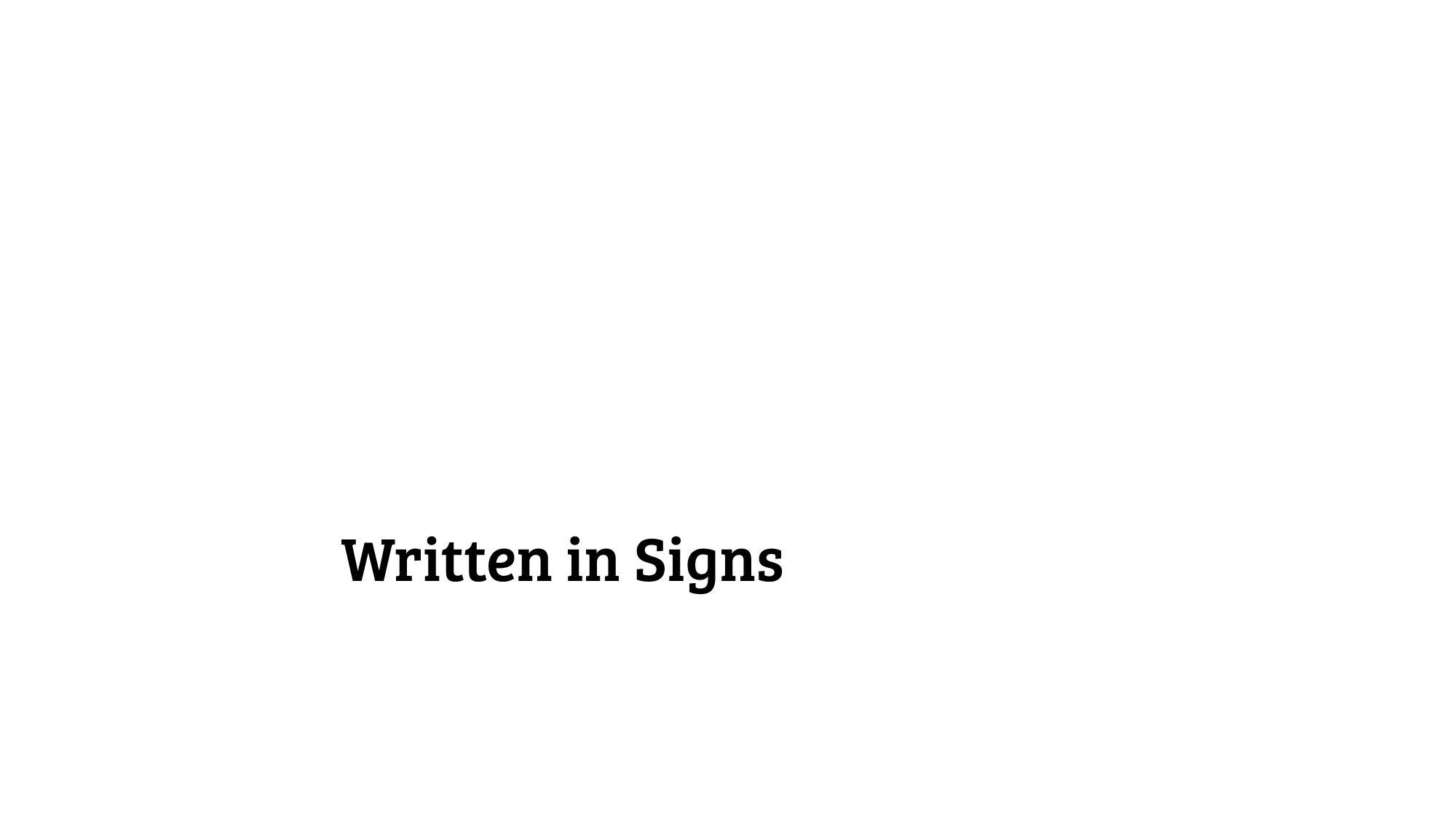 Apocalyptic language (1:1) must be read differently than other portions of the Bible
Writing in symbols had various purposes:
To “reveal” the message to some and “conceal” the message from others
To make the contrast between good and evil obvious to the reader 
Keep focused on the overall message of the book (even numbers and colors are symbolic)
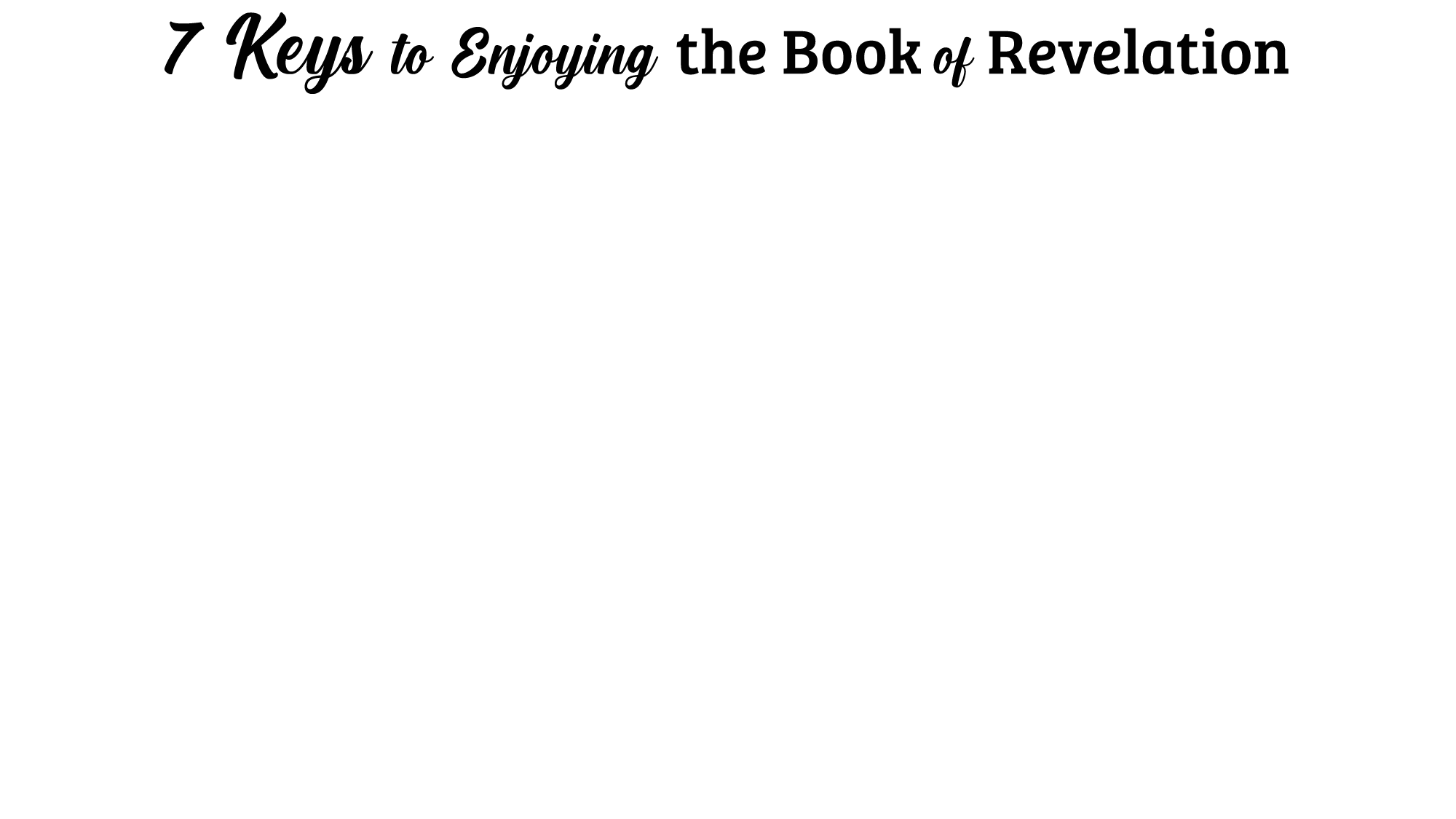 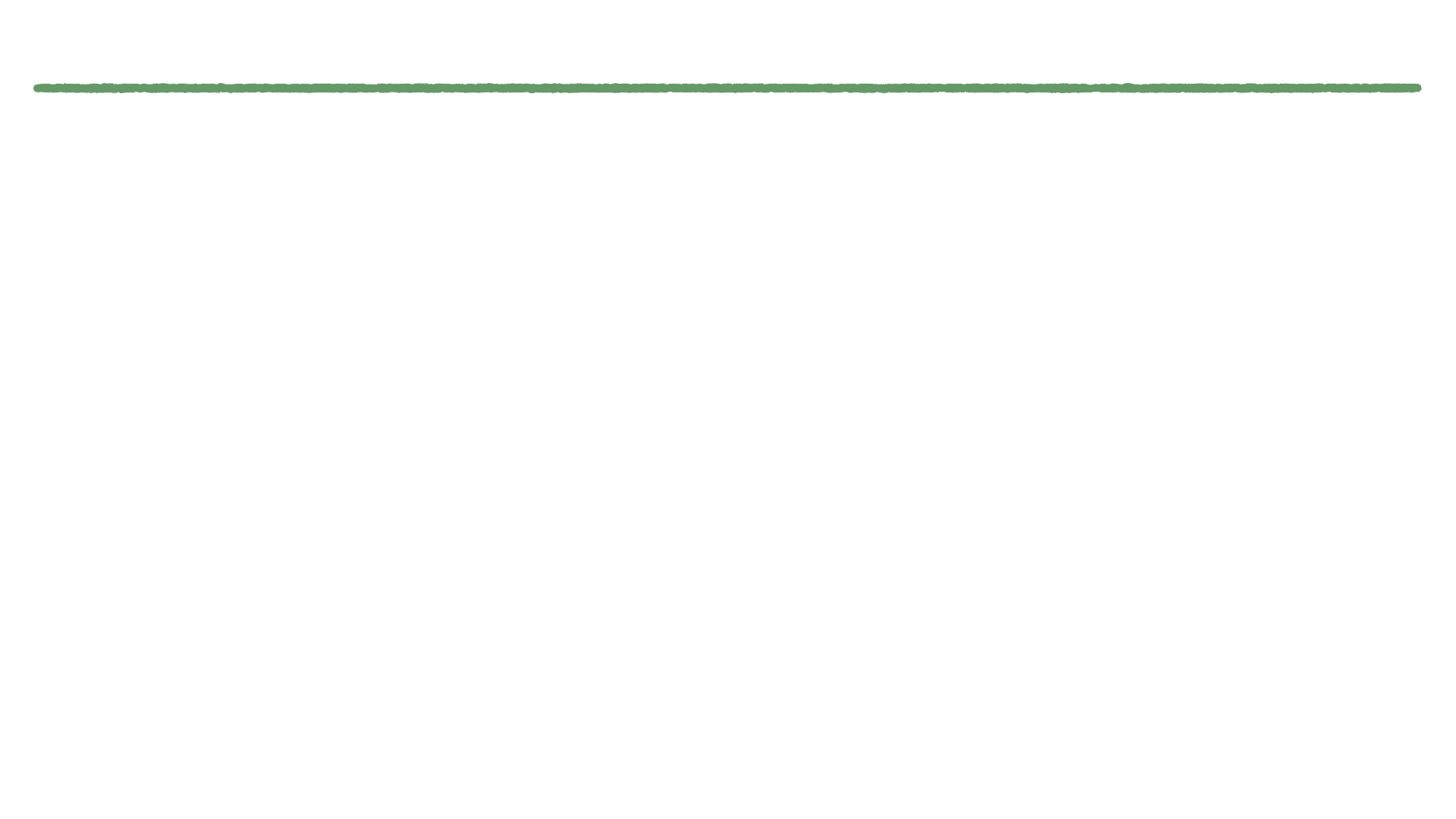 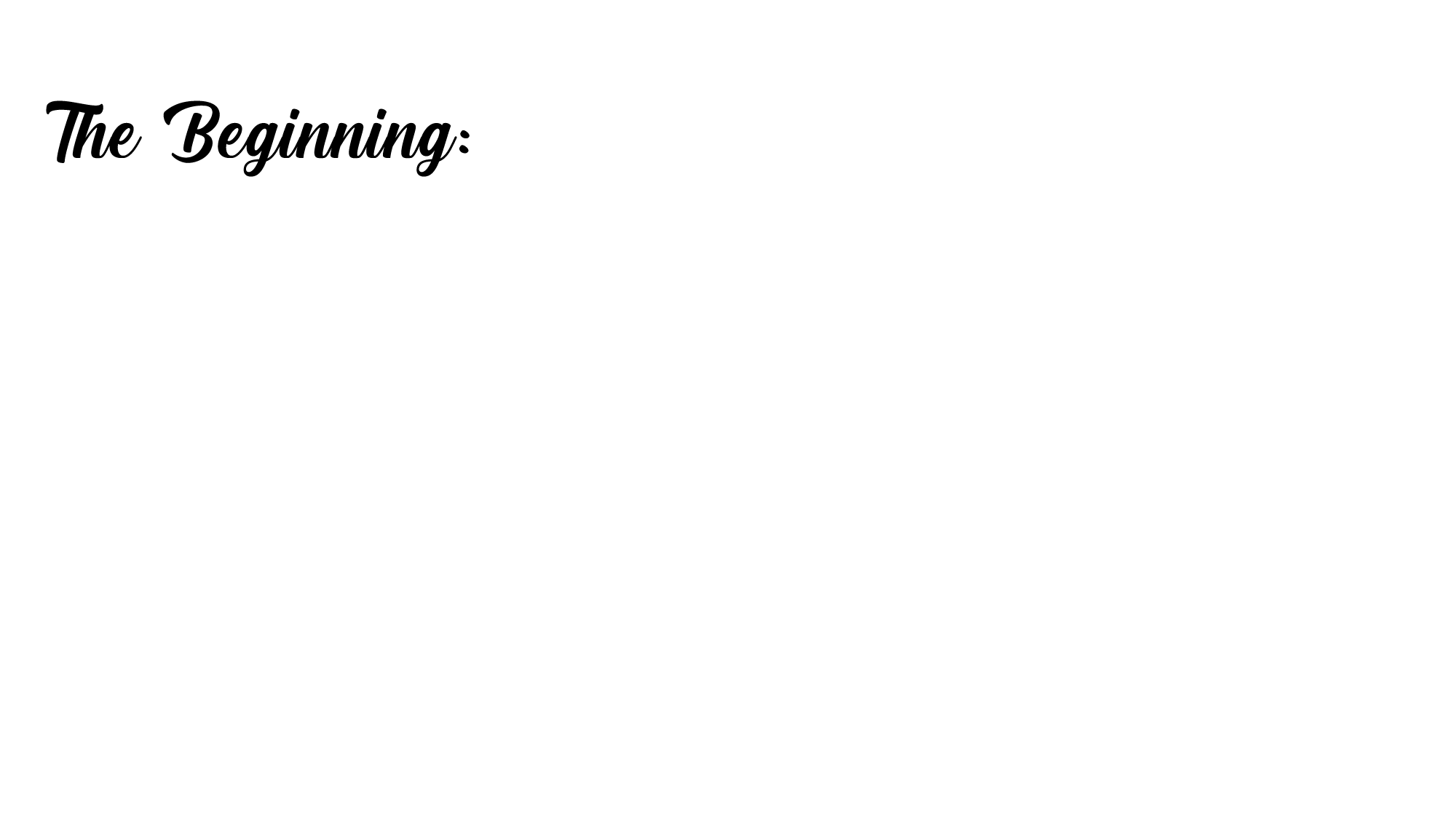 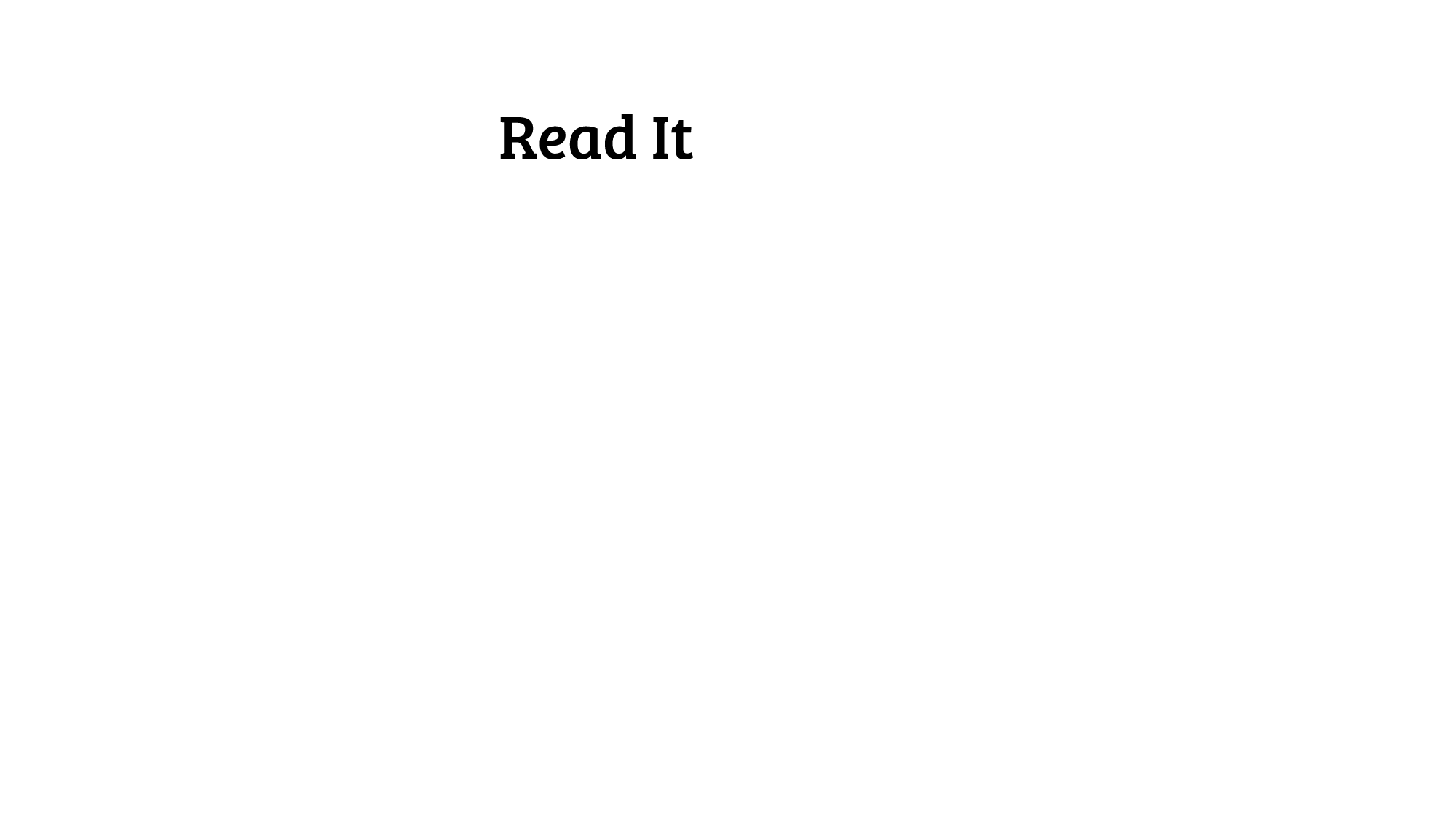 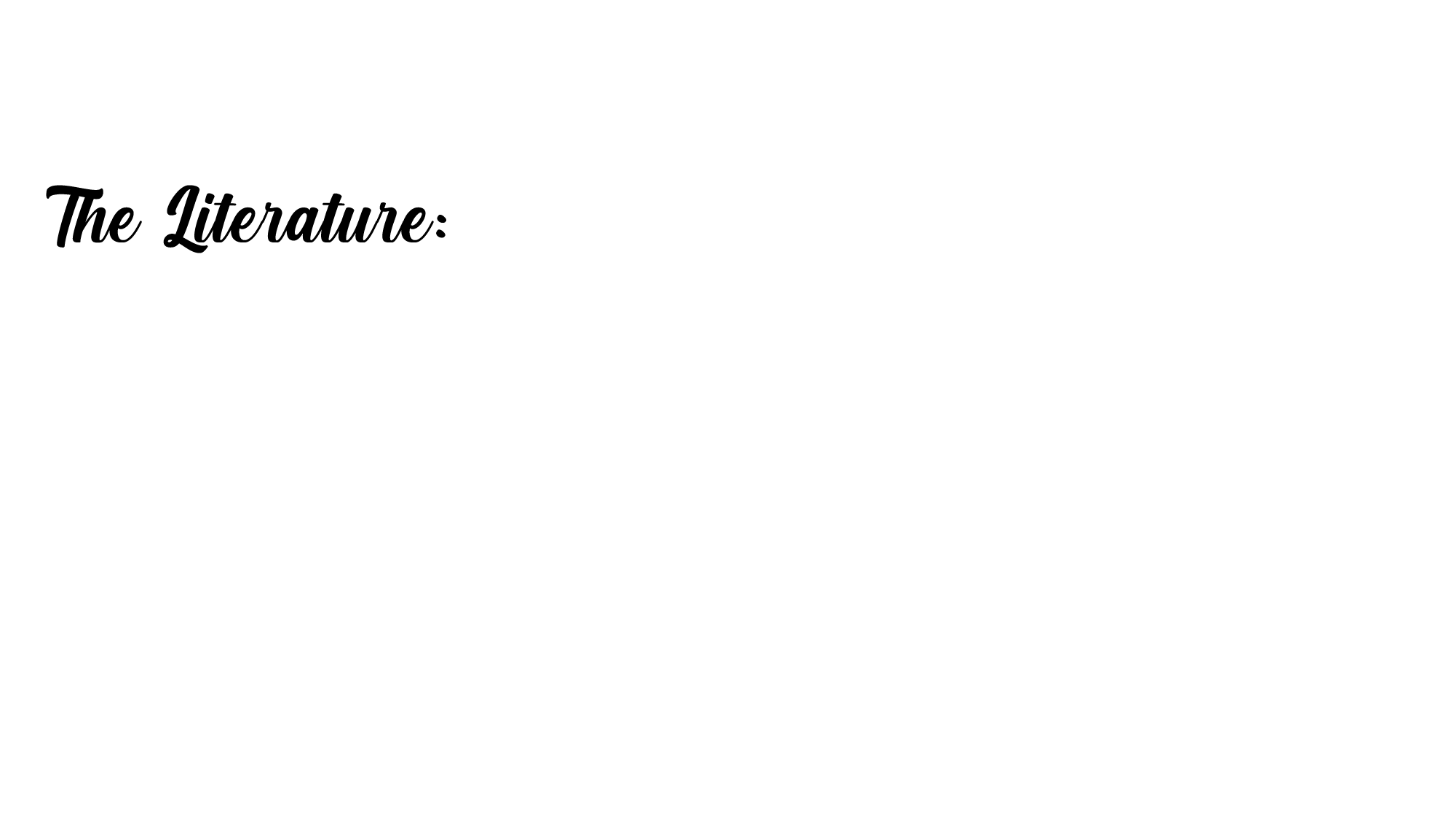 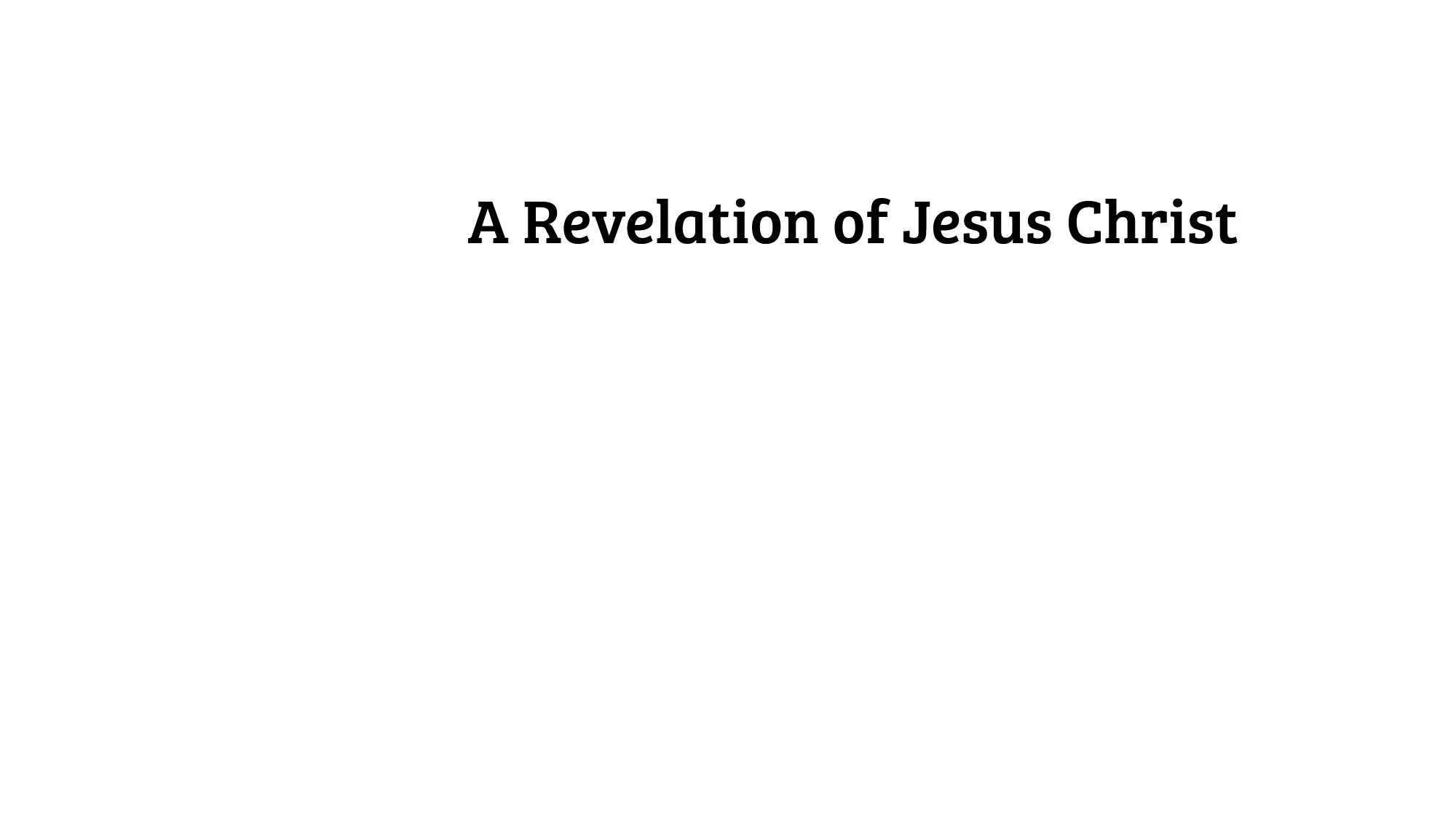 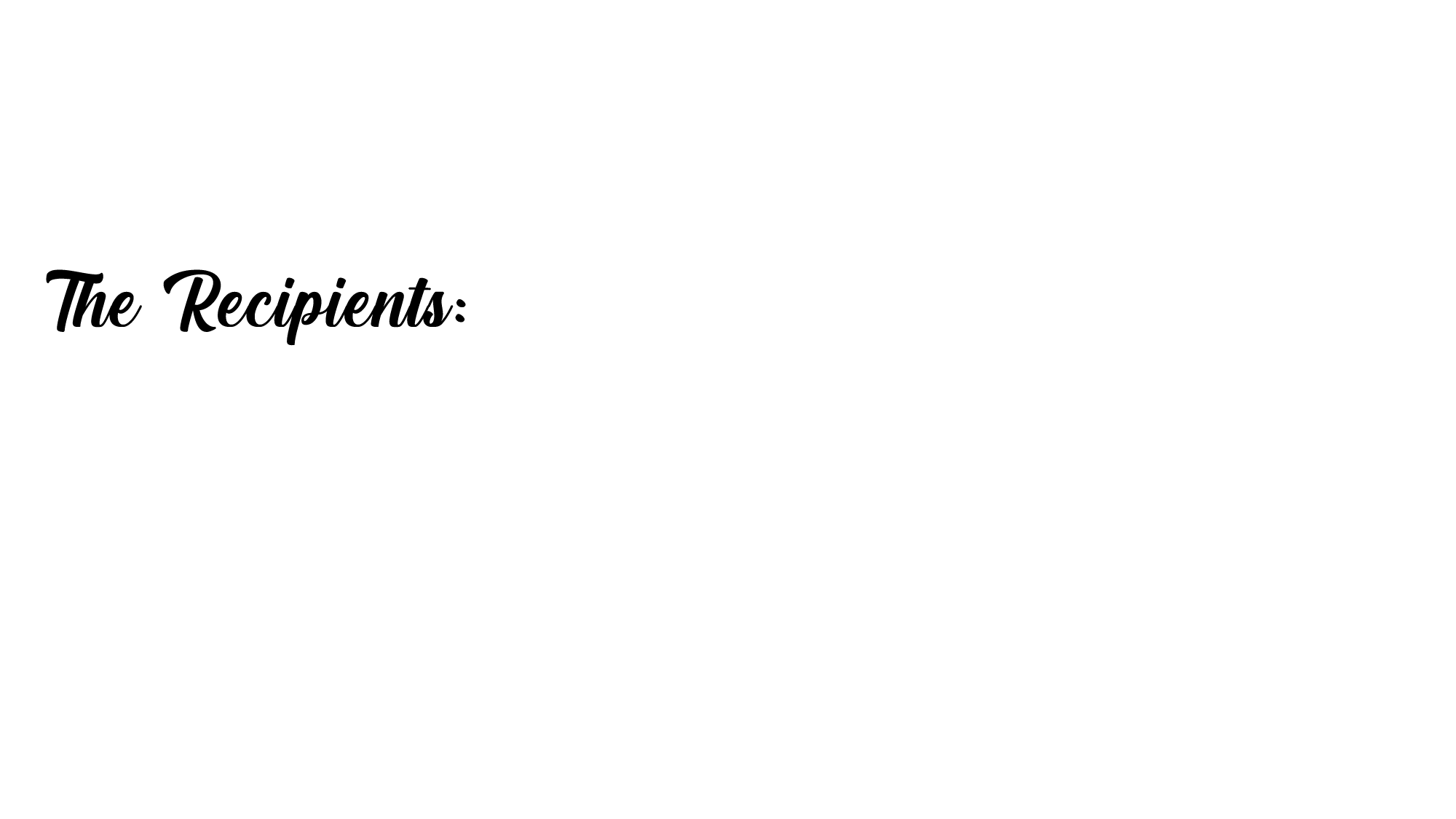 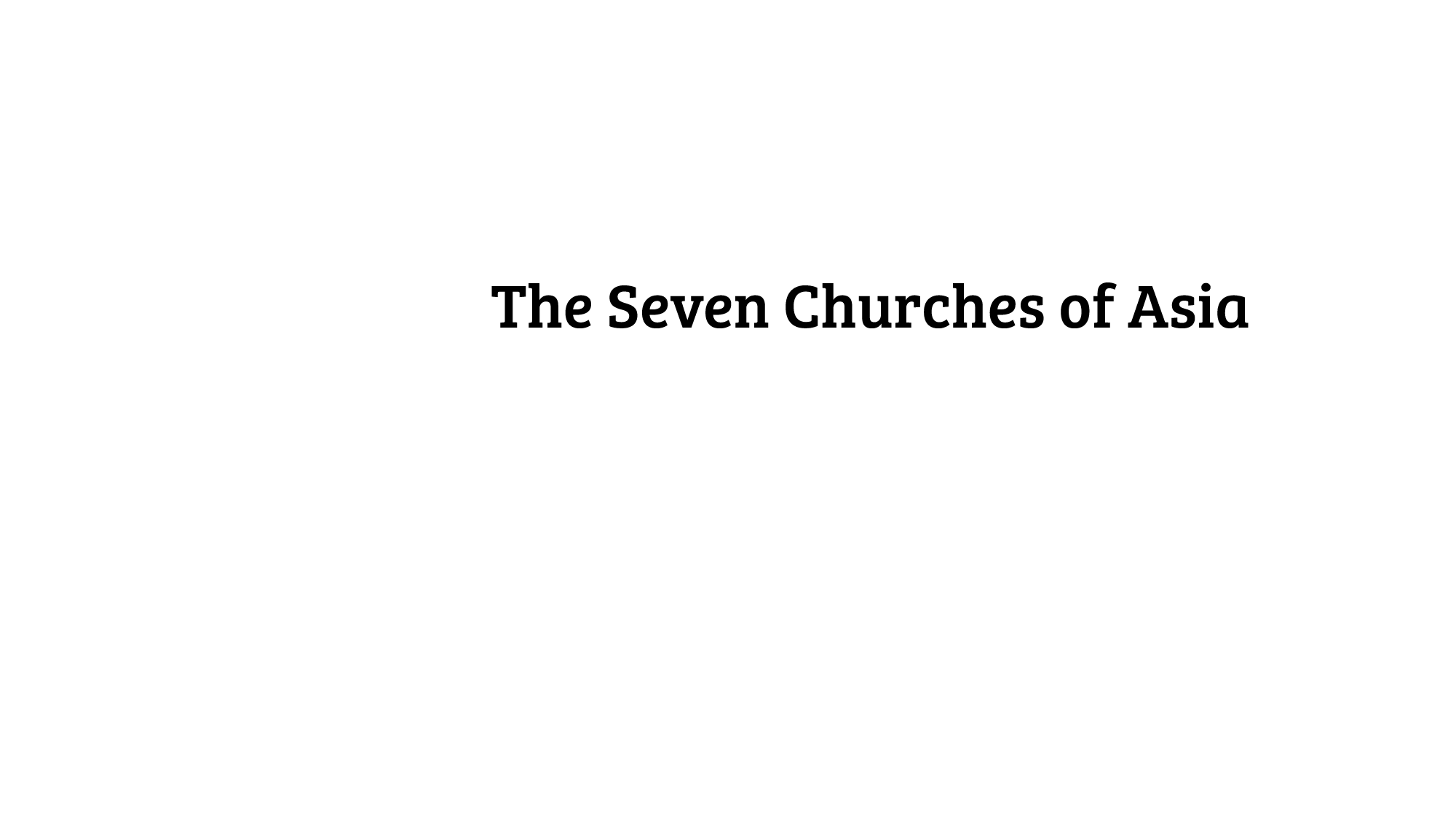 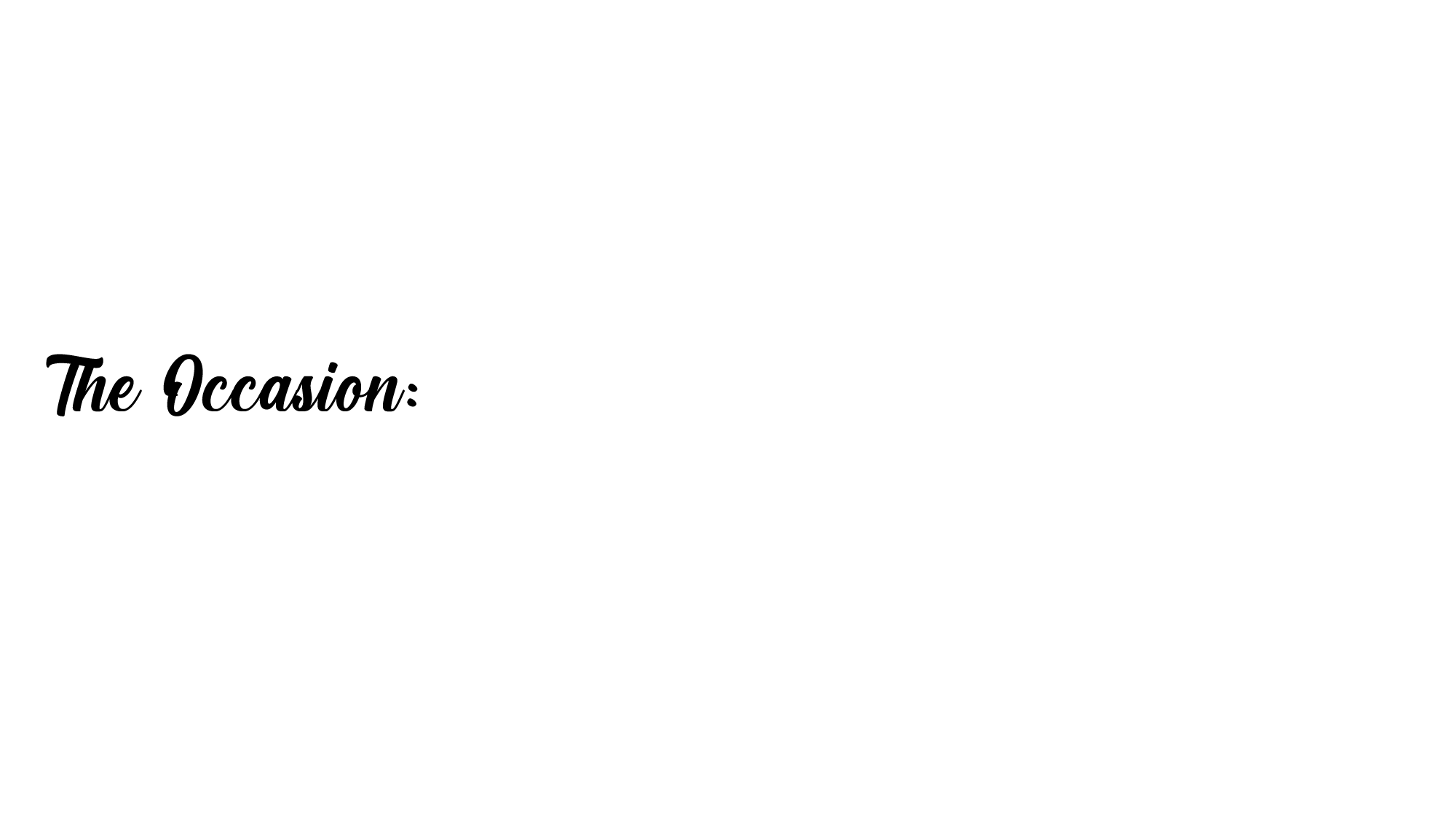 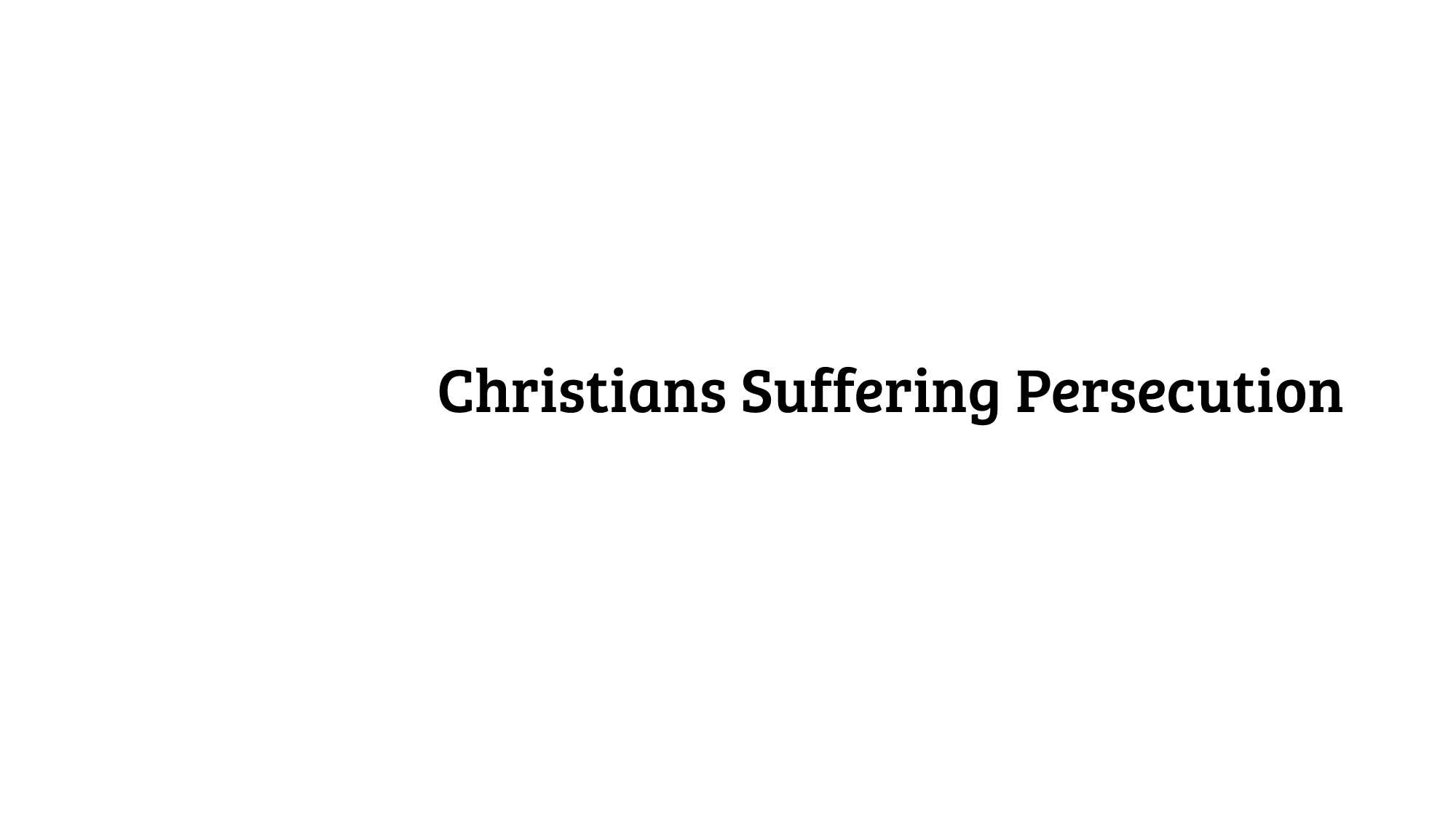 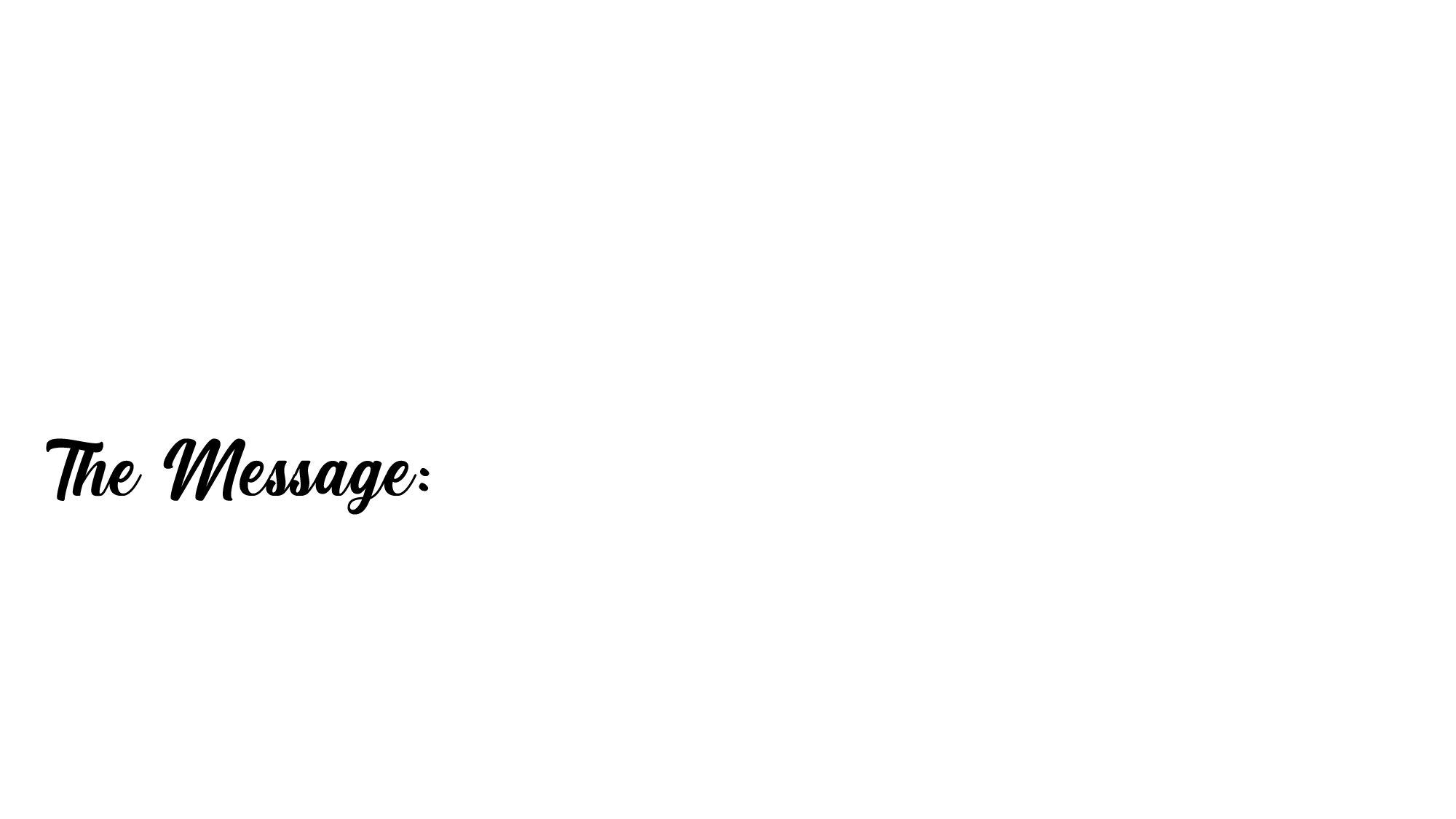 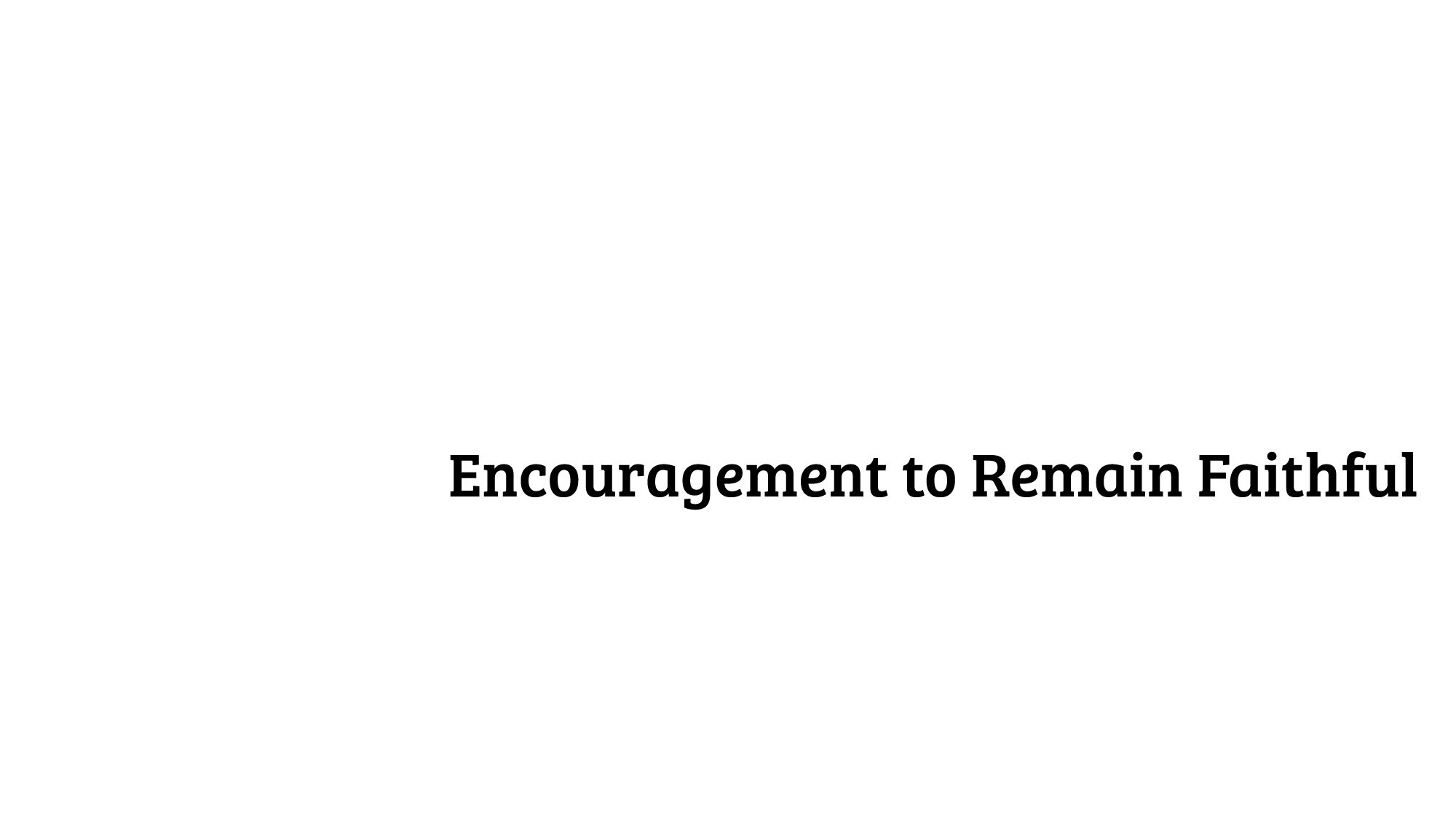 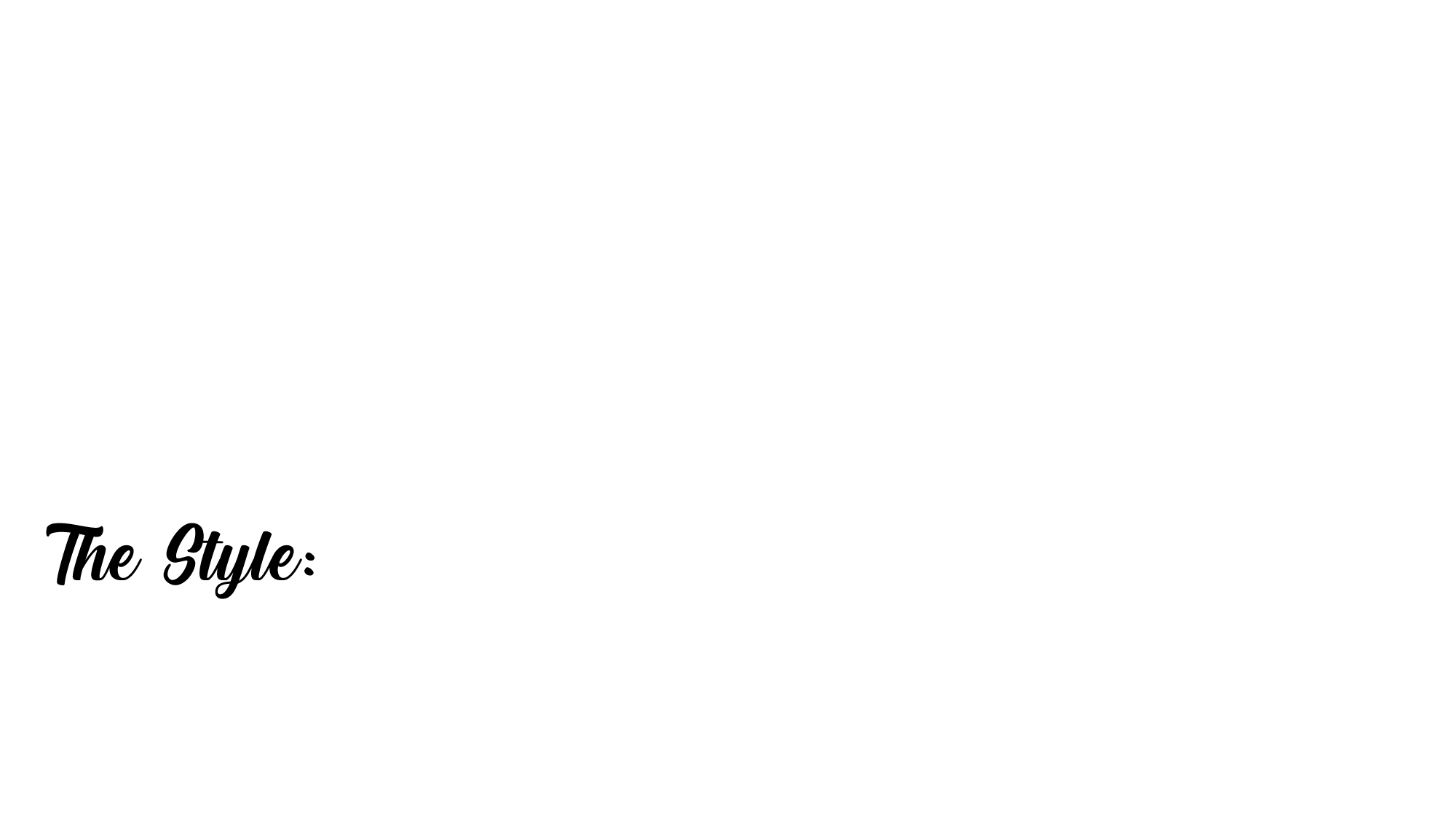 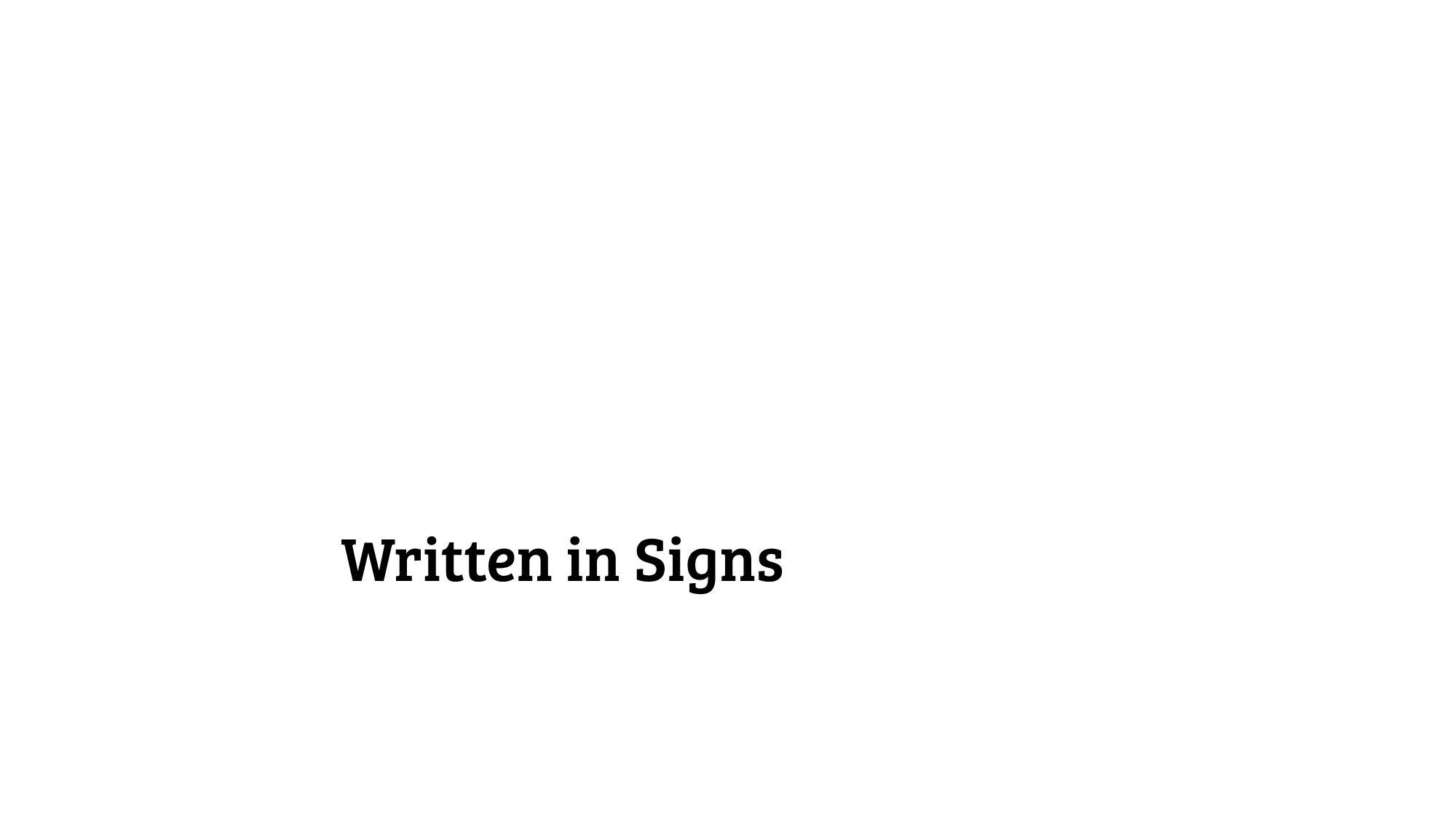 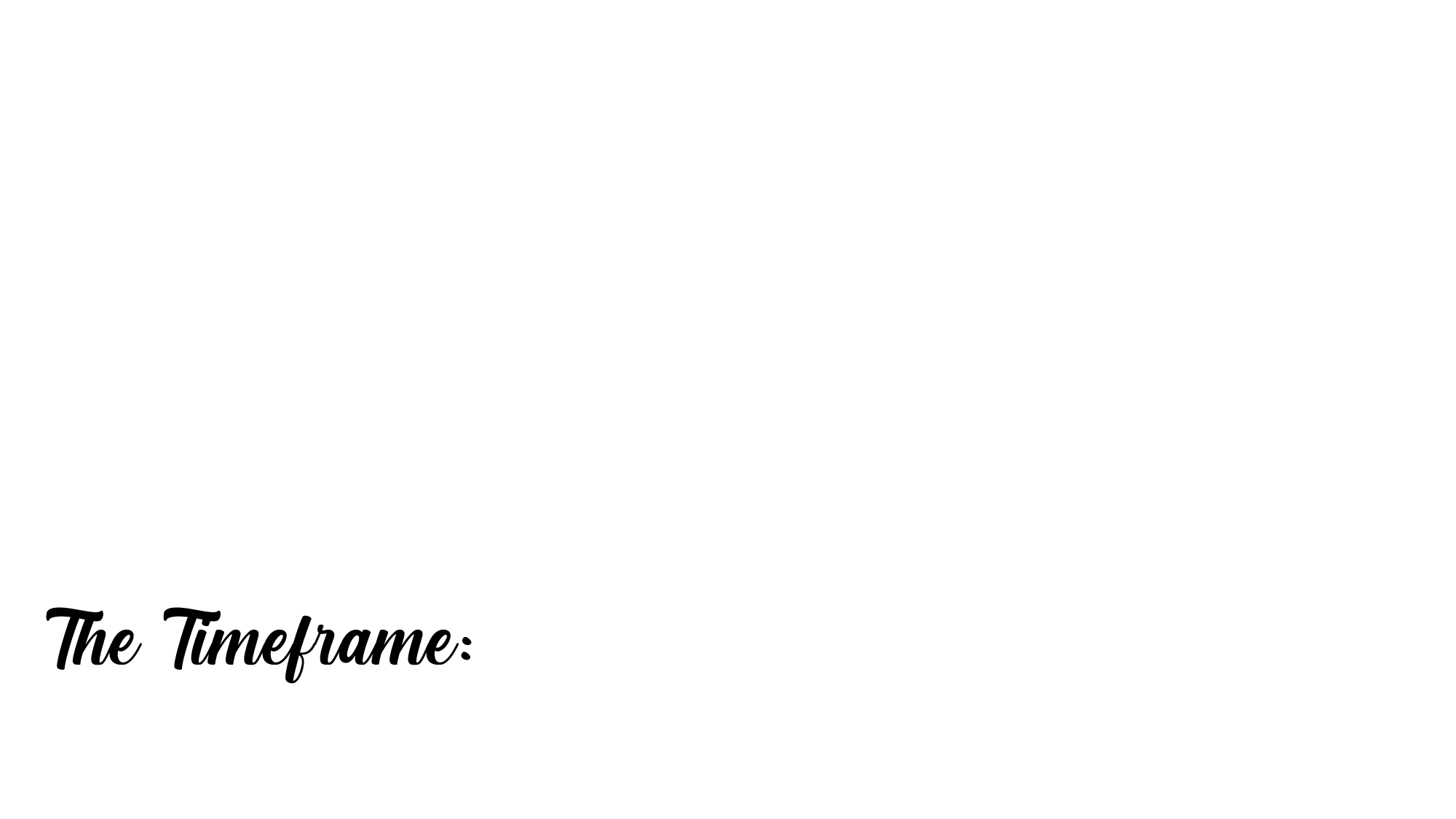 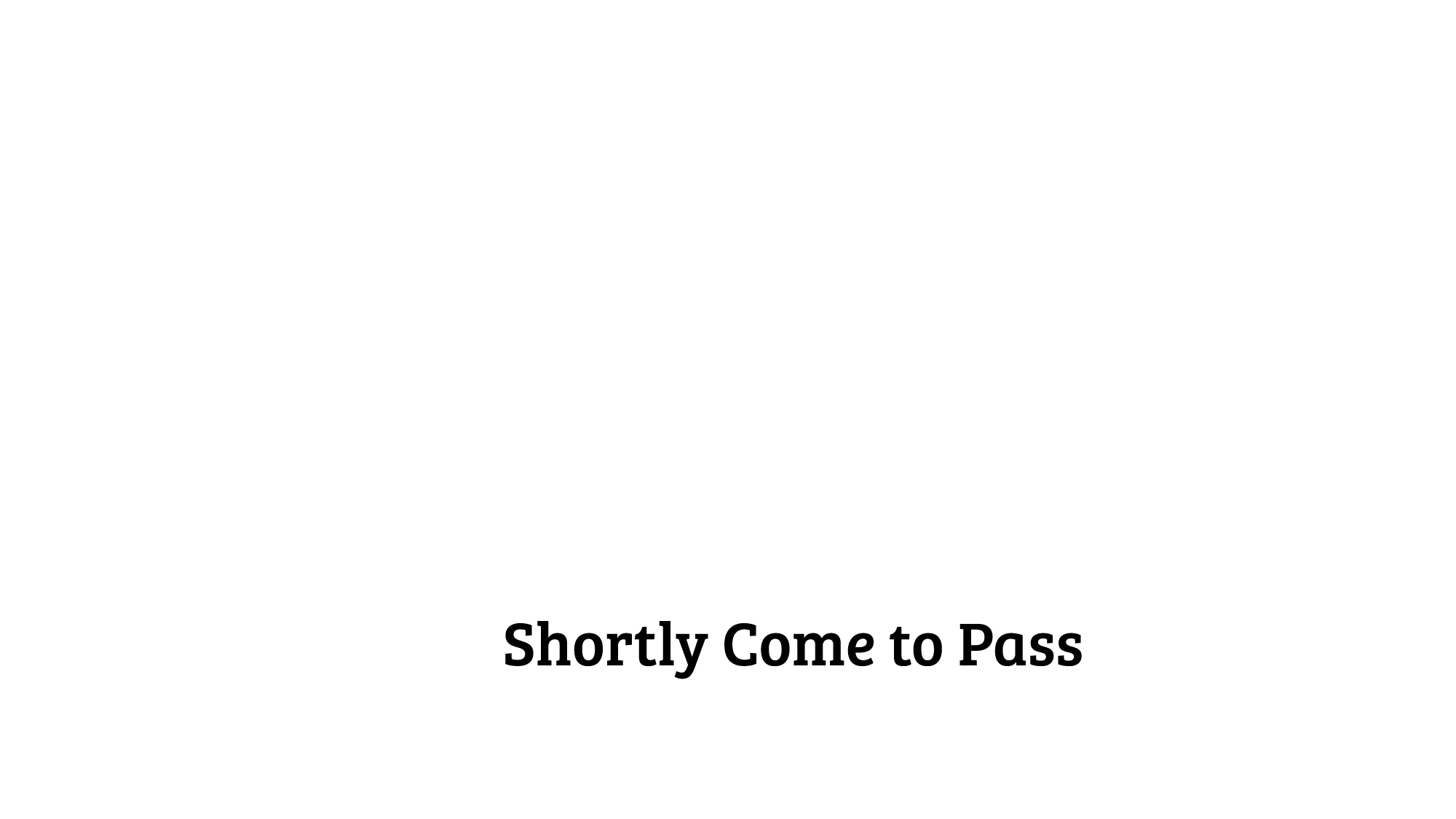 The epistle is a “prophecy” (1:3; 22:7, 10, 18, 19), which would come to pass “shortly” (1:1; 22:6)
The focus is on things that were “near” (1:3) and “at hand” (22:10)
Context: It has personal and timely application to the churches under persecution
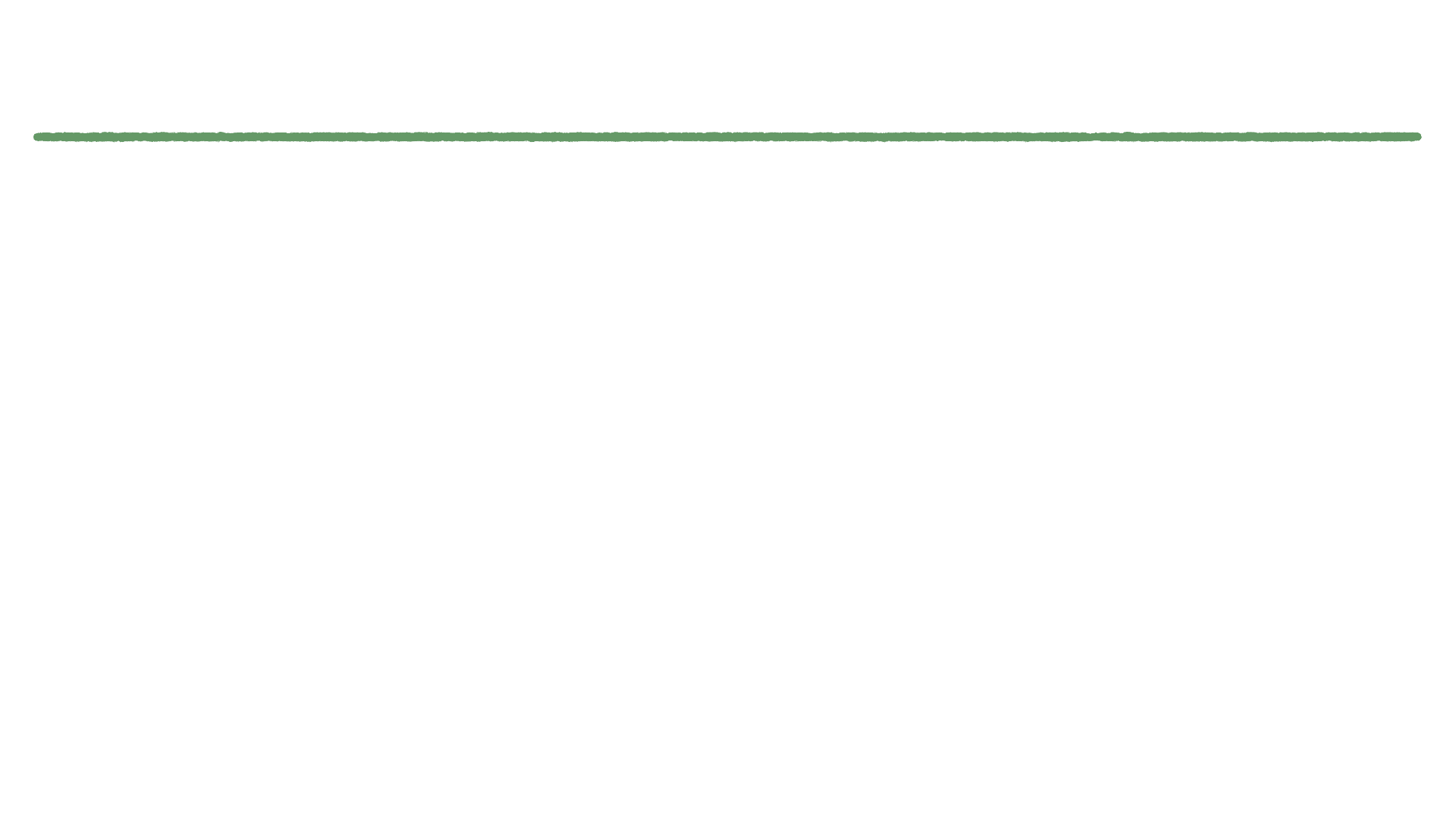 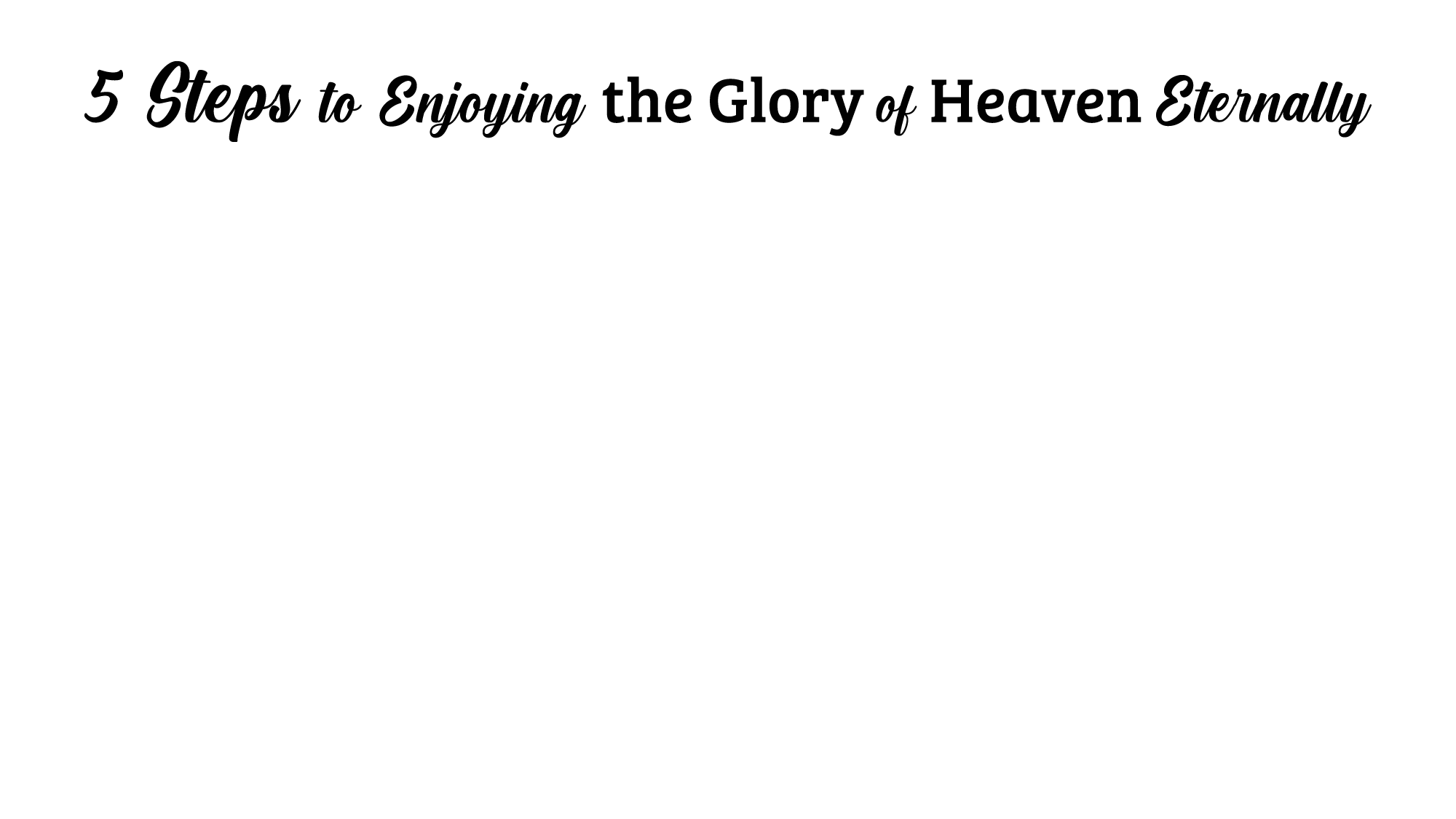 Believe Jesus is the Son of God – Acts 16:31
Repent of your sins and turn toward God – Acts 3:19
Confess your faith in Jesus Christ – Romans 10:9
Be baptized into Christ – Mark 16:16
God will forgive all of your sins – Acts 2:38
God will add you to His church – Acts 2:47
God will enroll you in heaven – Hebrews 12:23
Be faithful unto death – Revelation 2:10